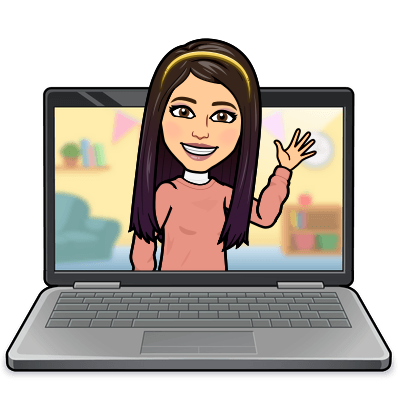 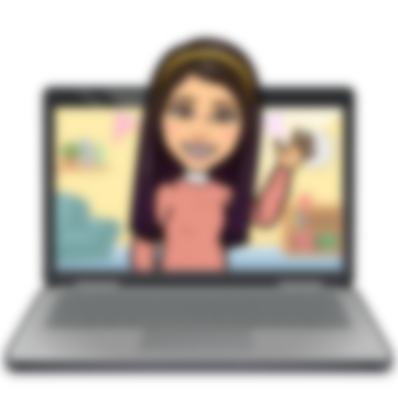 Hello My lovely students
I’m your teacher
Hanan AlShobaily
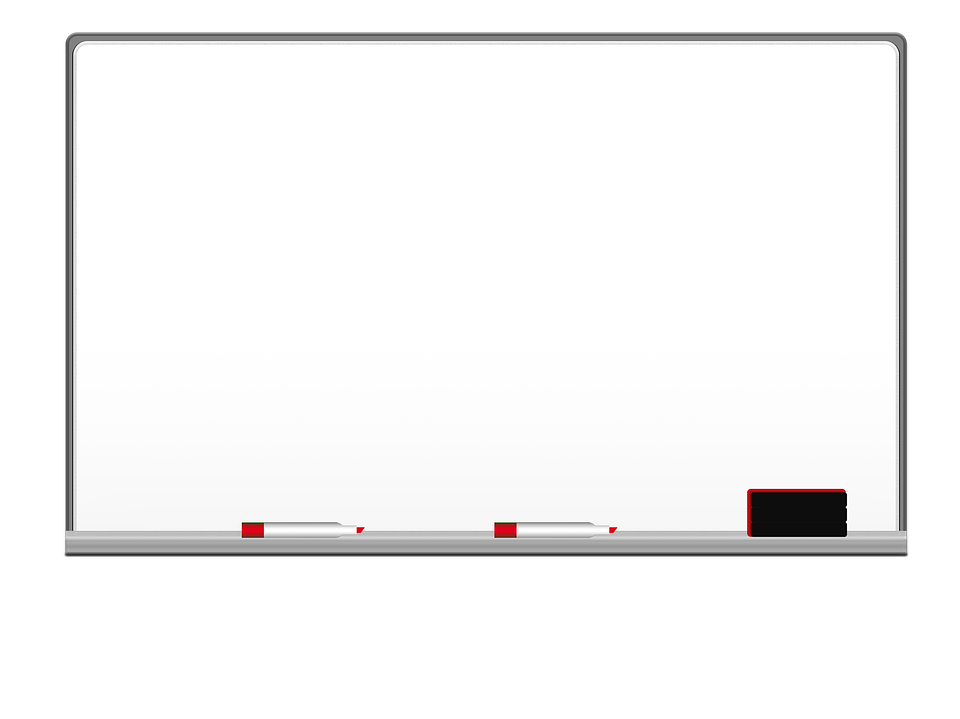 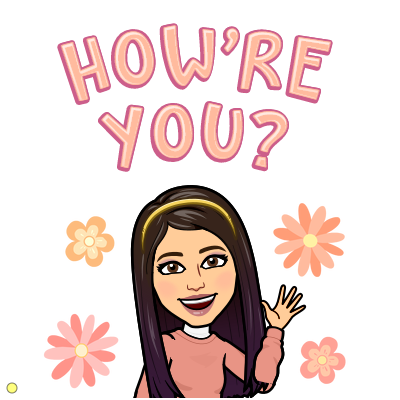 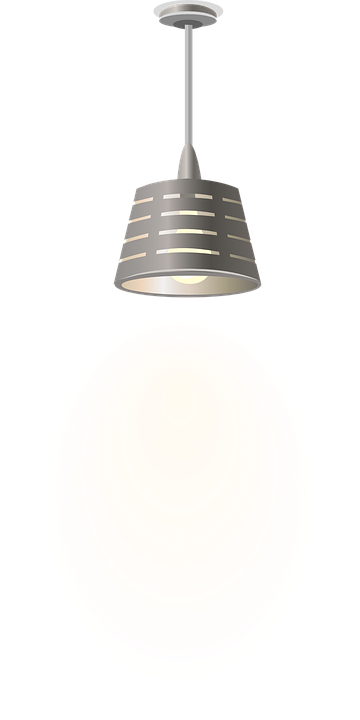 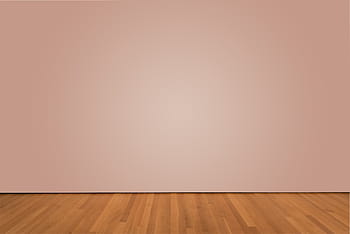 I love English
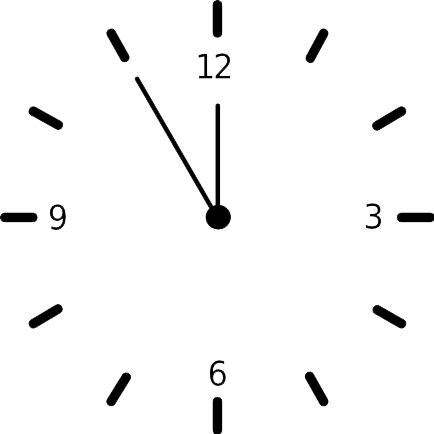 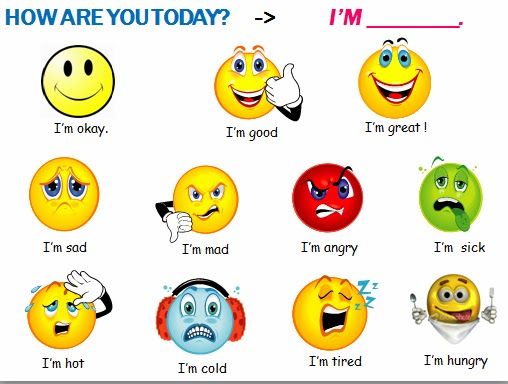 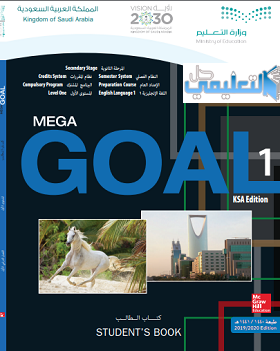 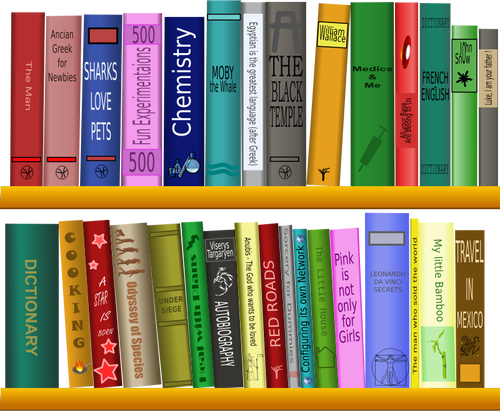 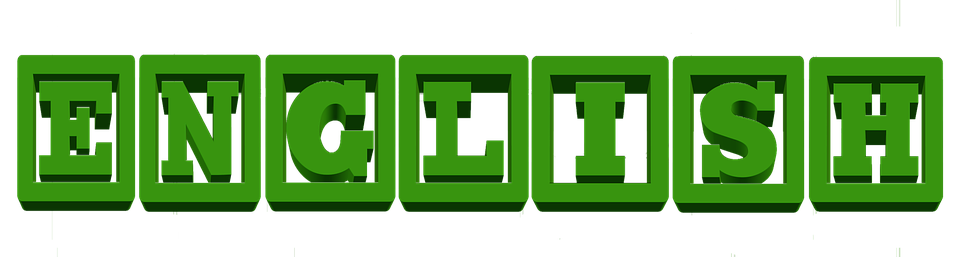 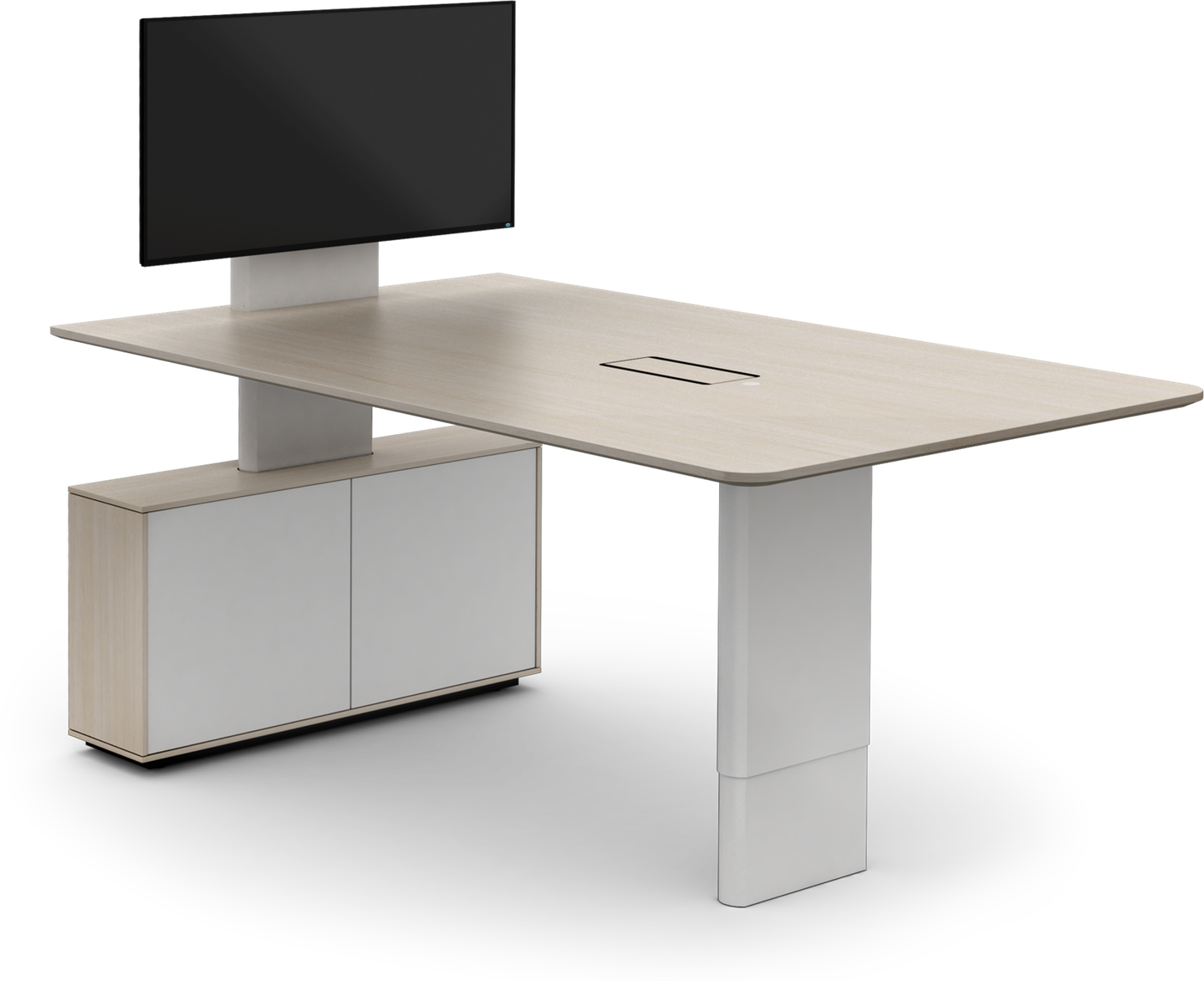 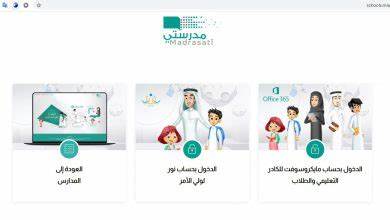 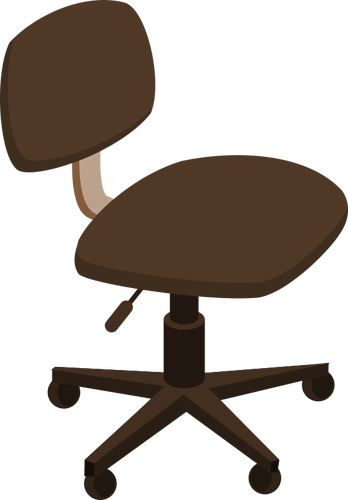 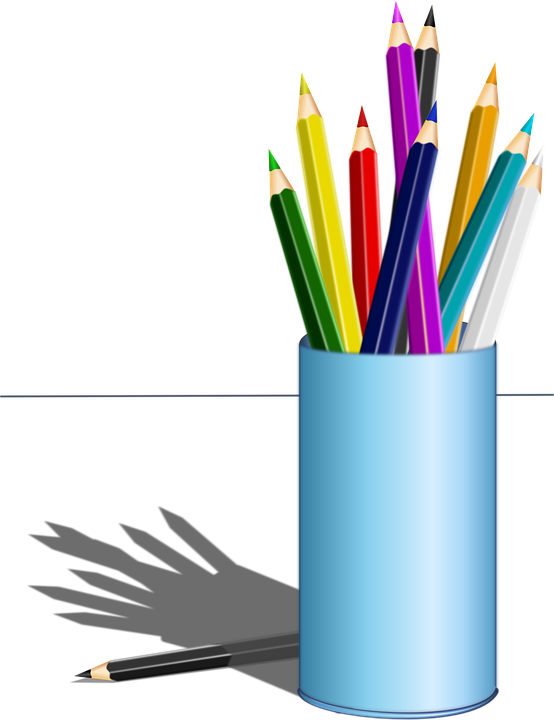 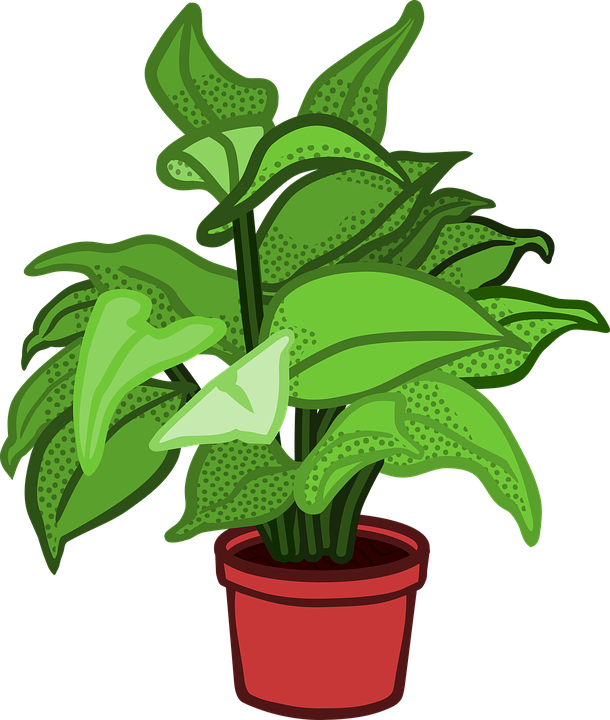 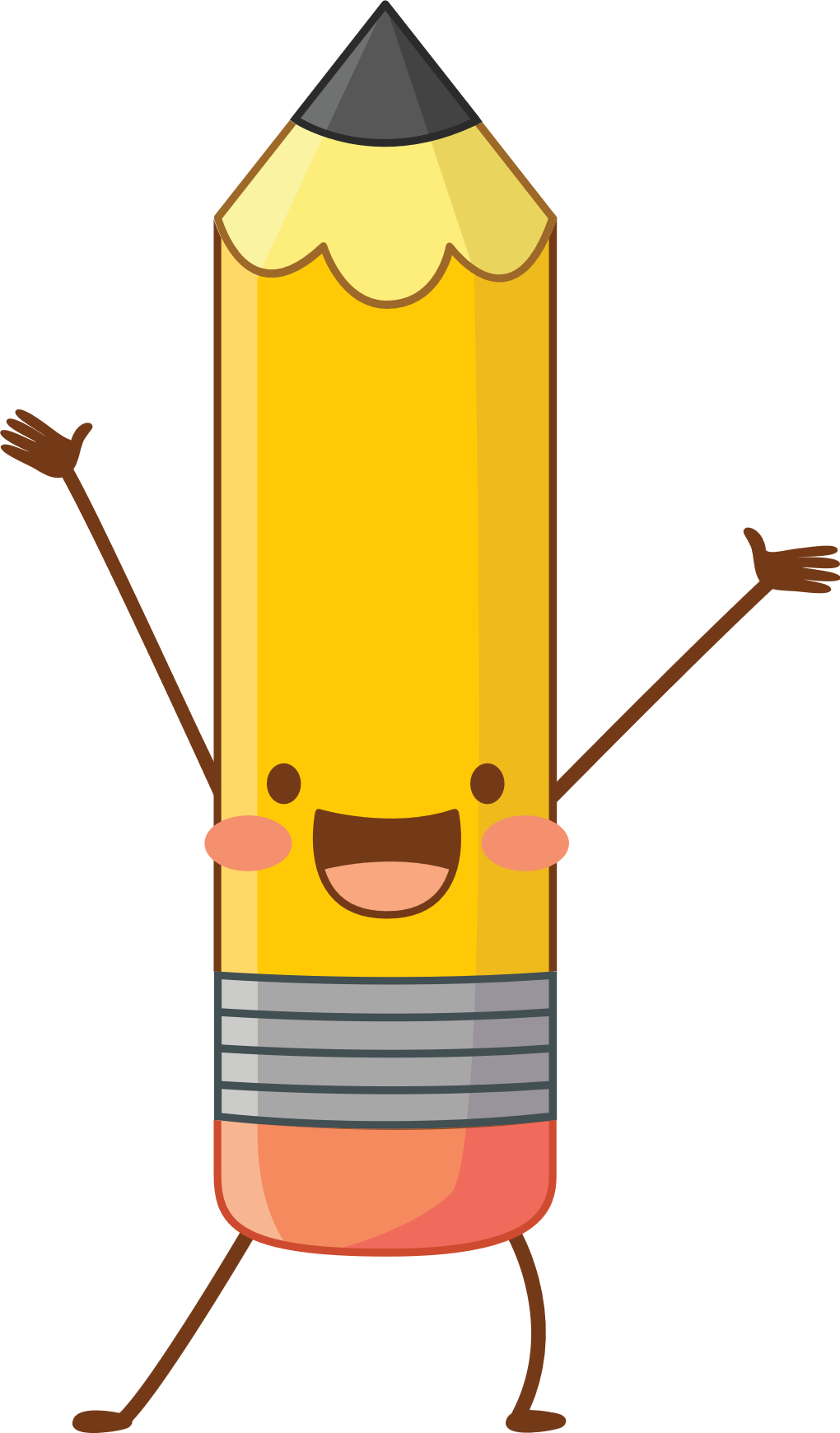 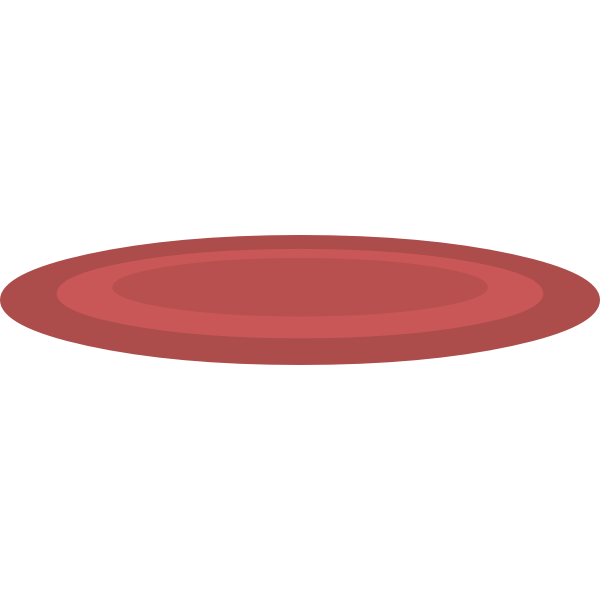 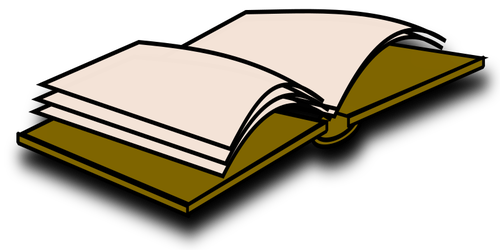 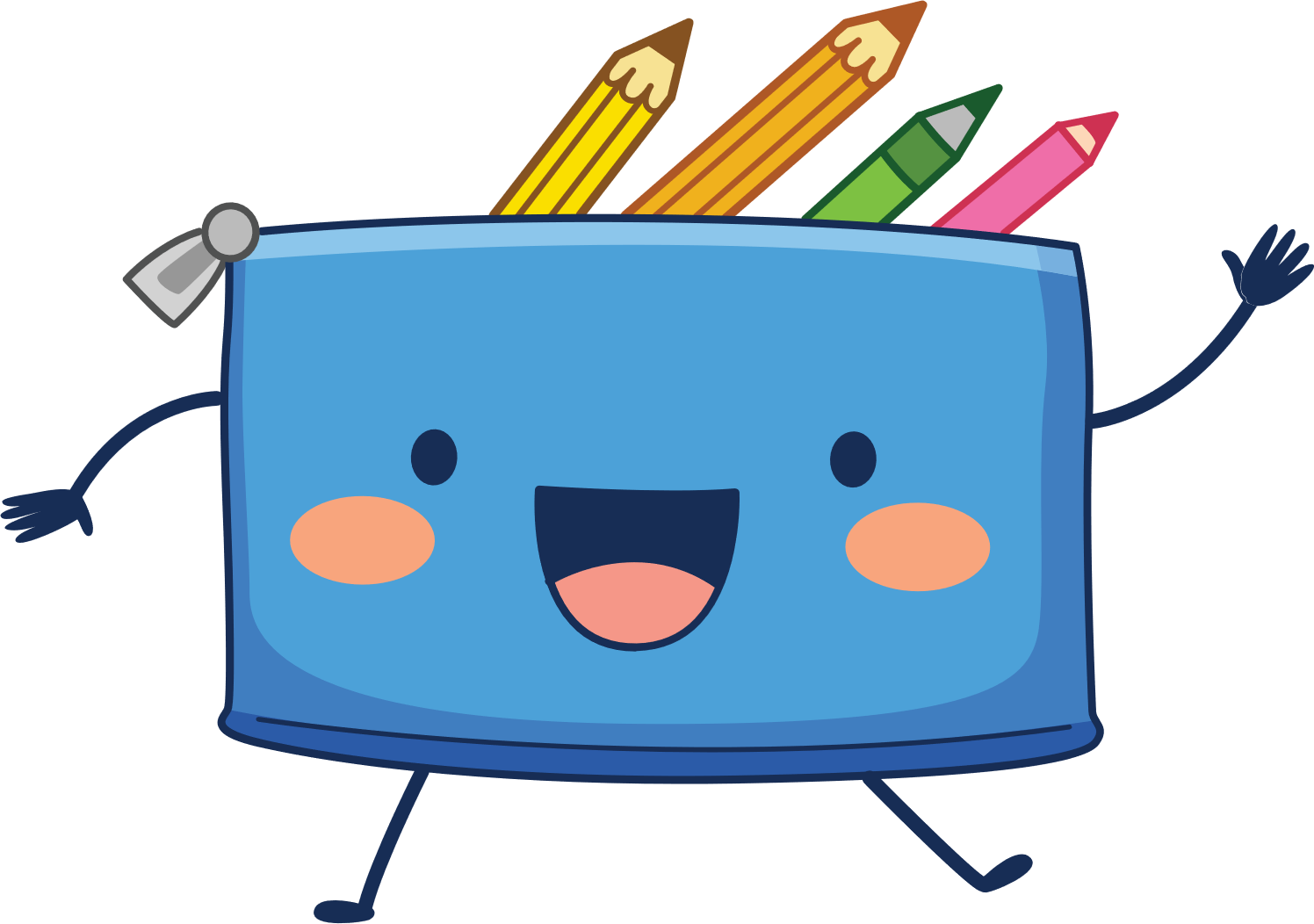 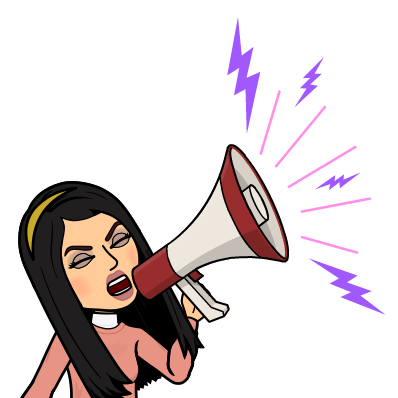 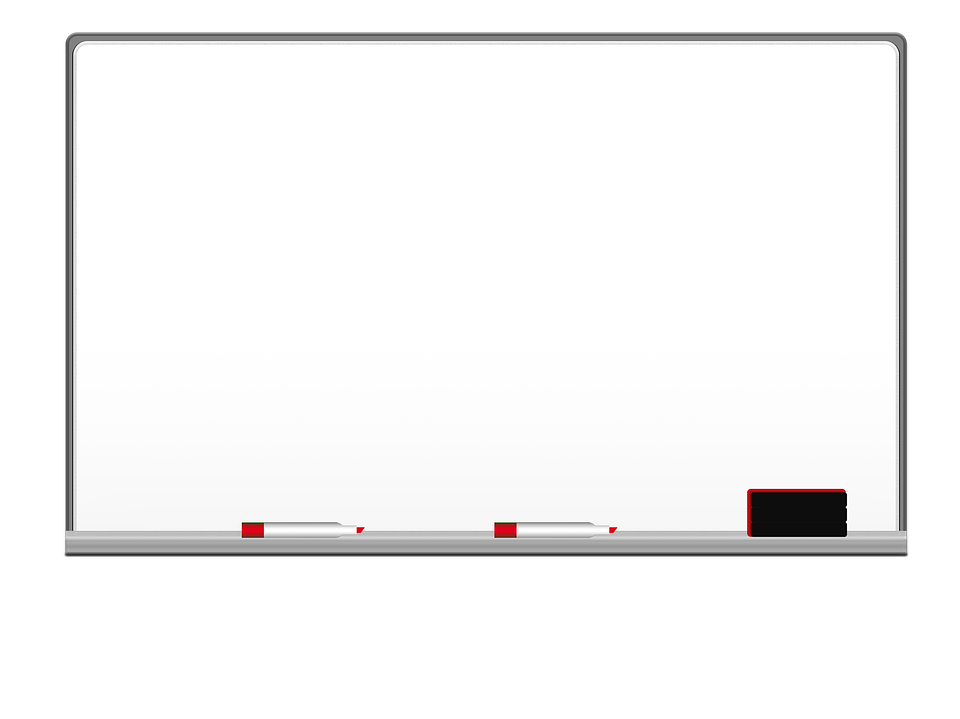 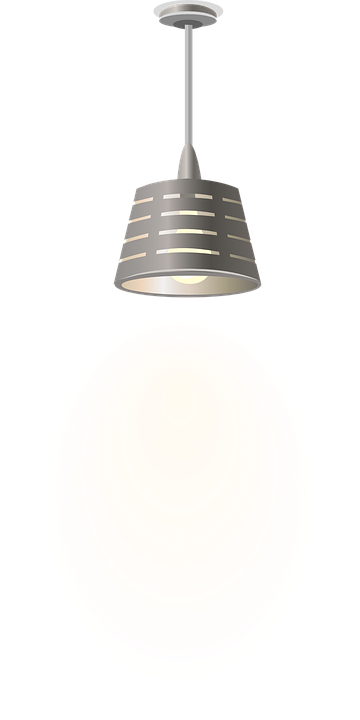 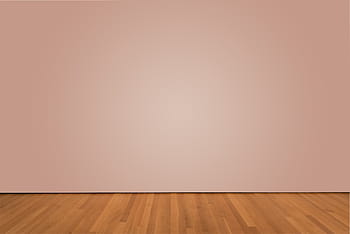 I love English
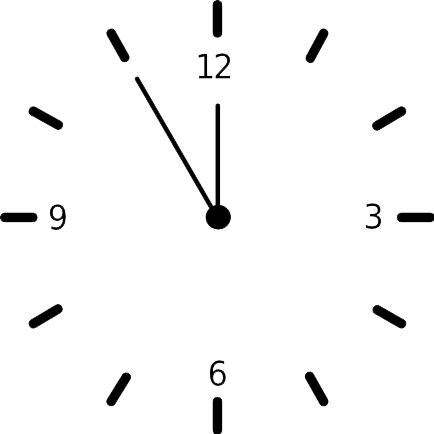 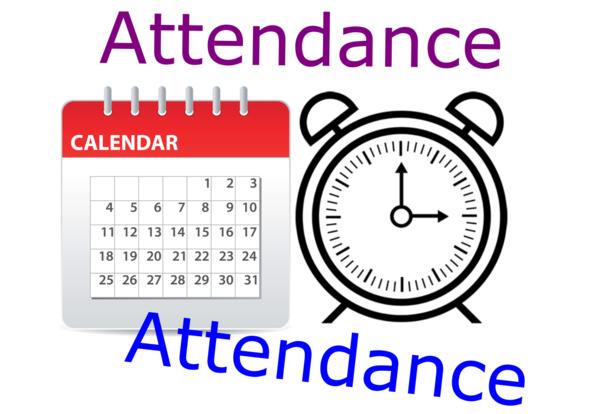 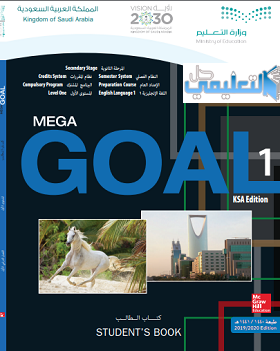 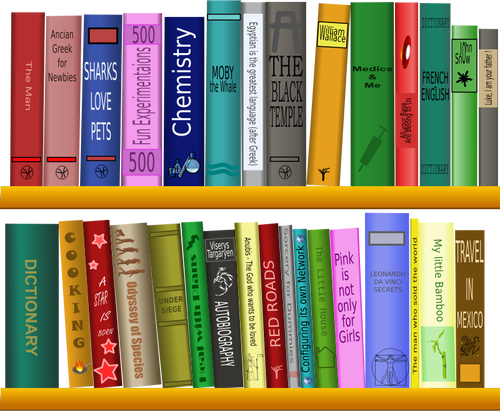 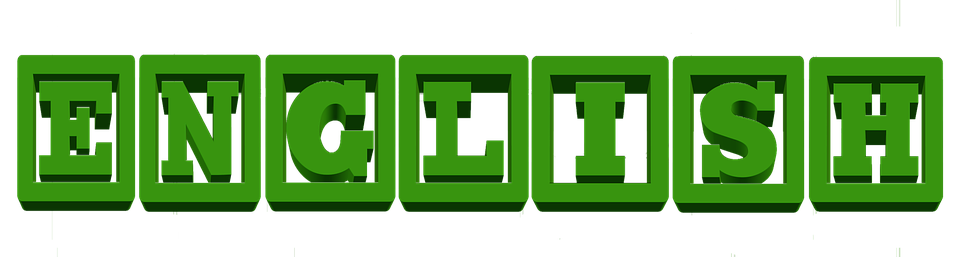 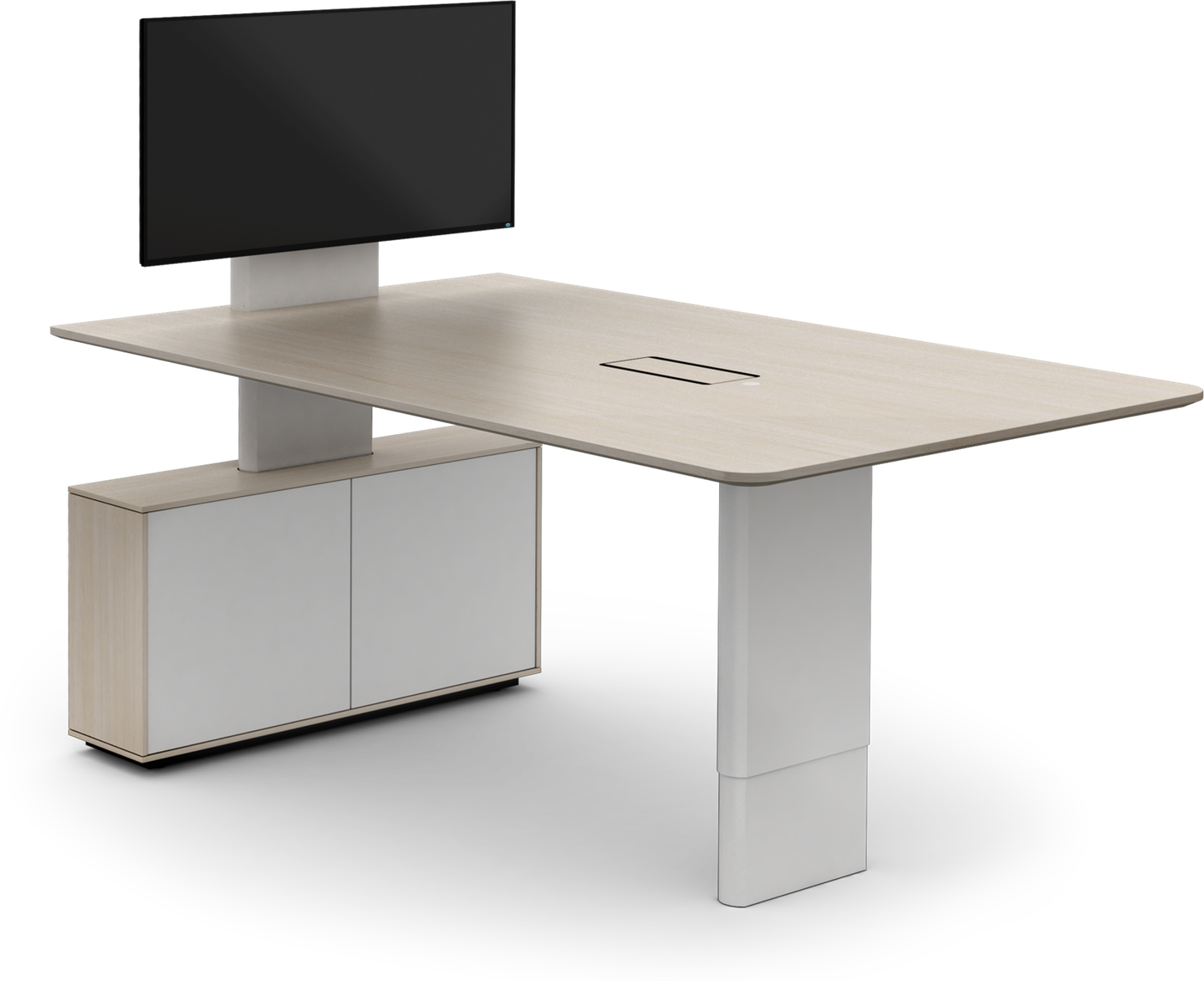 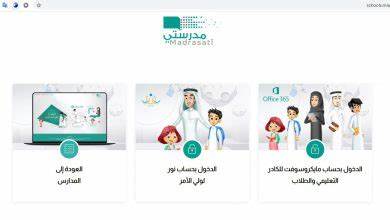 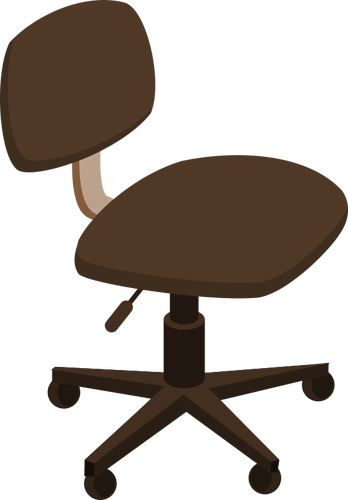 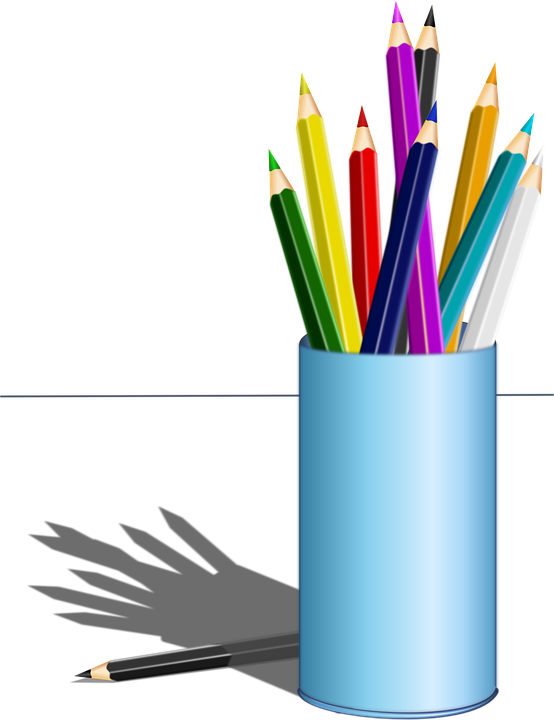 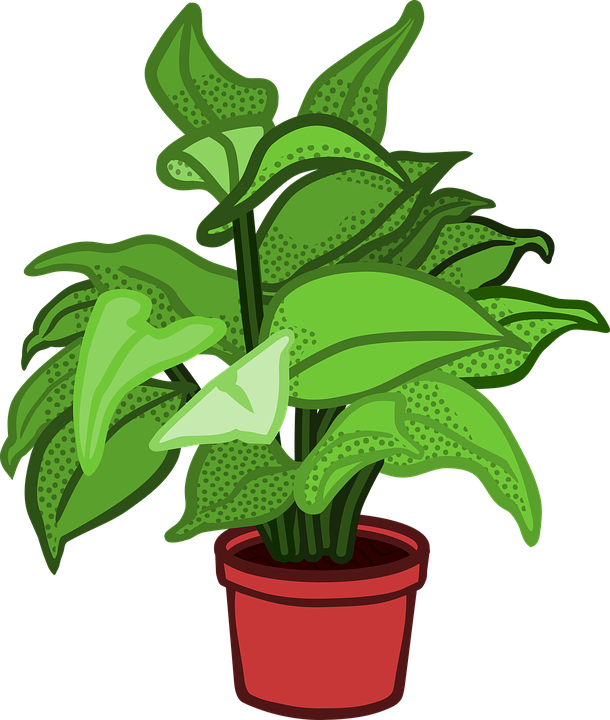 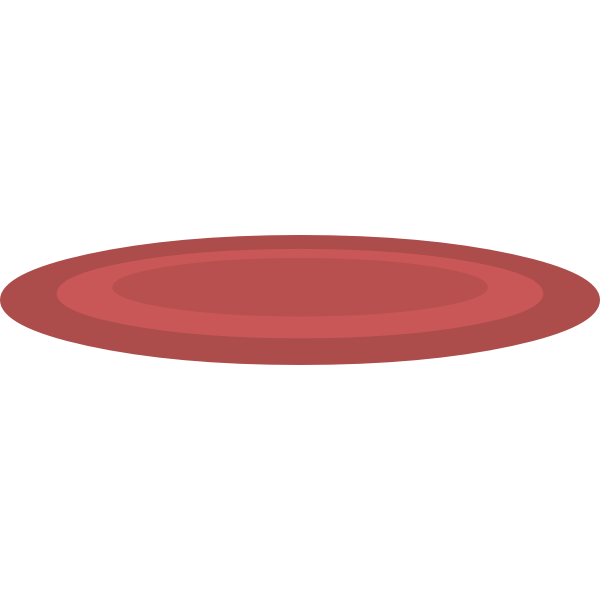 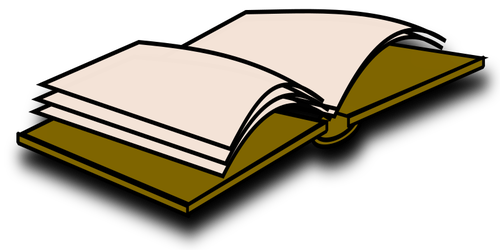 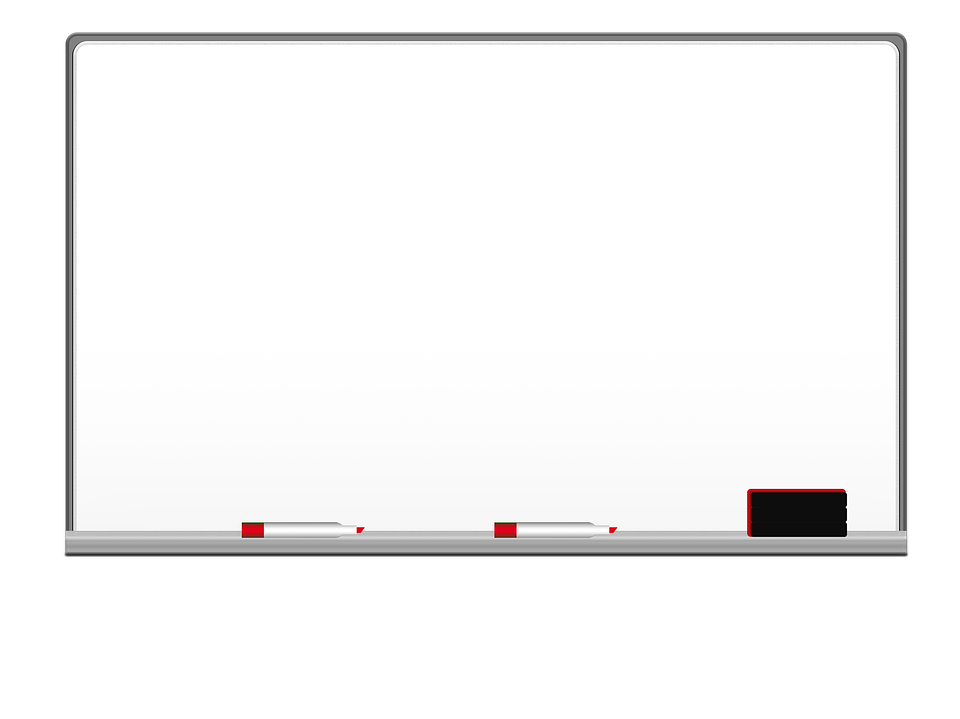 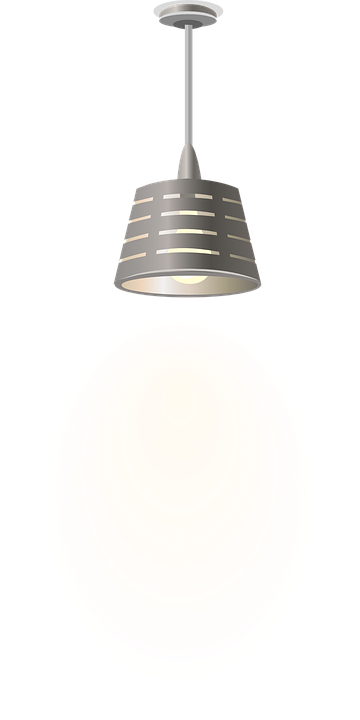 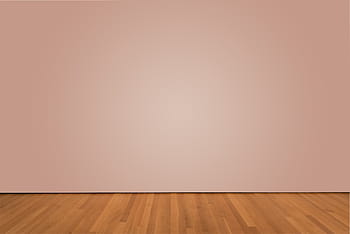 I love English
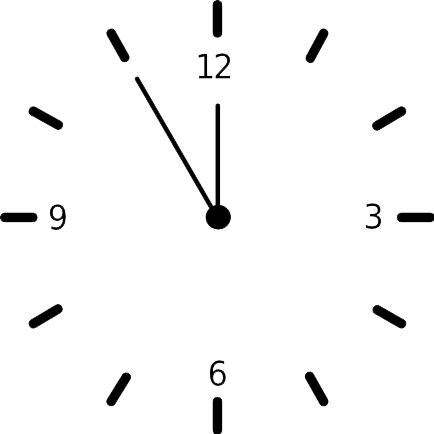 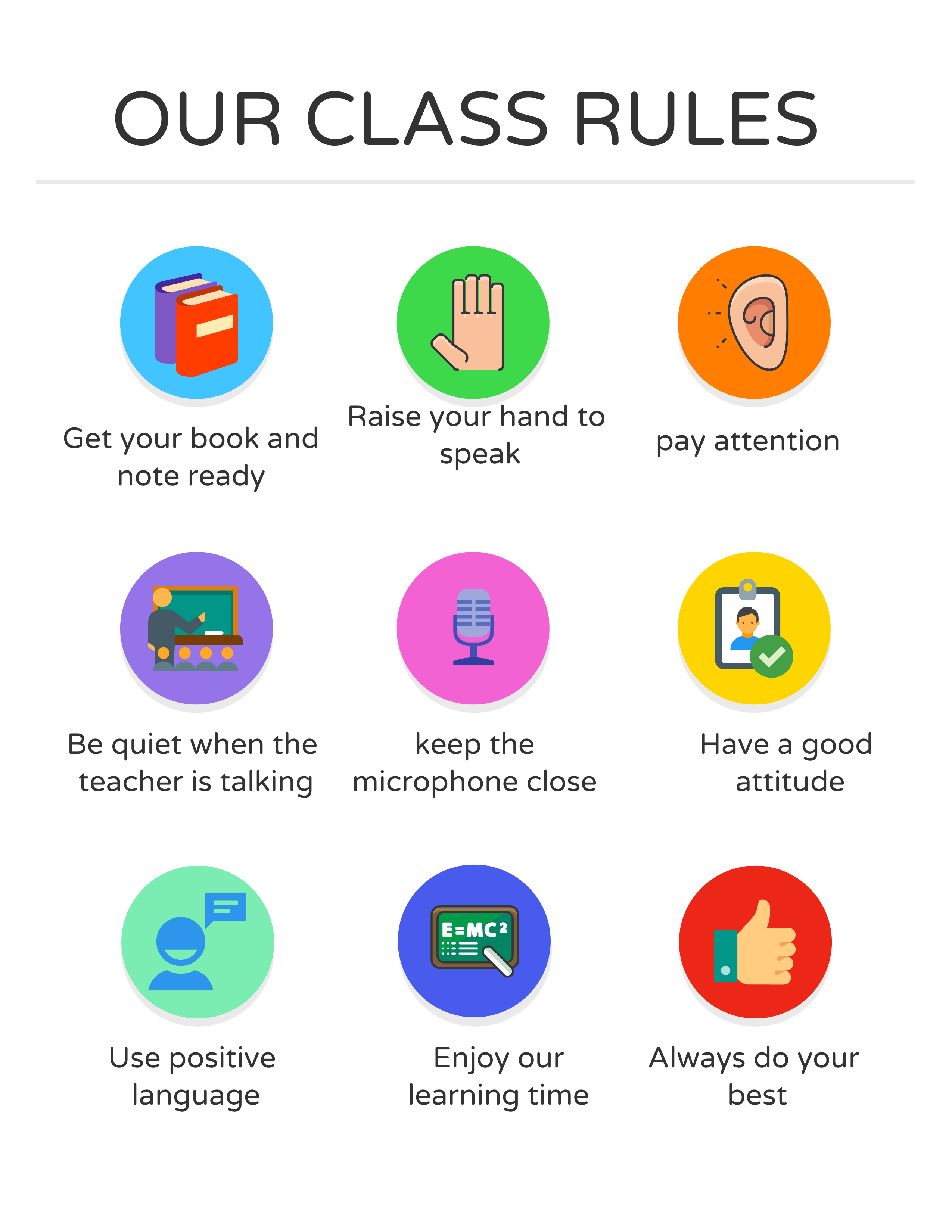 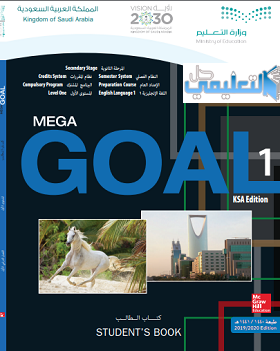 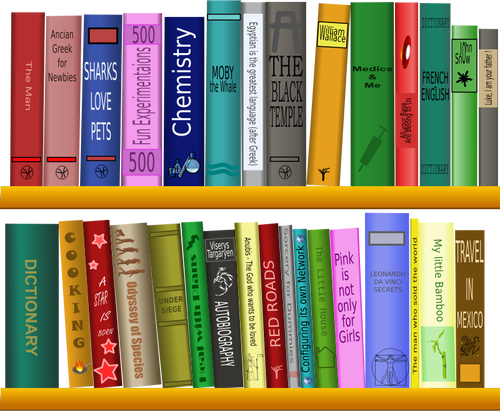 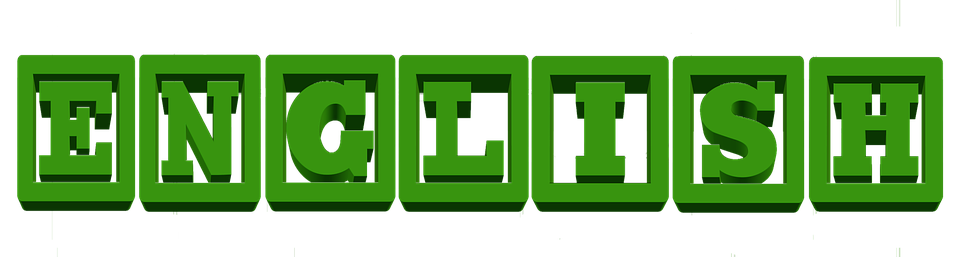 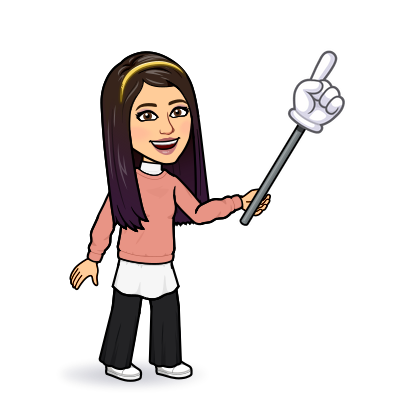 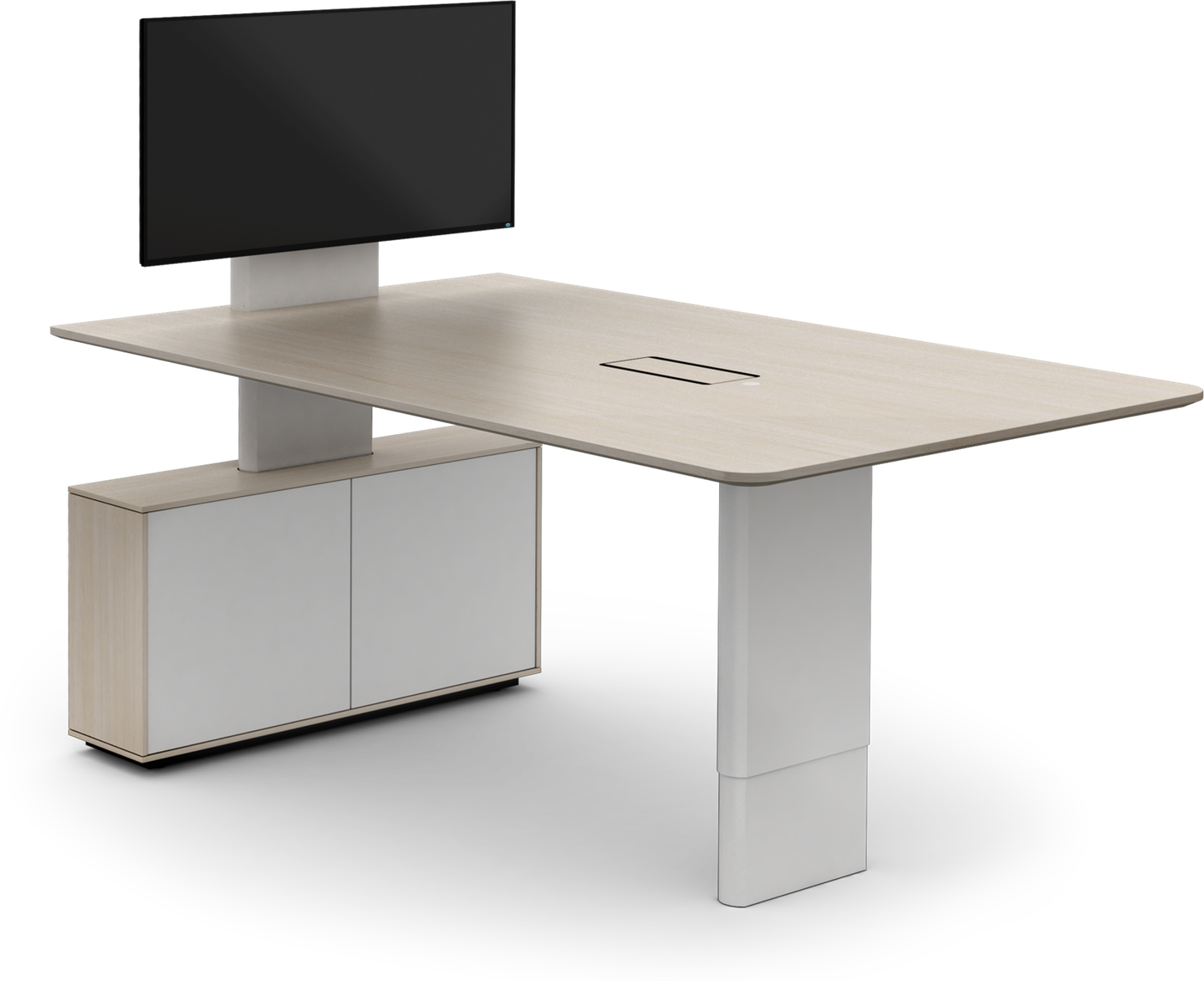 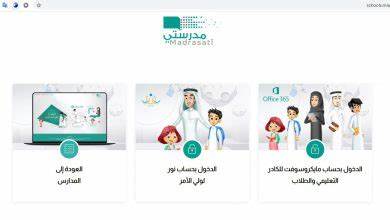 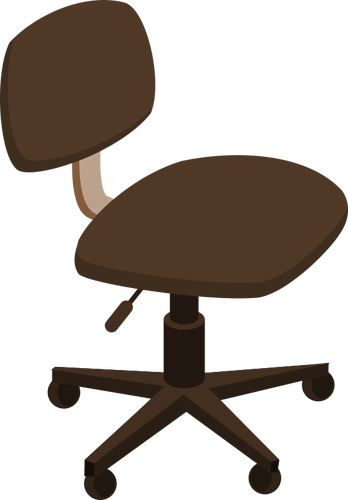 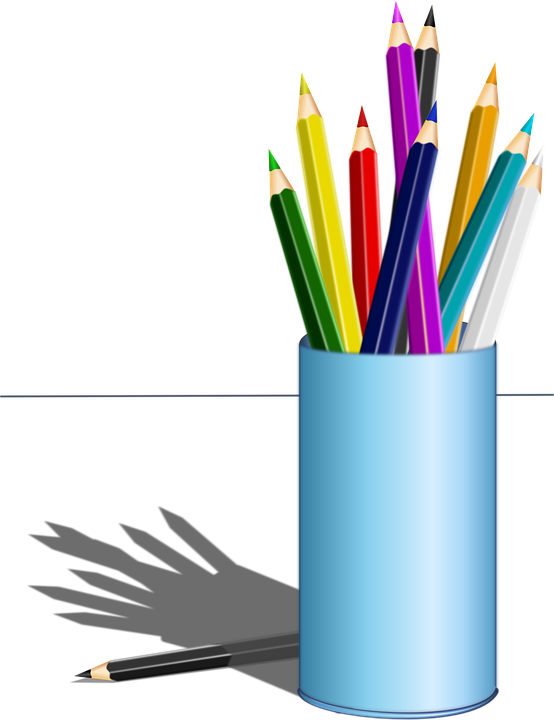 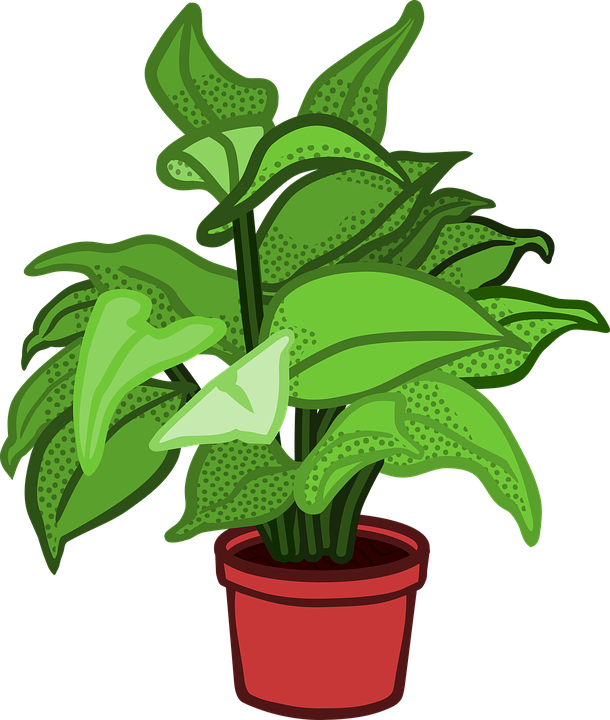 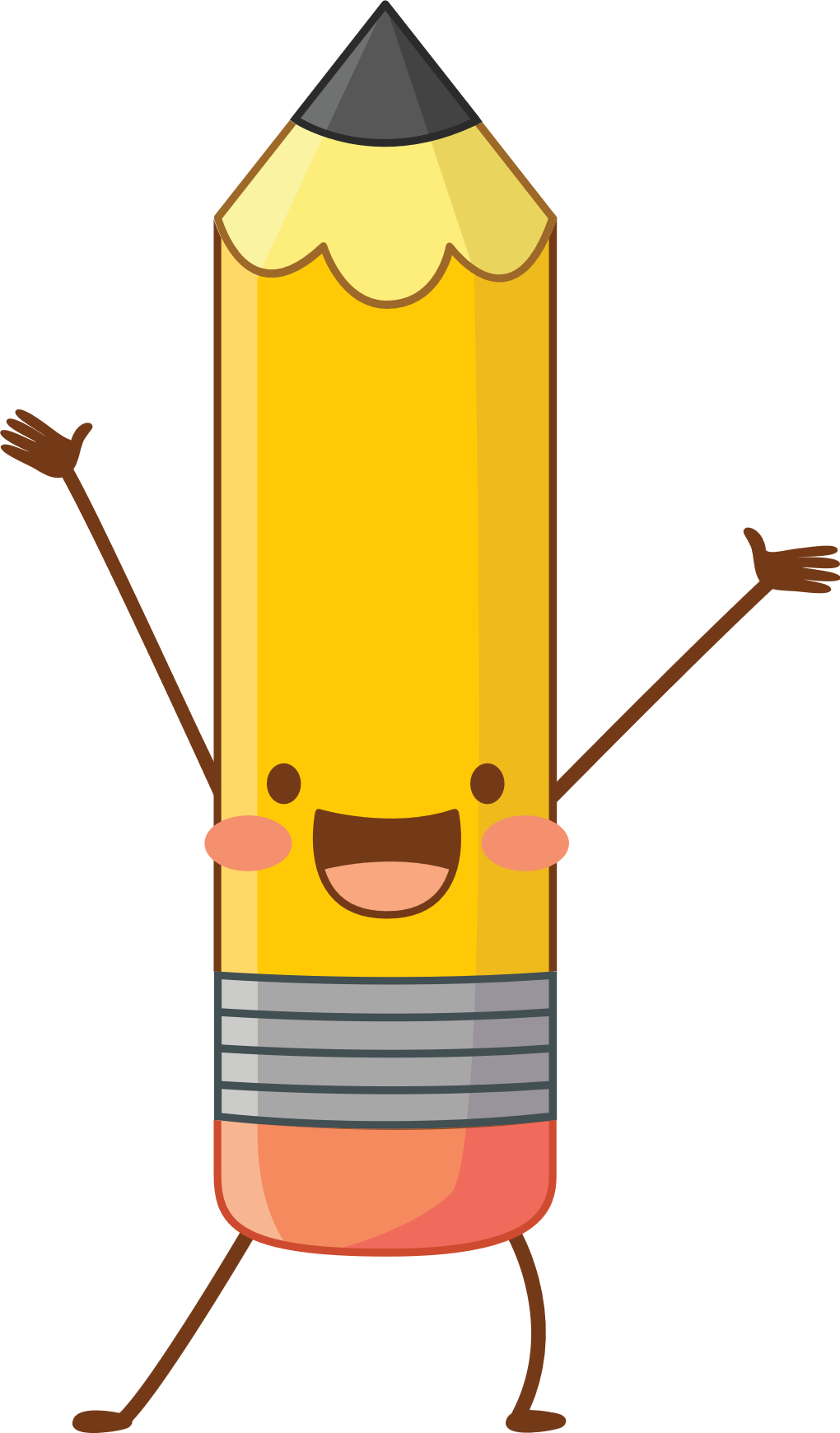 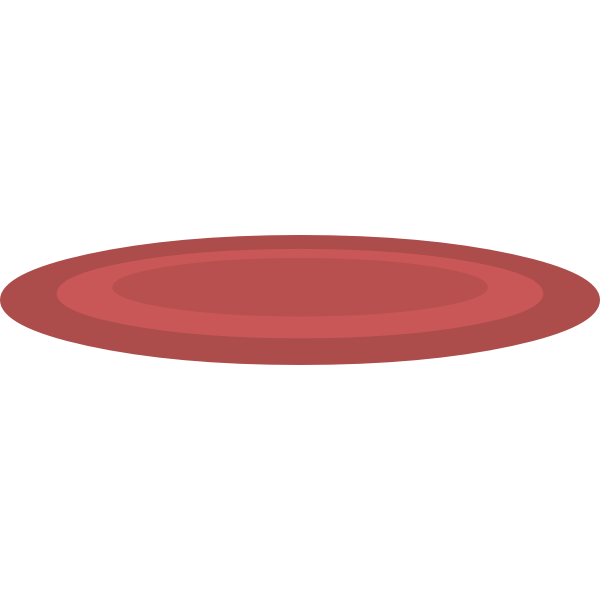 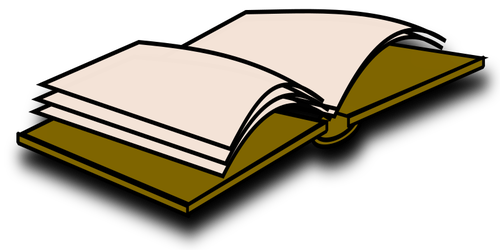 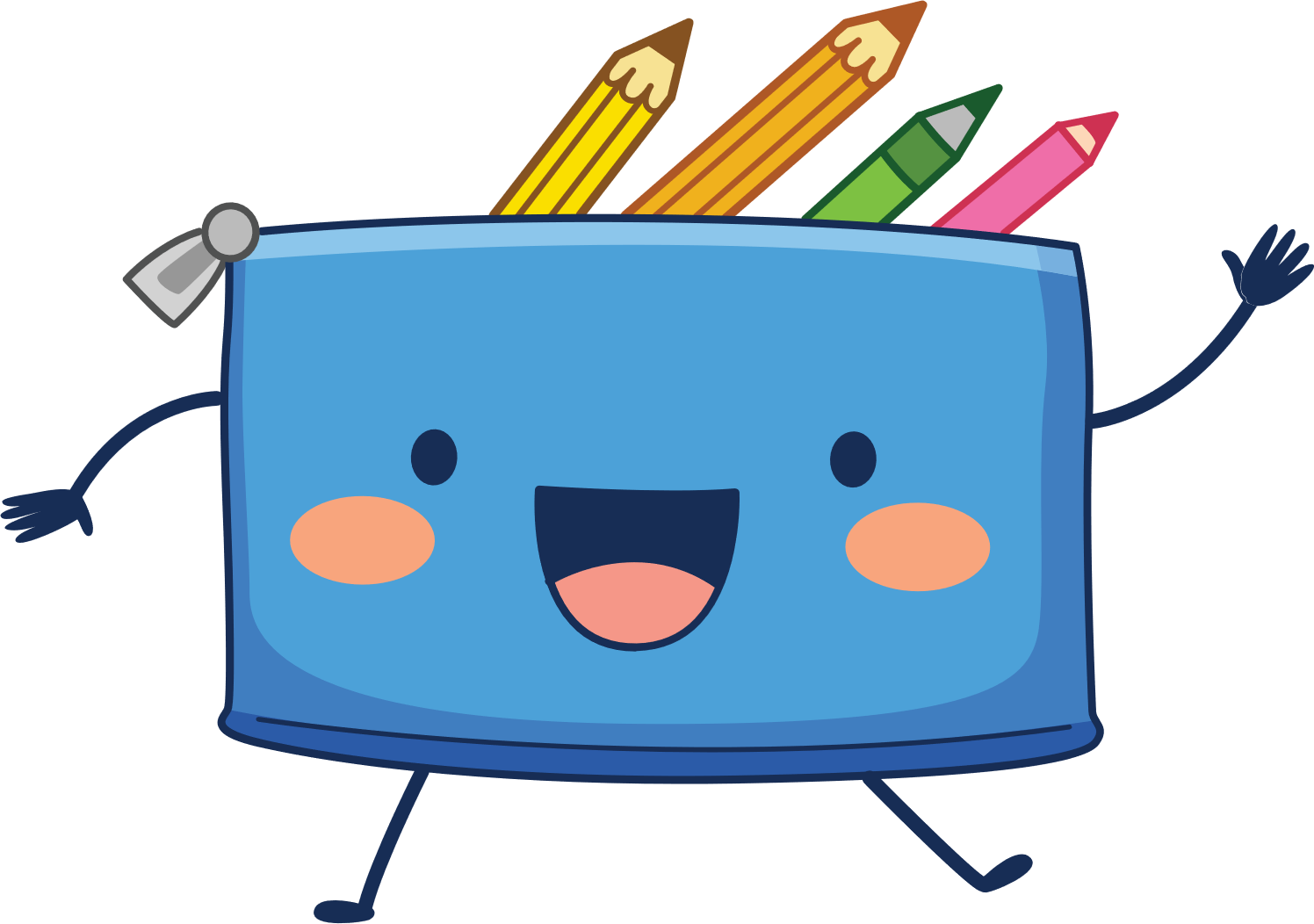 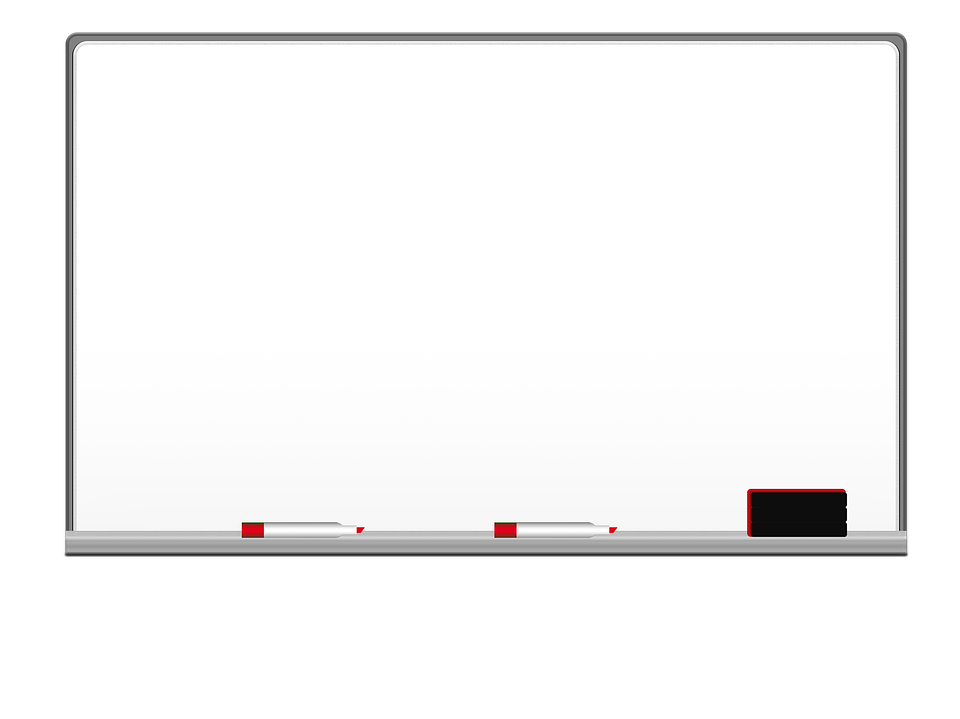 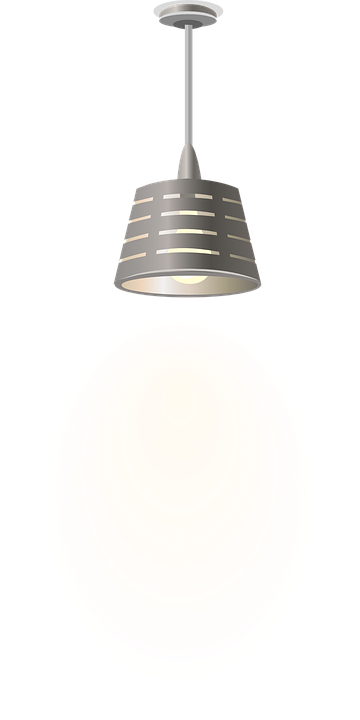 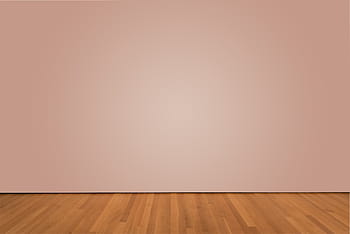 I love English
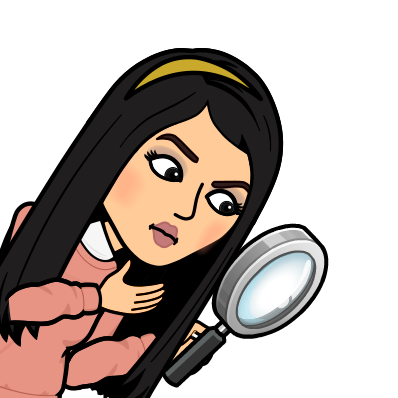 Revising the previous lesson
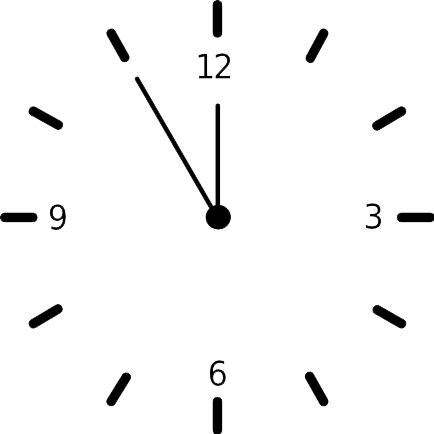 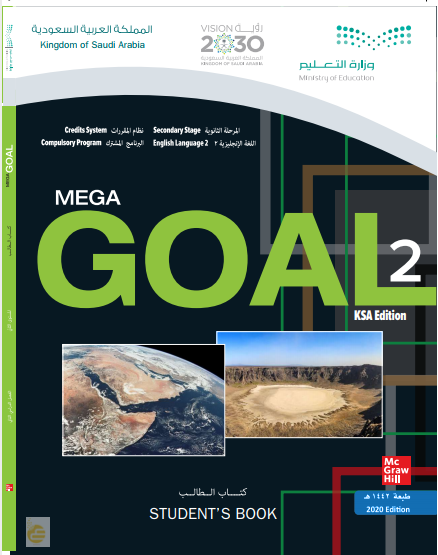 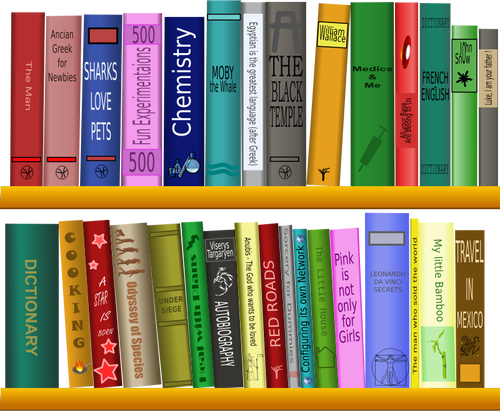 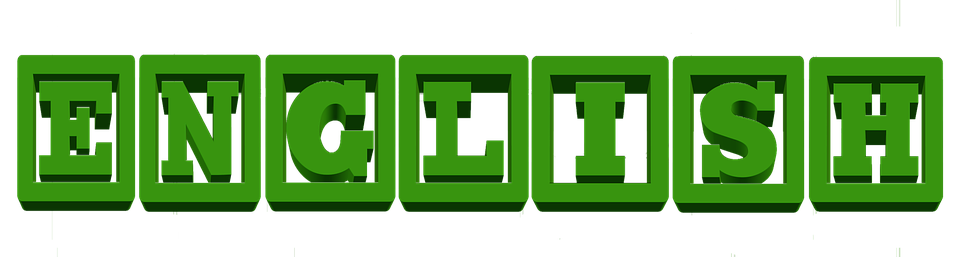 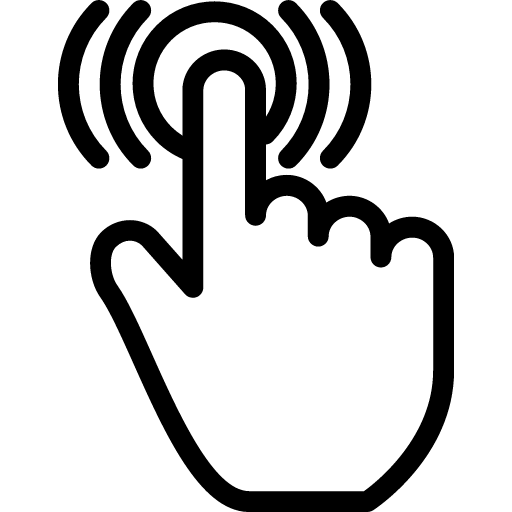 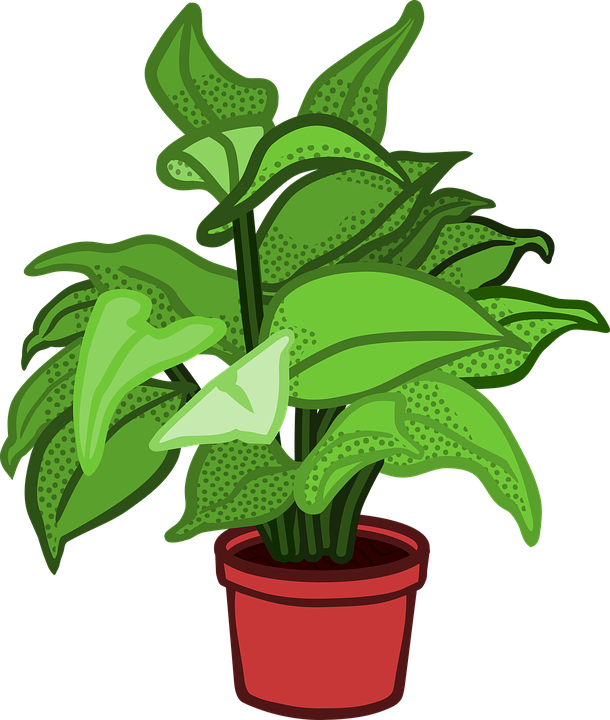 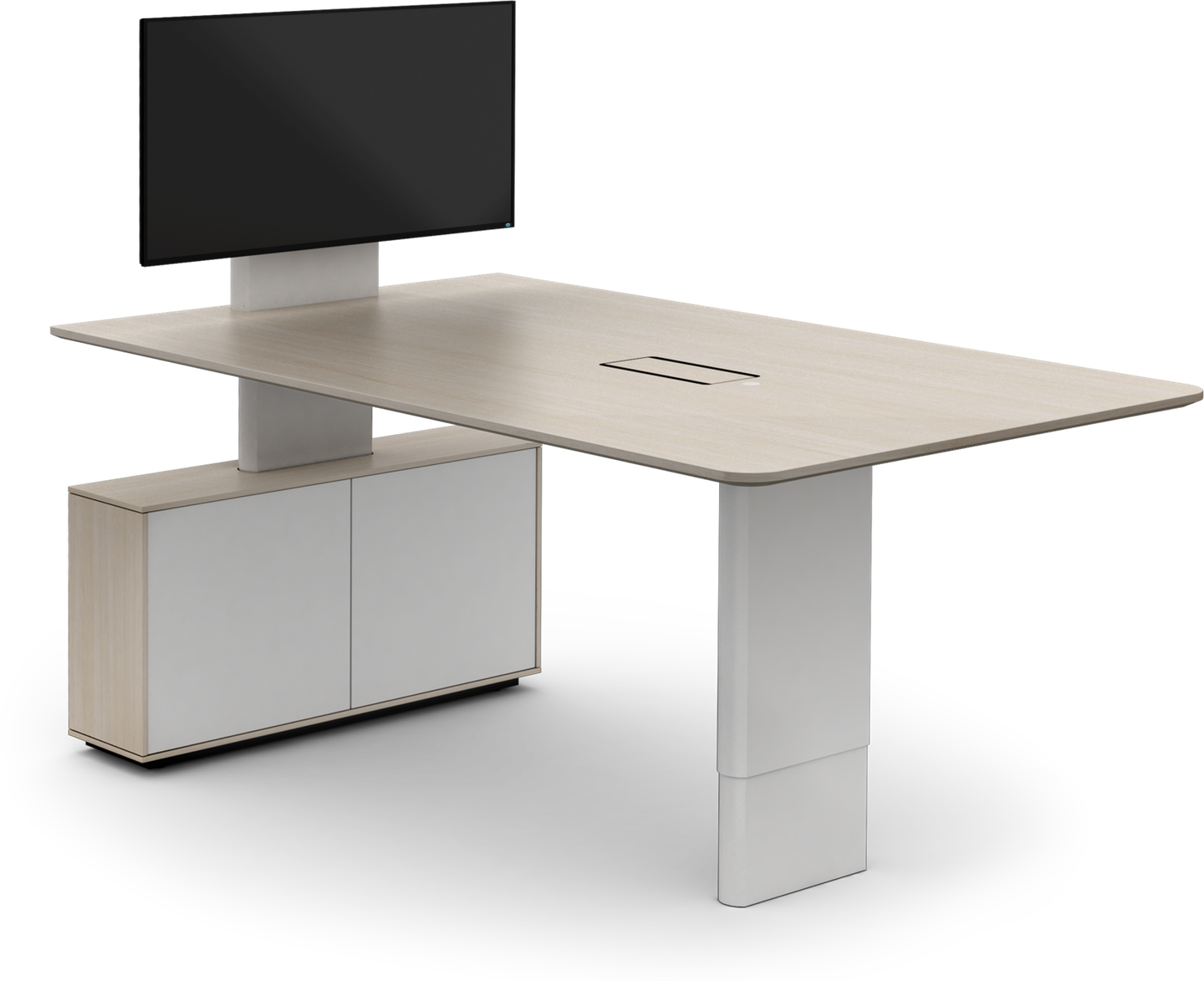 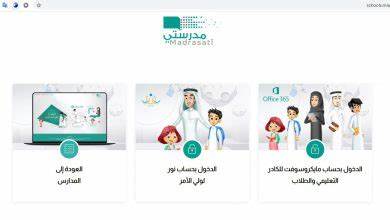 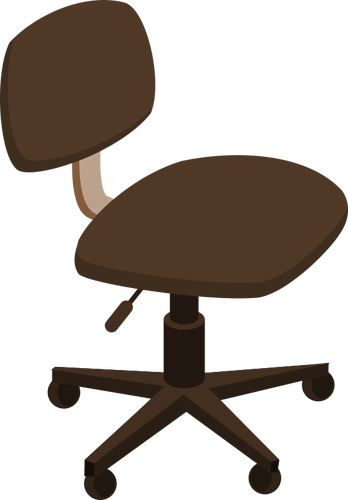 https://wordwall.net/resource/11419090
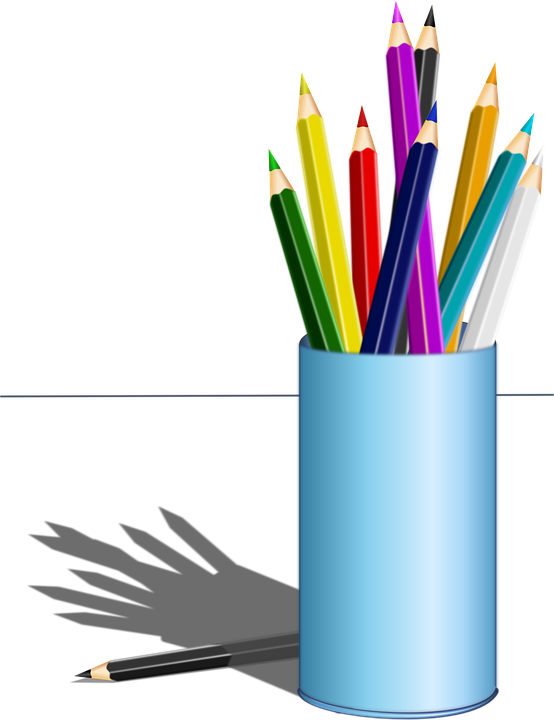 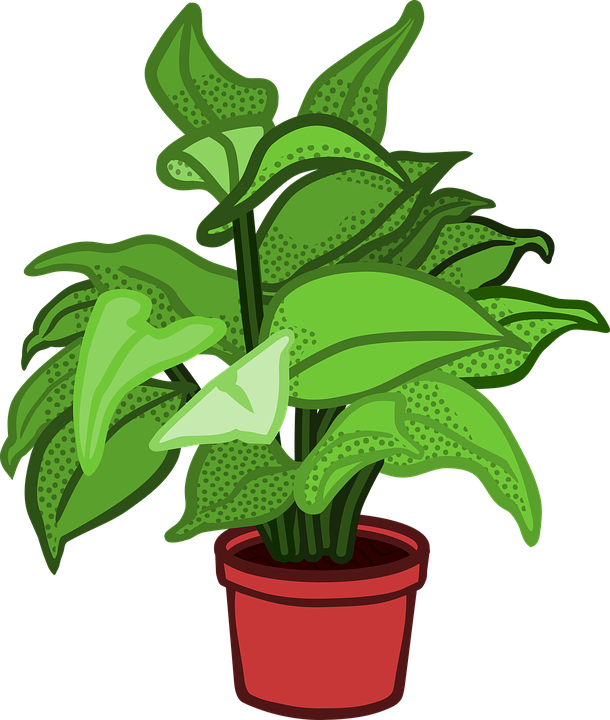 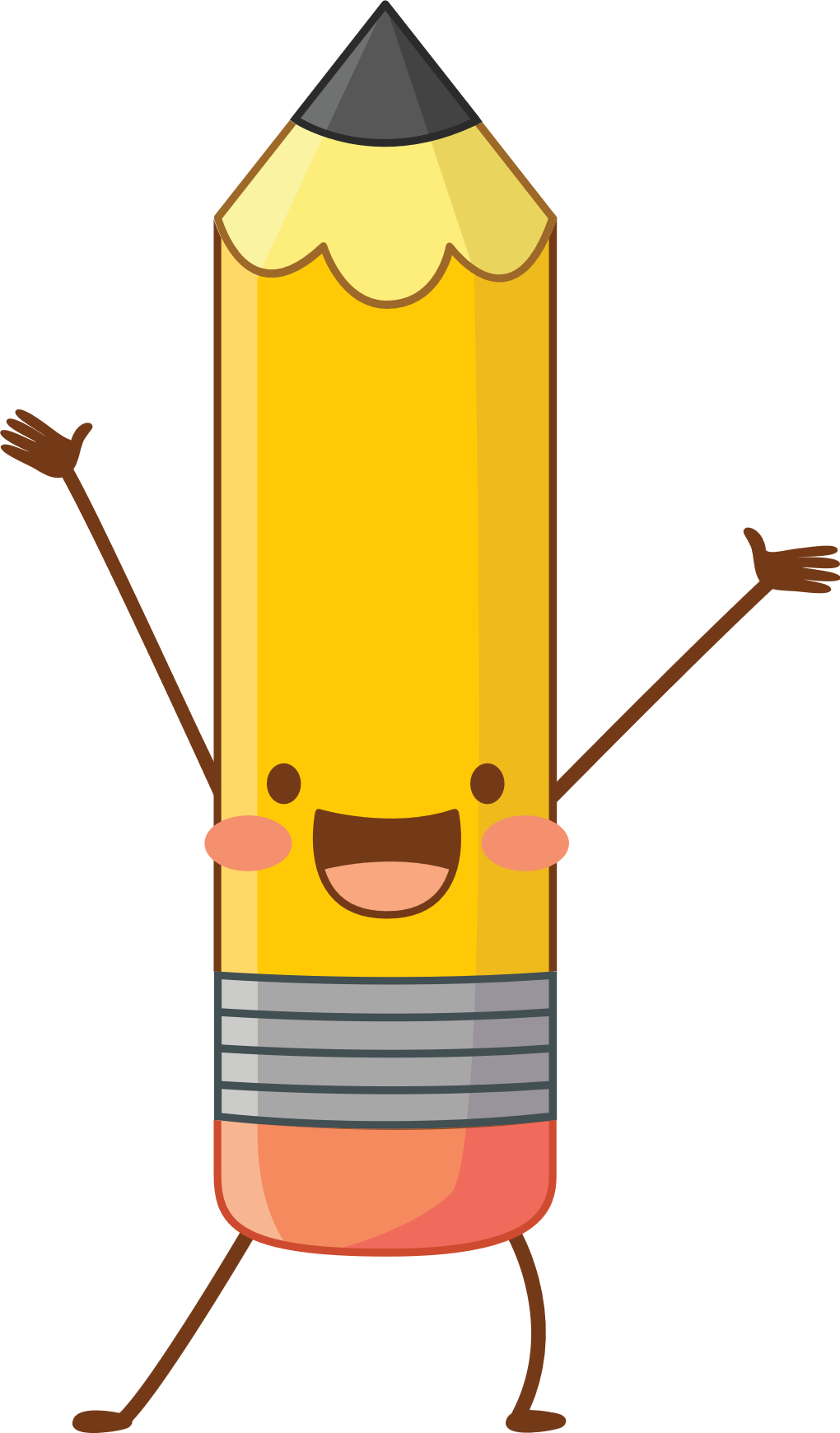 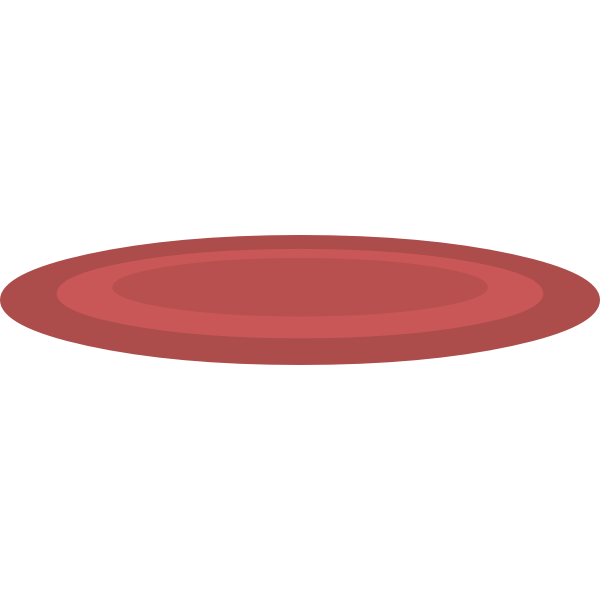 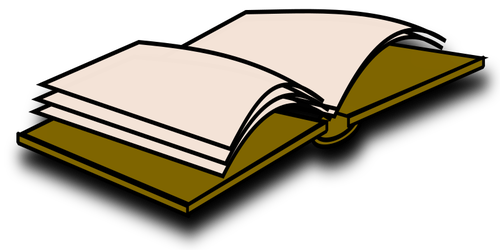 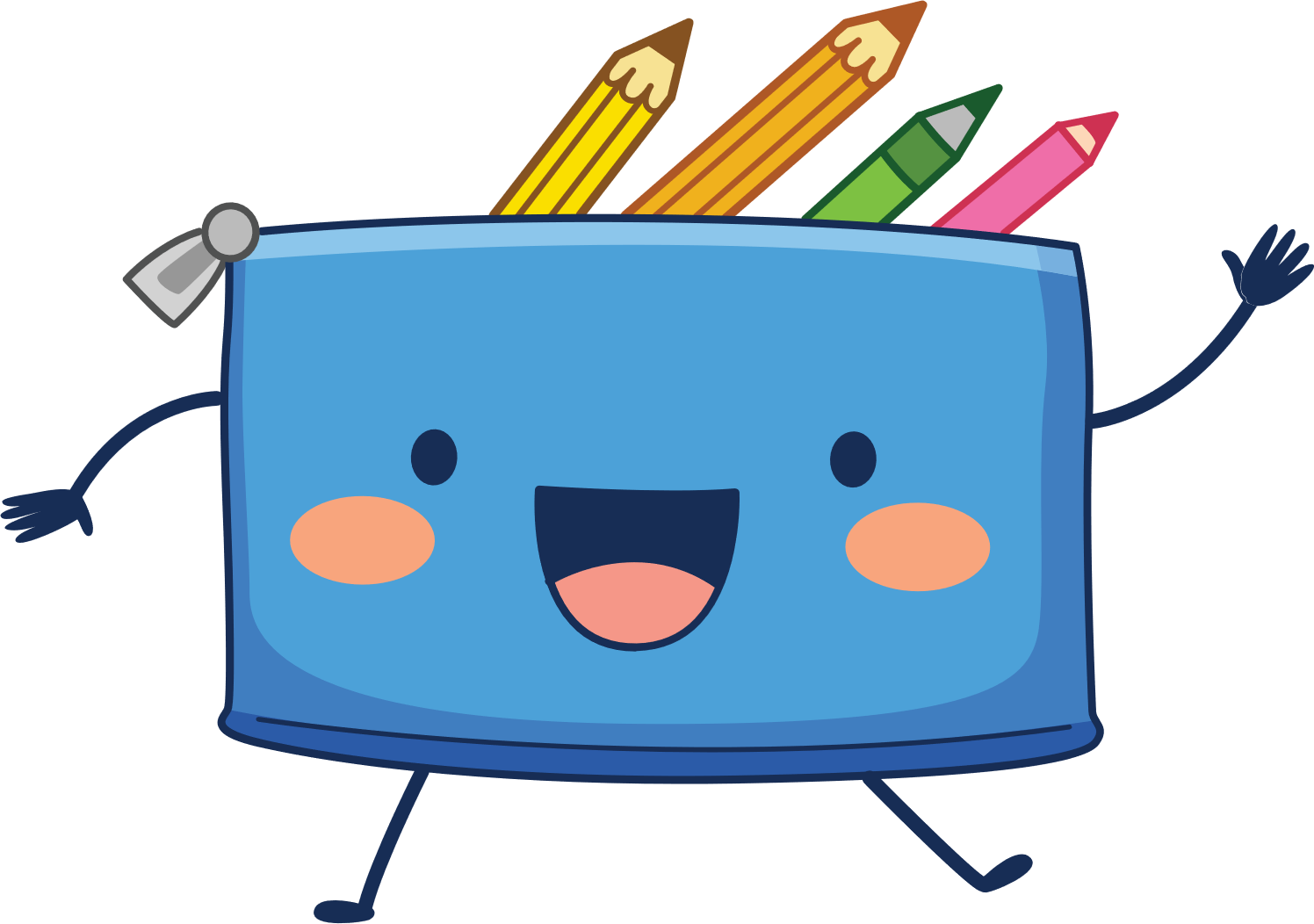 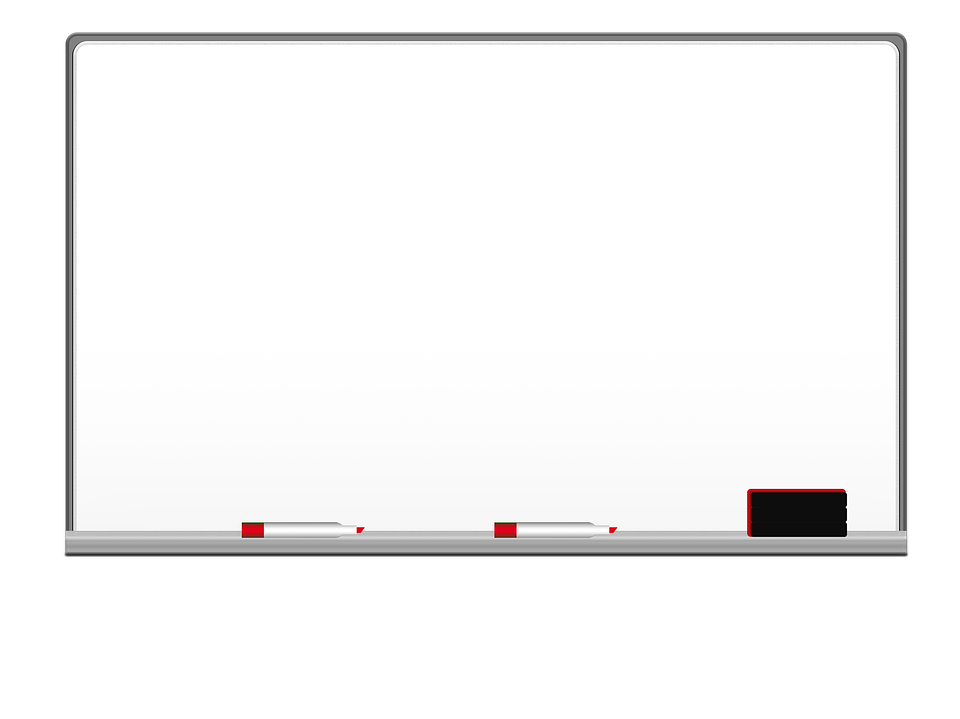 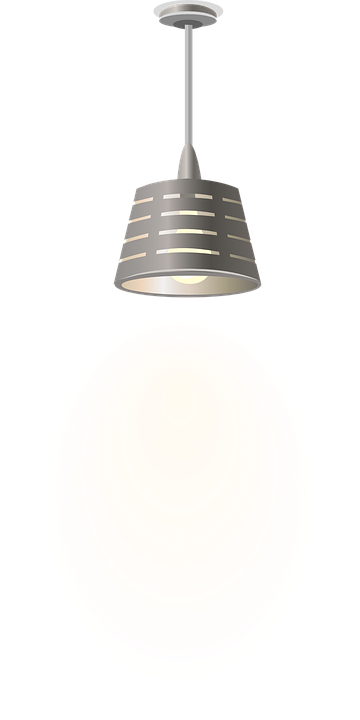 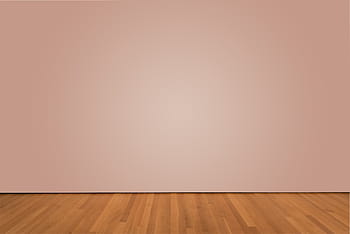 I love English
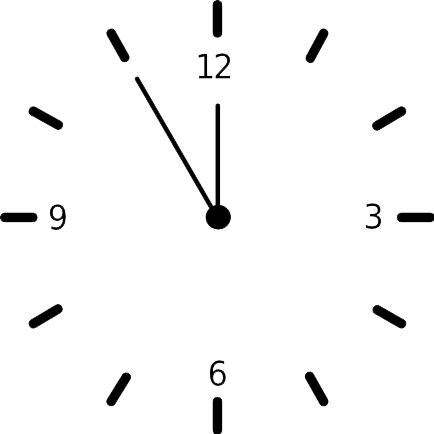 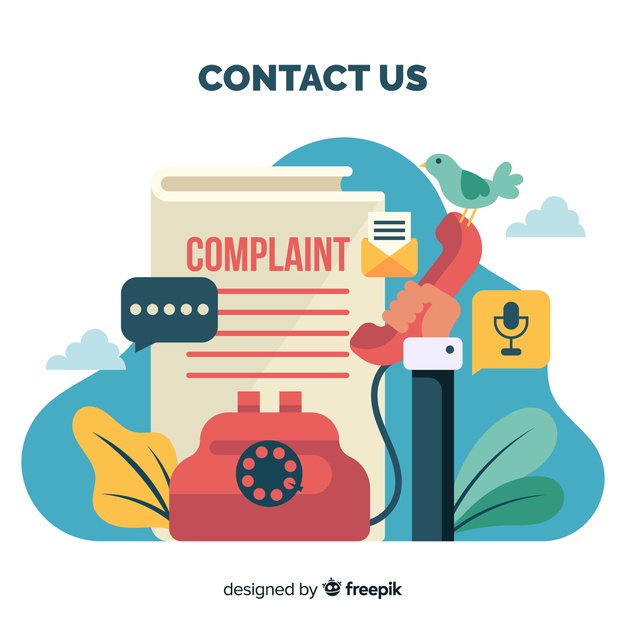 Mega Goal 2 
Unit 3
(Complaints, Complaints)
Form, Meaning and Function
Sunday
16/7/1442
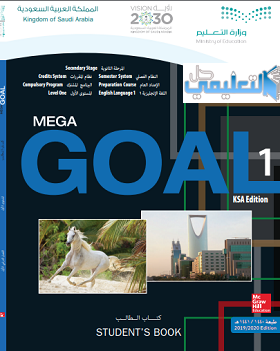 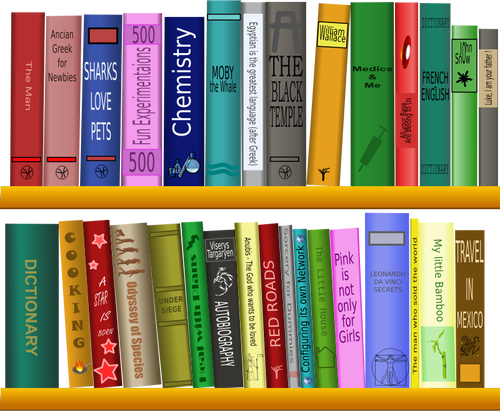 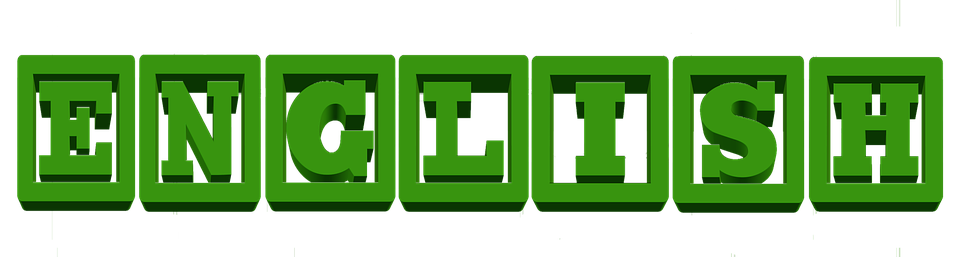 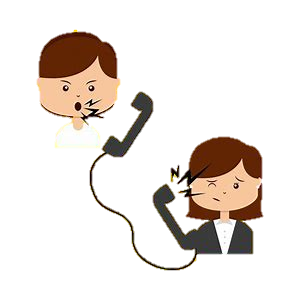 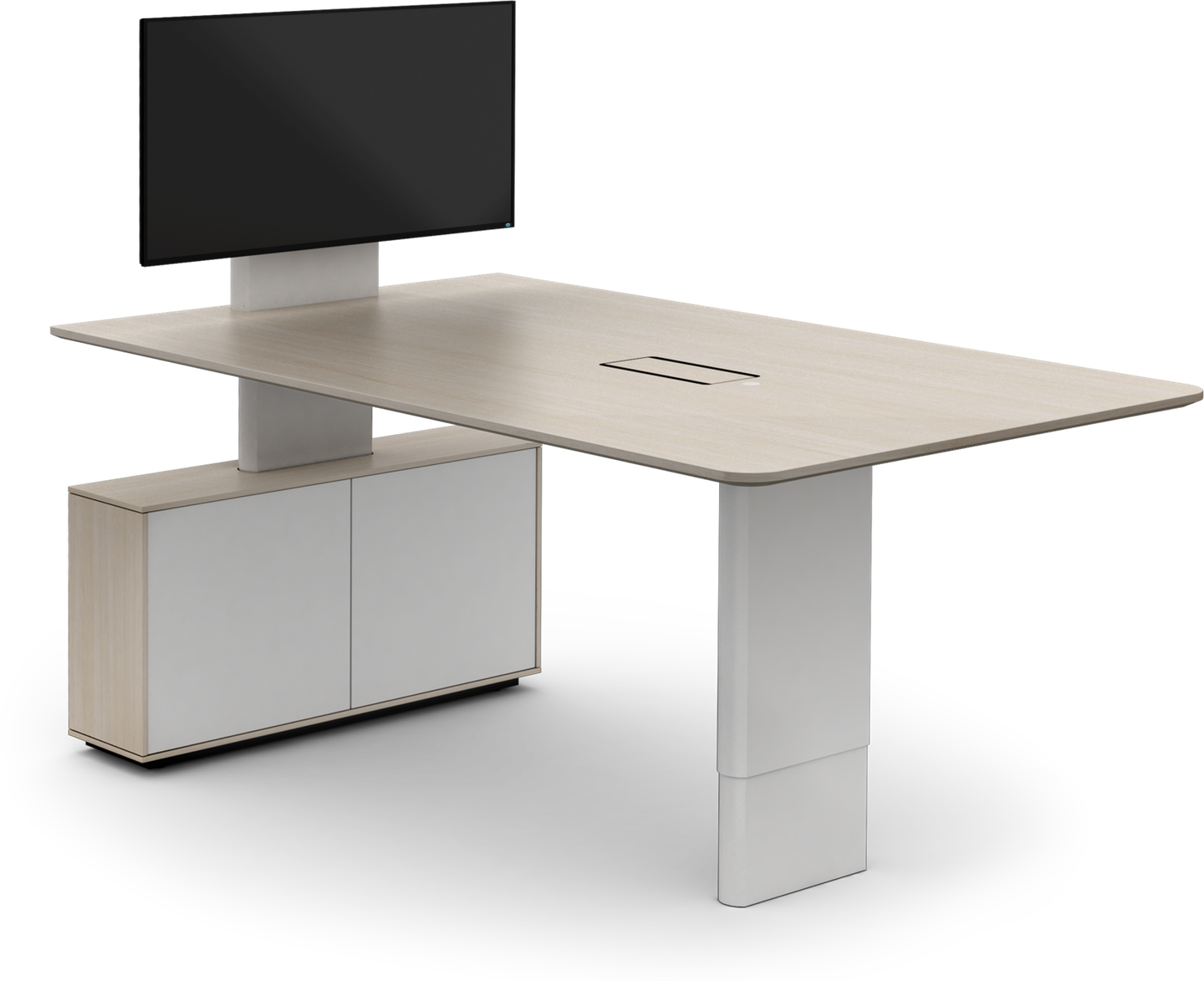 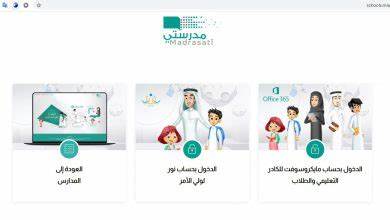 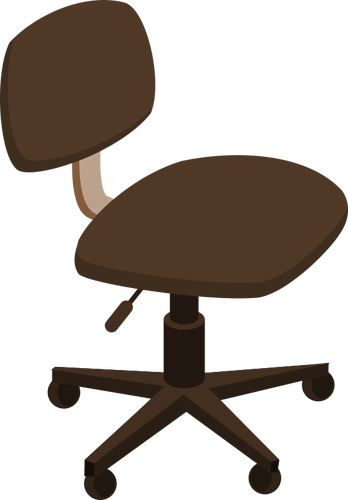 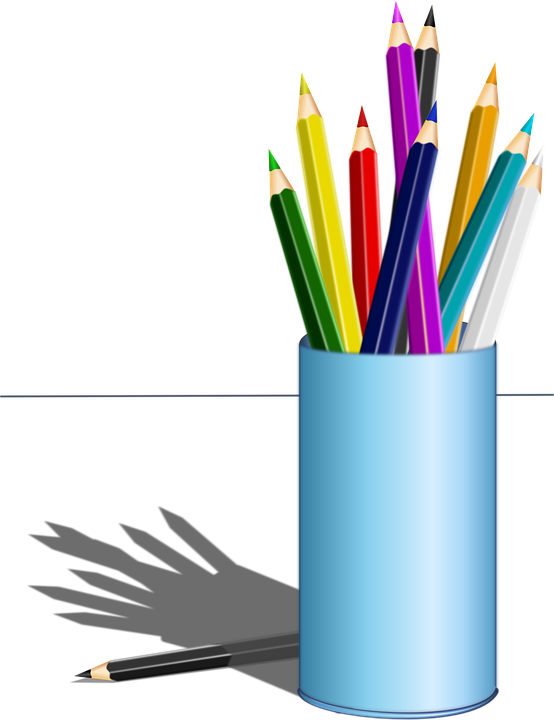 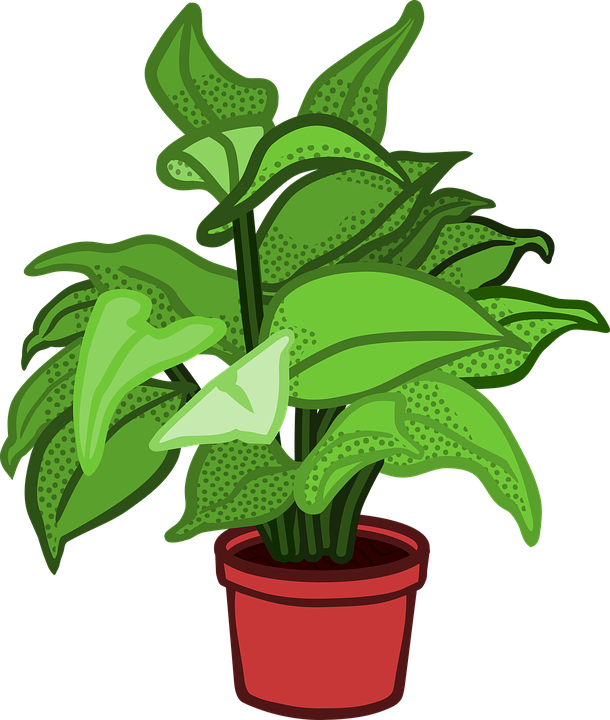 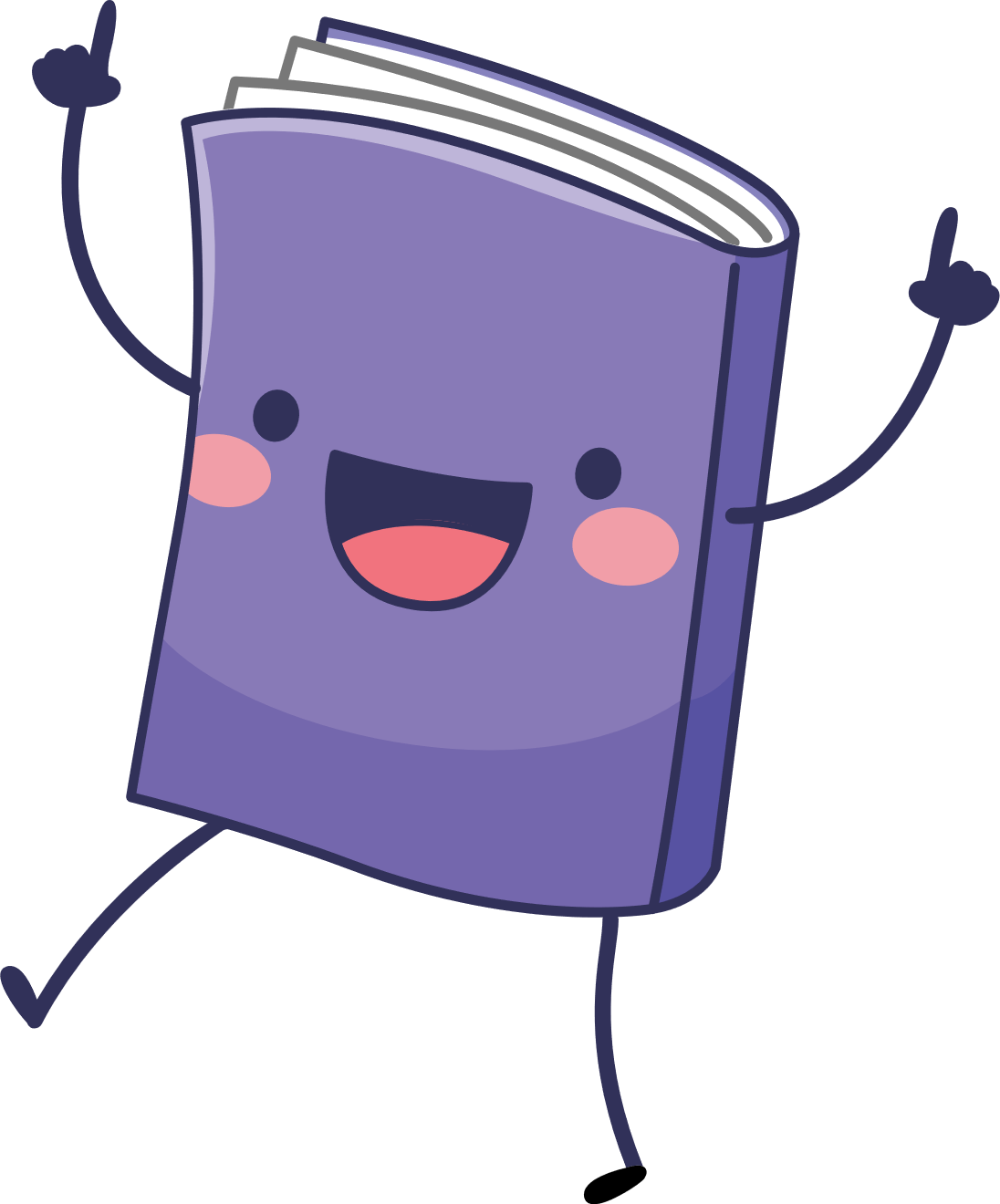 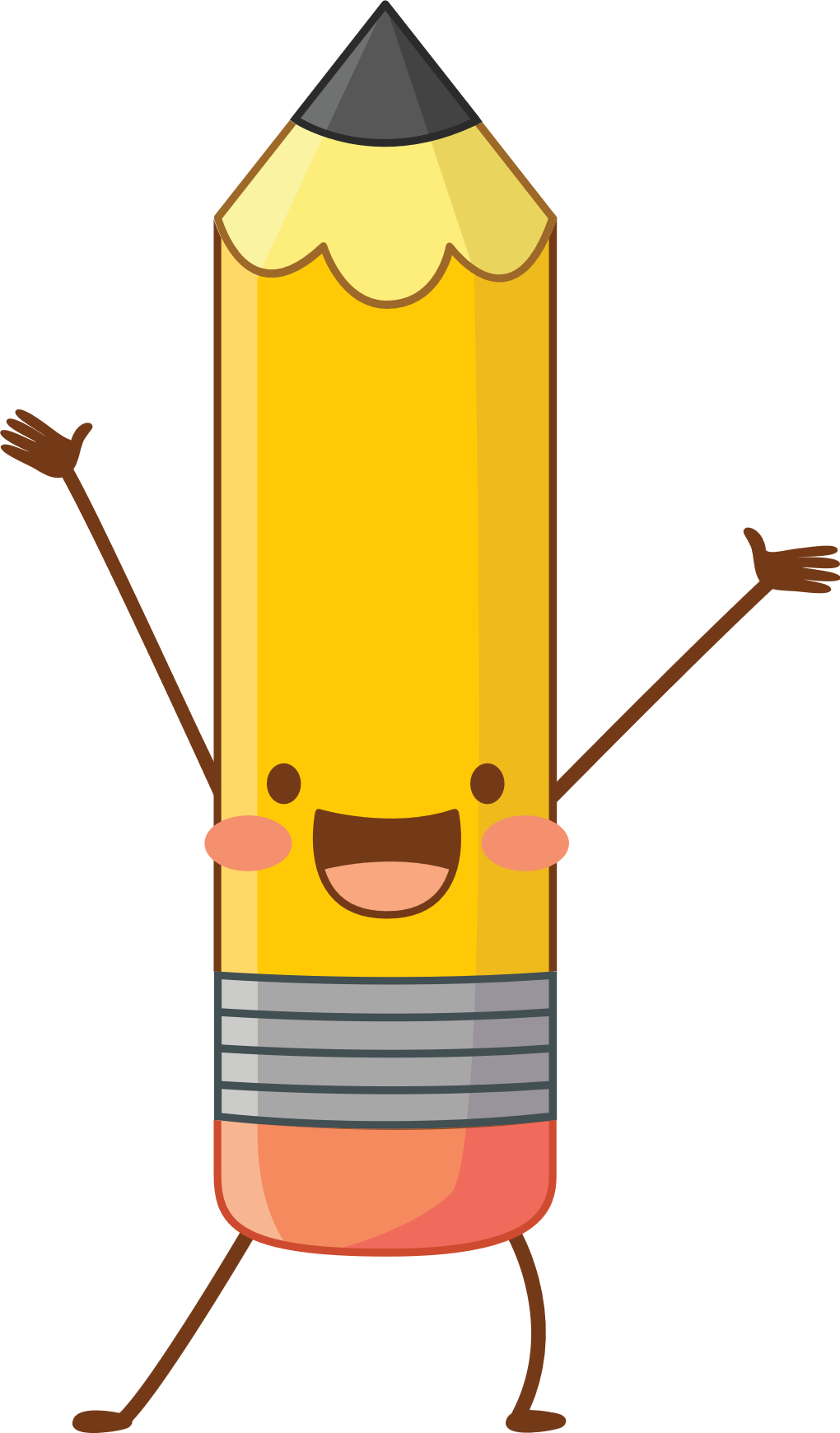 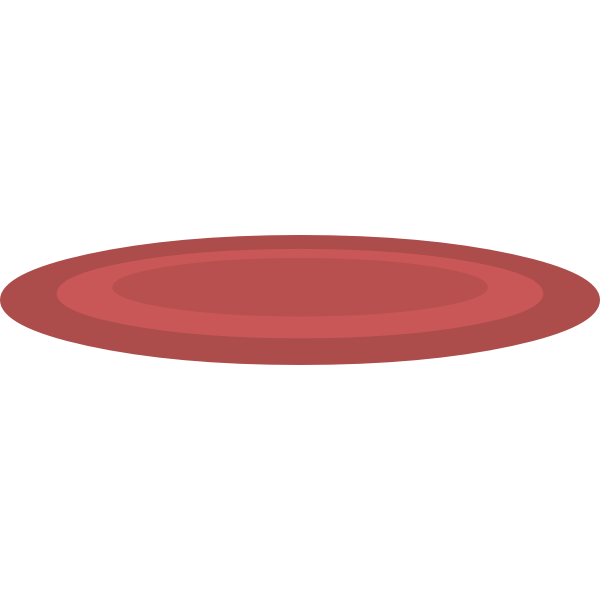 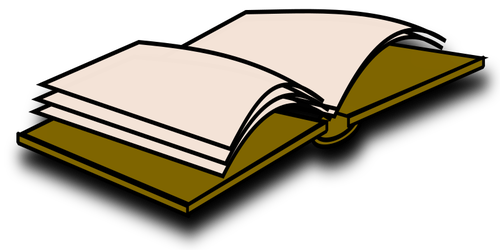 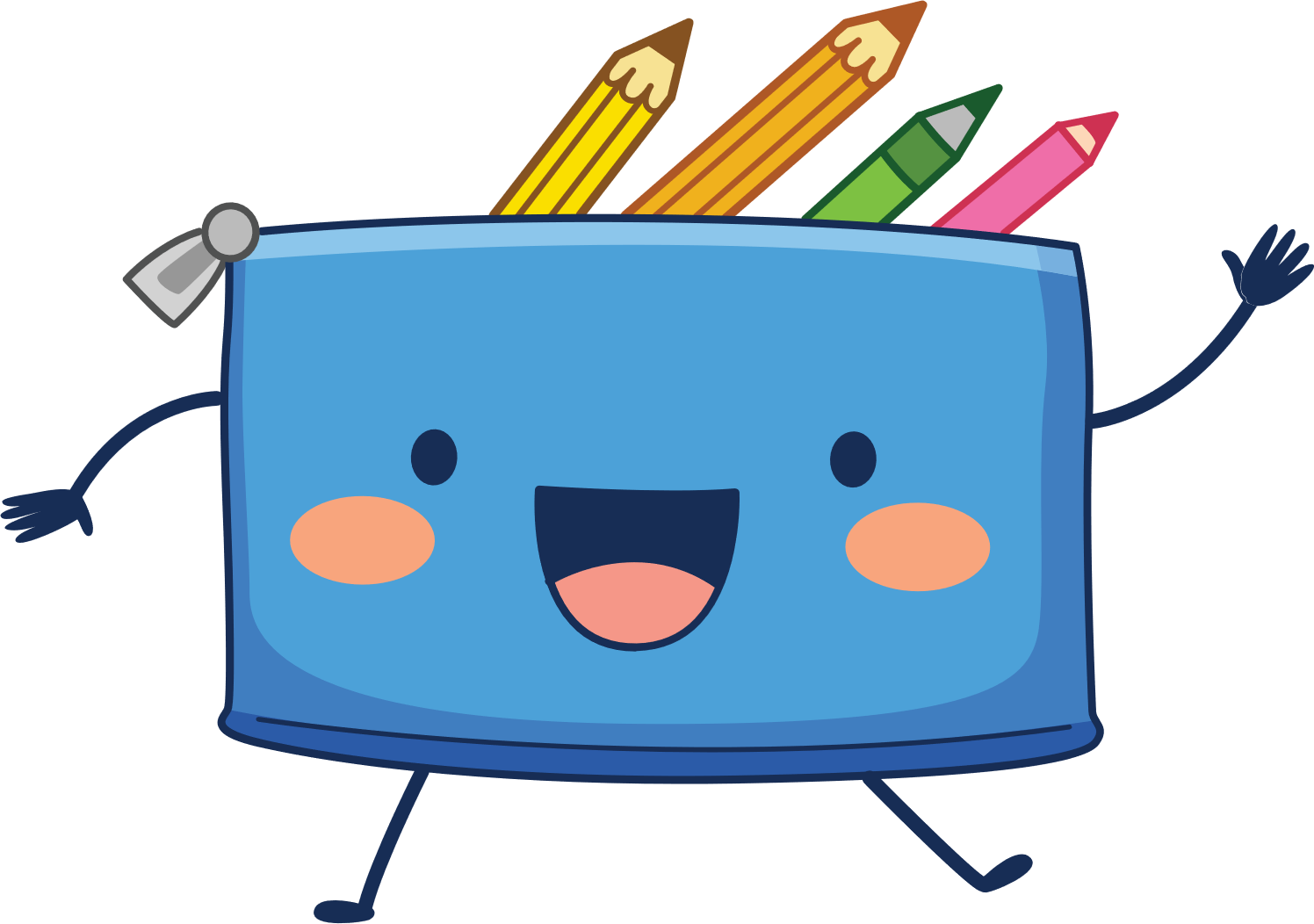 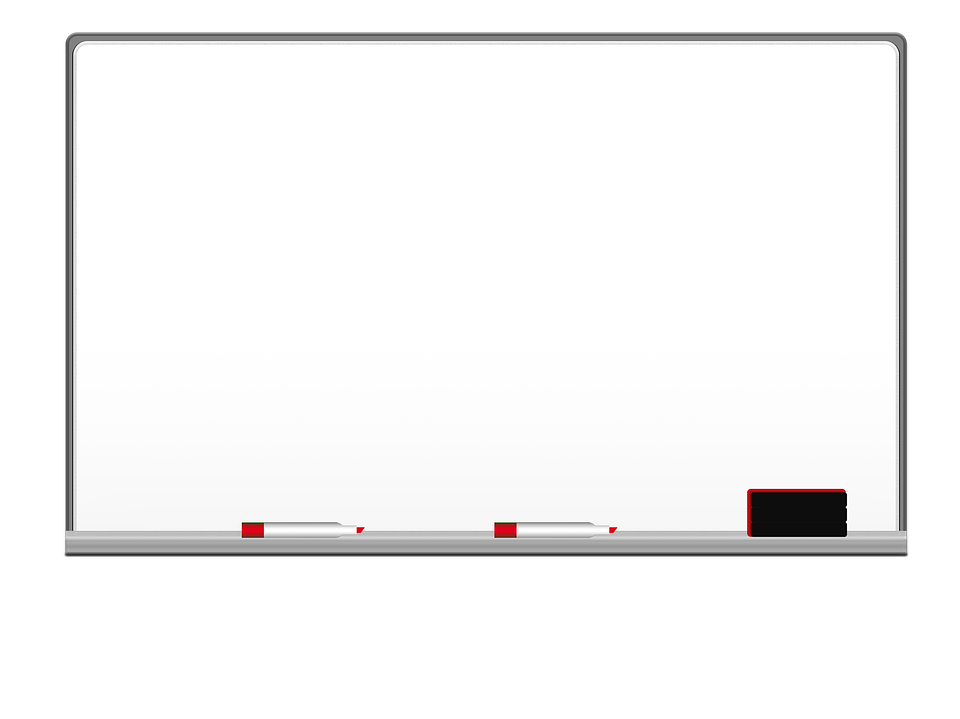 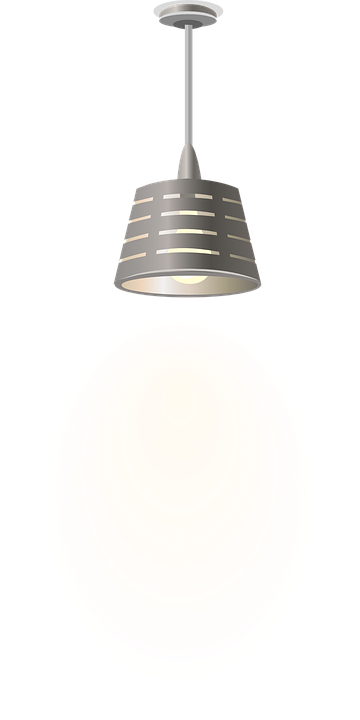 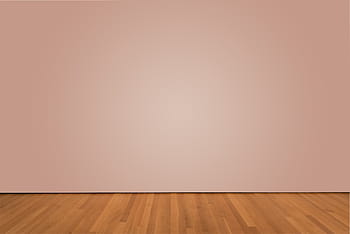 I love English
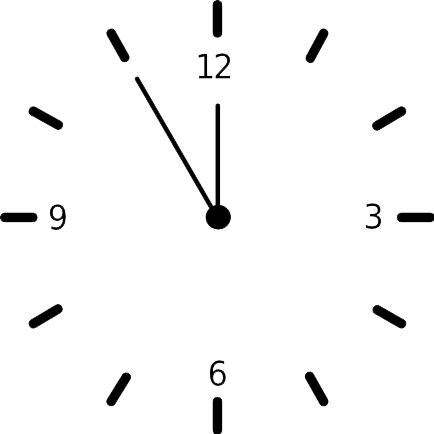 Lesson Goals
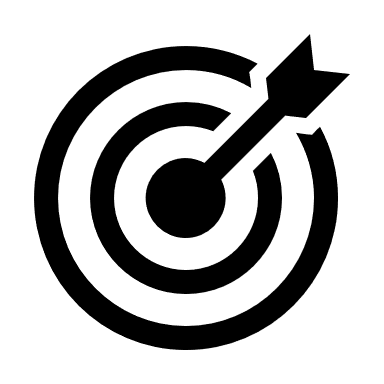 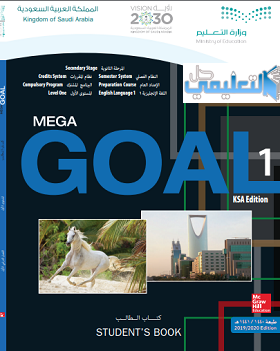 Students will be able to:
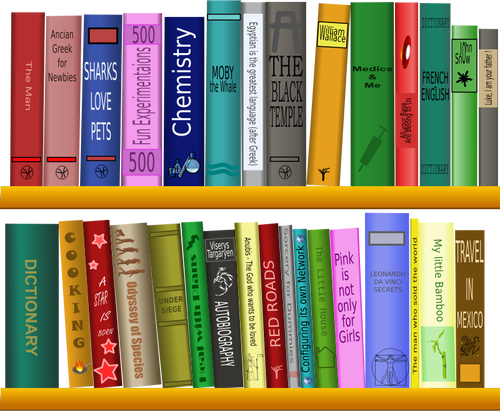 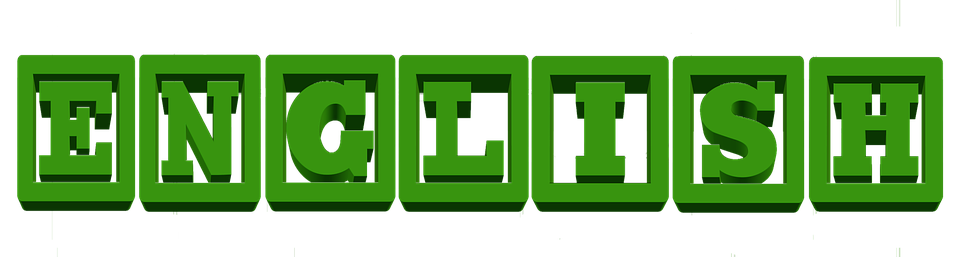 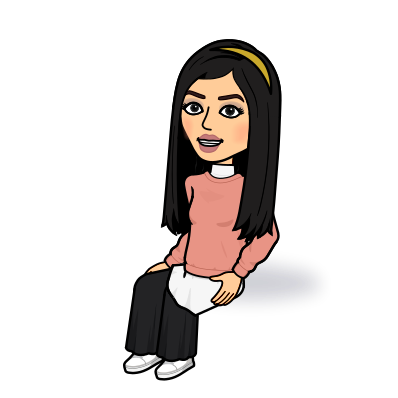 Form sentences using the present perfect tense.
Use gerund after certain verbs, 
Differentiate between subject pronoun and object pronoun.
Form sentences using infinitive after (Need/Want/Like)
Use two-word verbs as imperative.
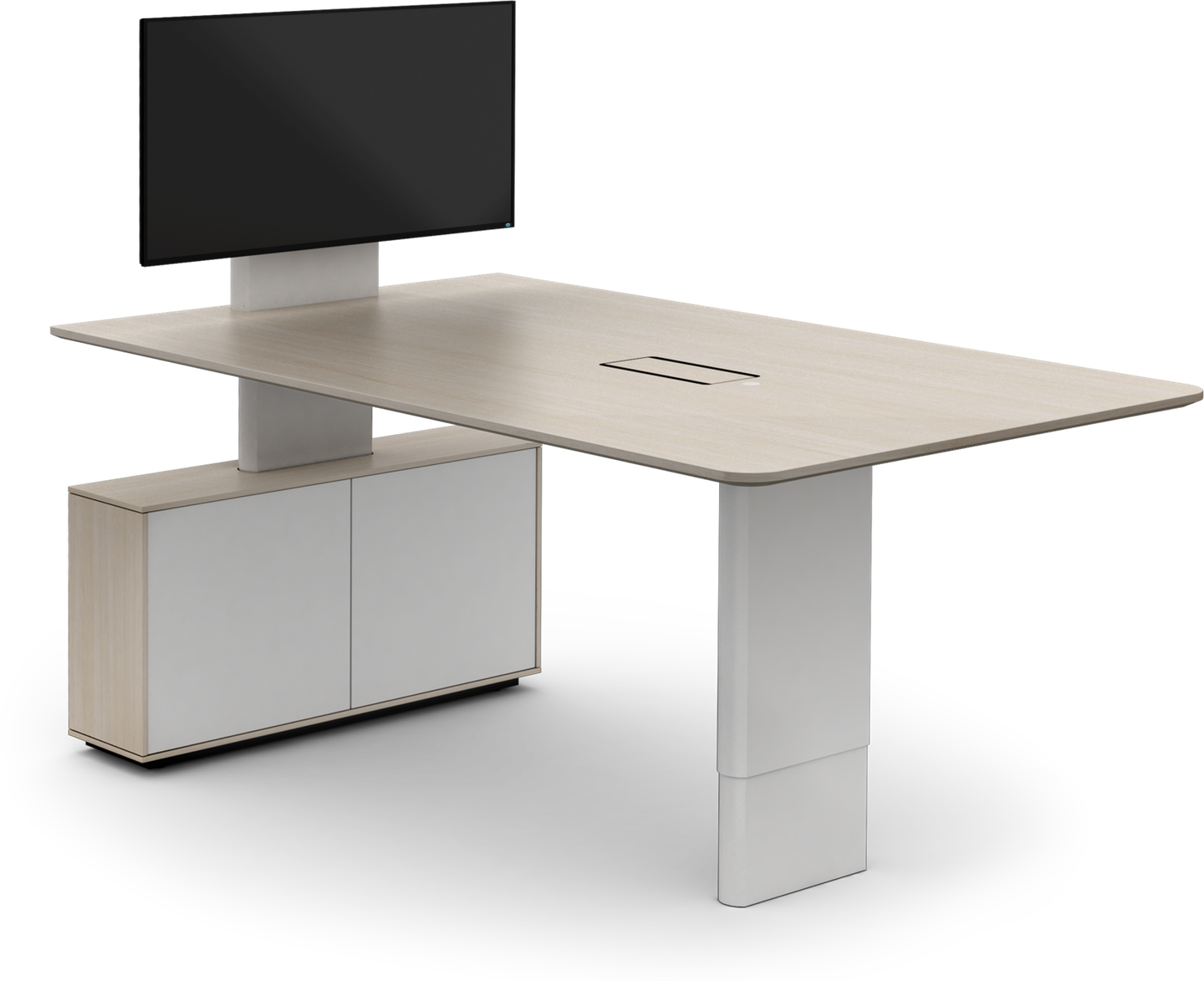 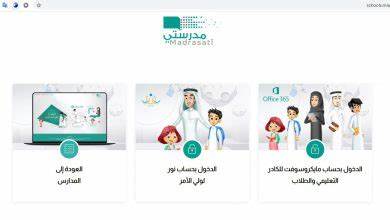 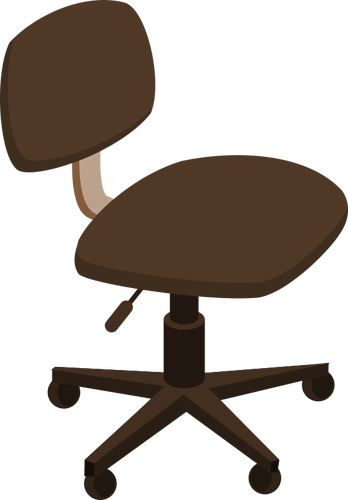 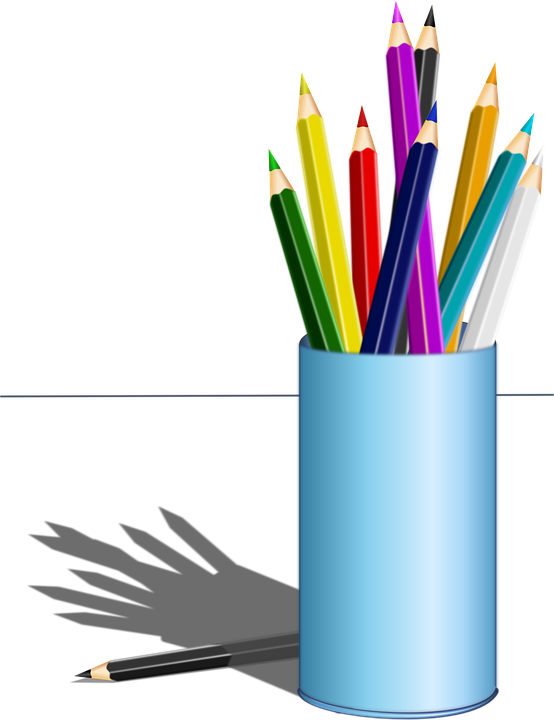 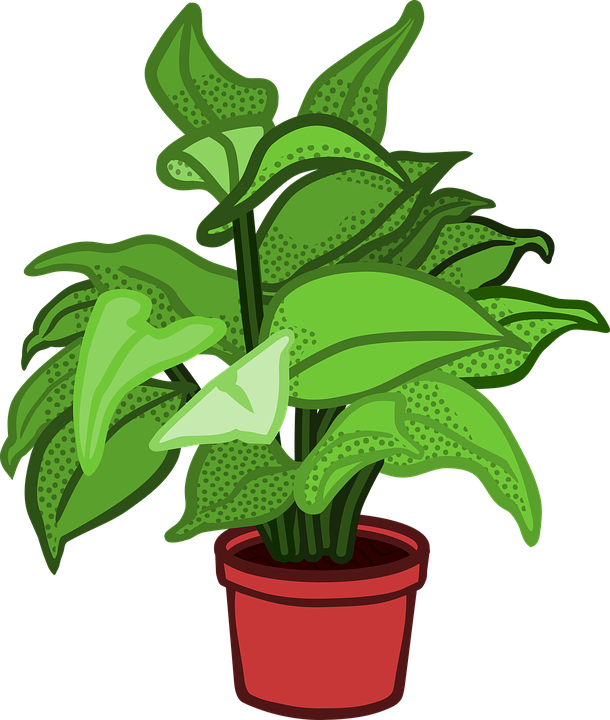 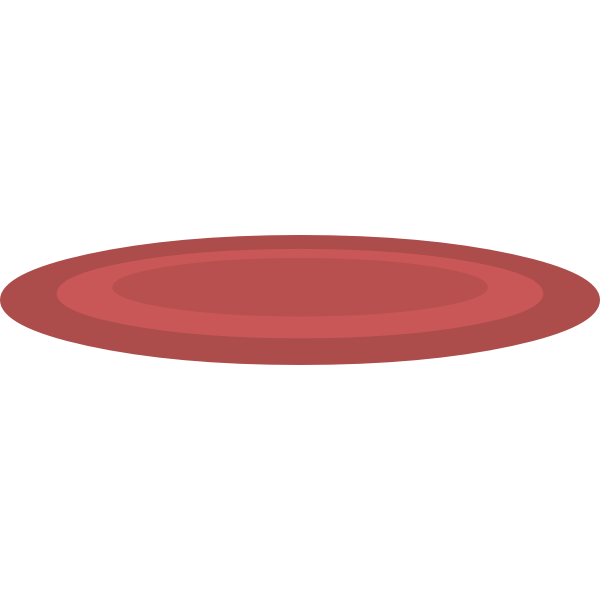 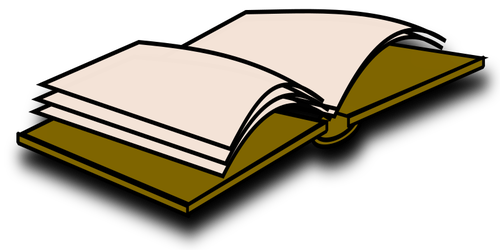 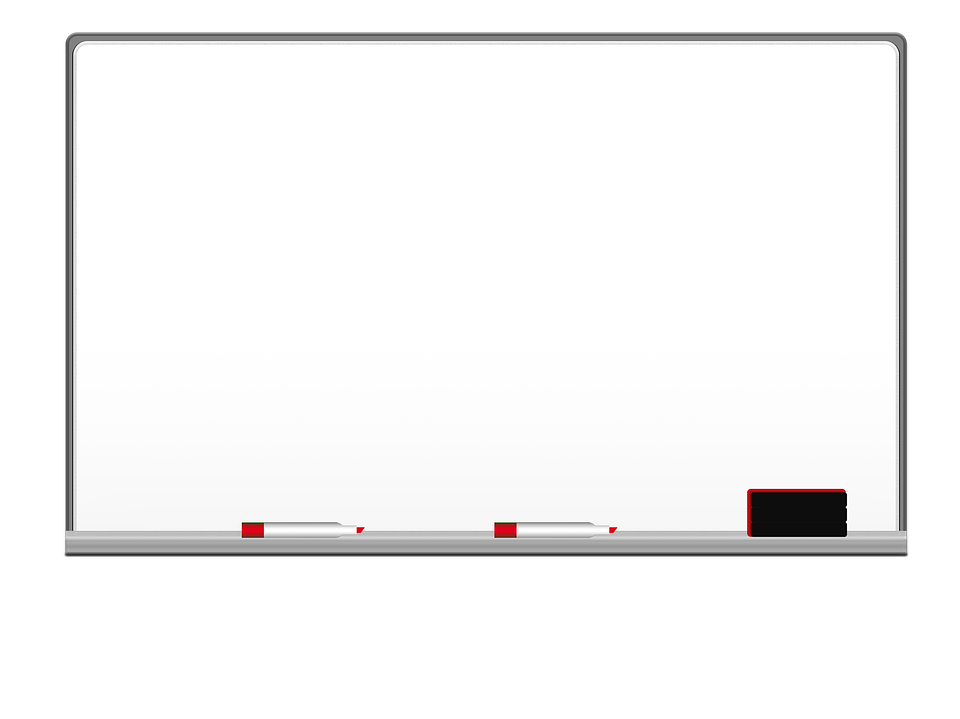 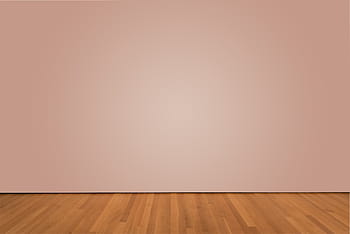 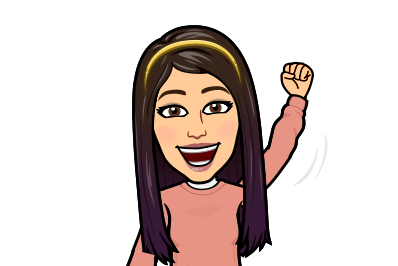 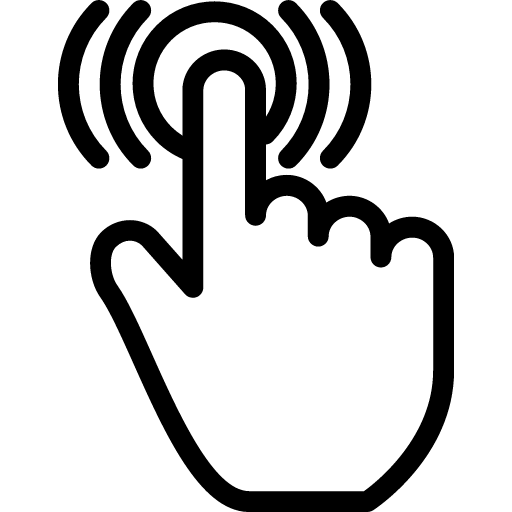 Let’s start with a game
Try to classify the verbs in a minute
https://wordwall.net/resource/676133
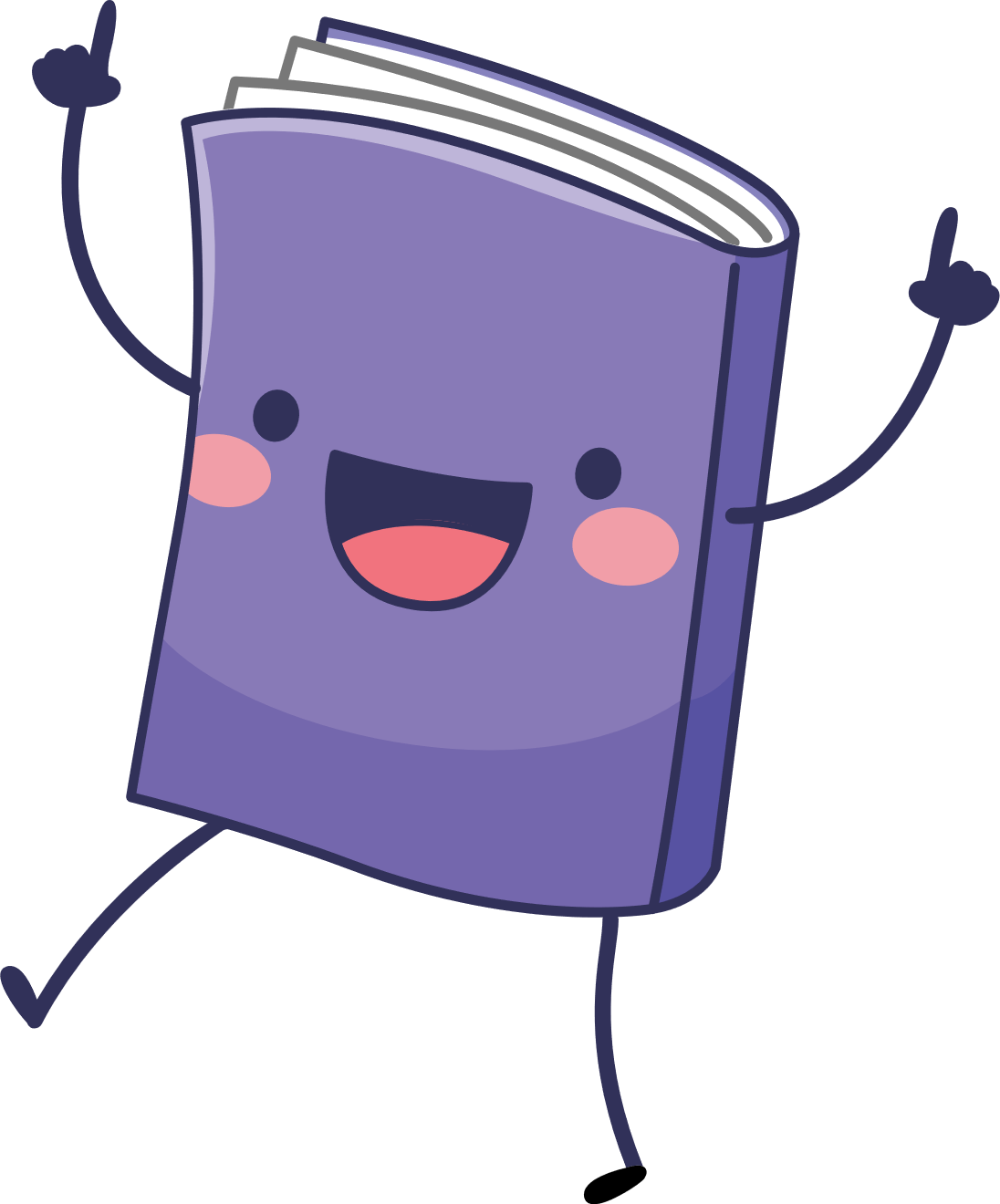 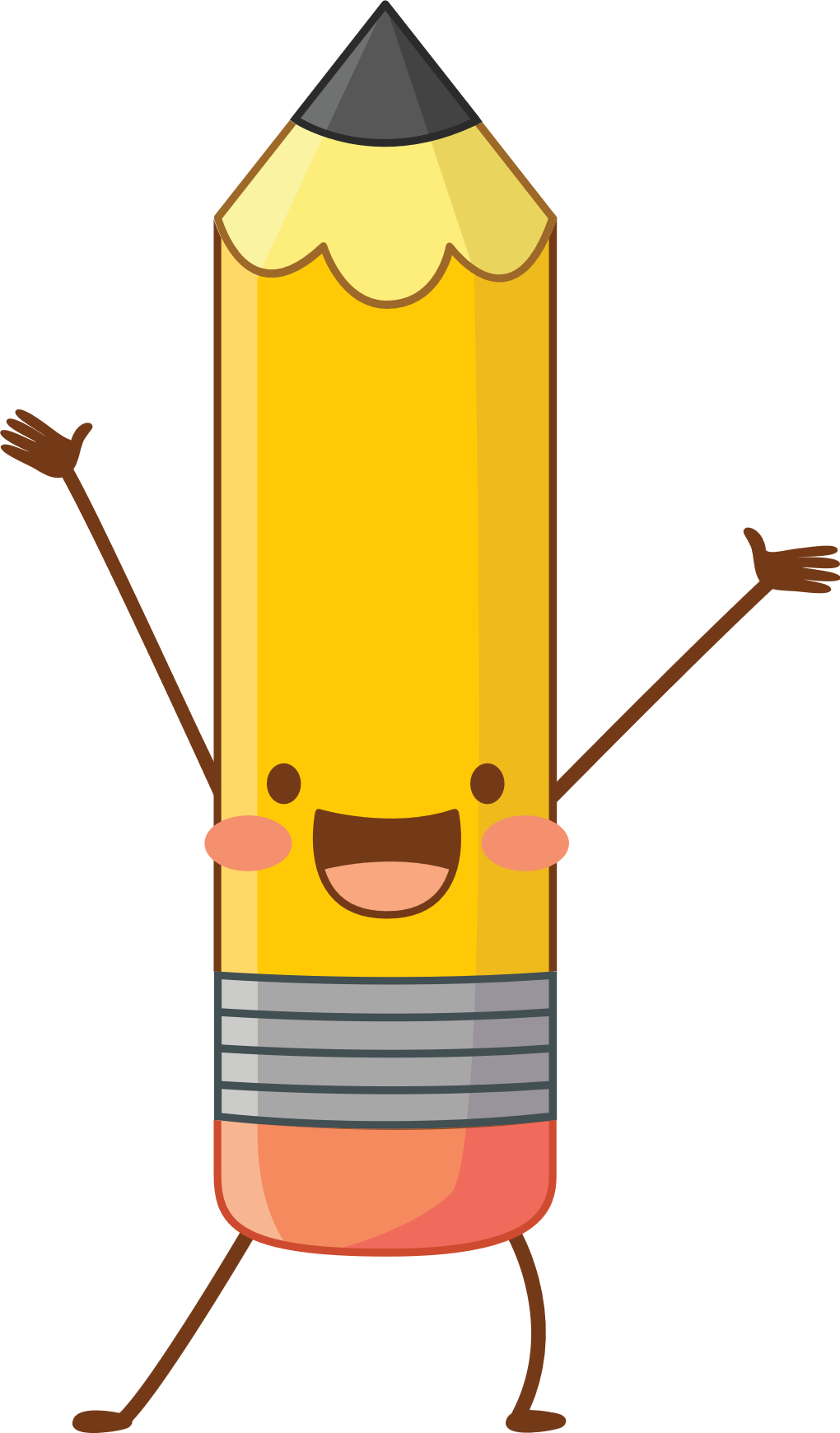 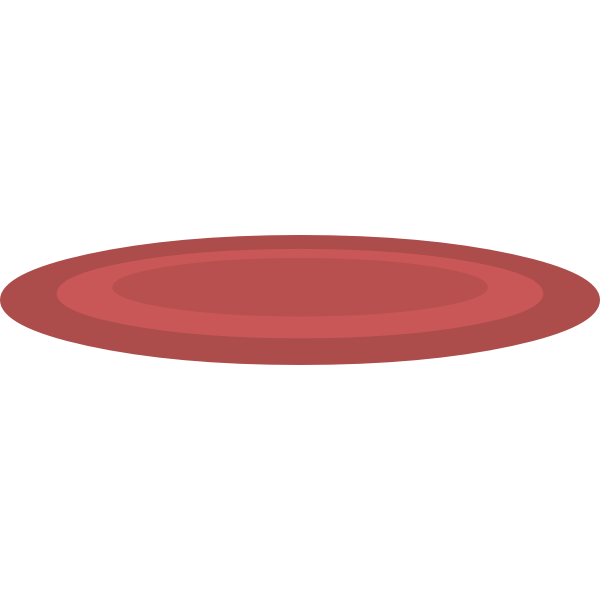 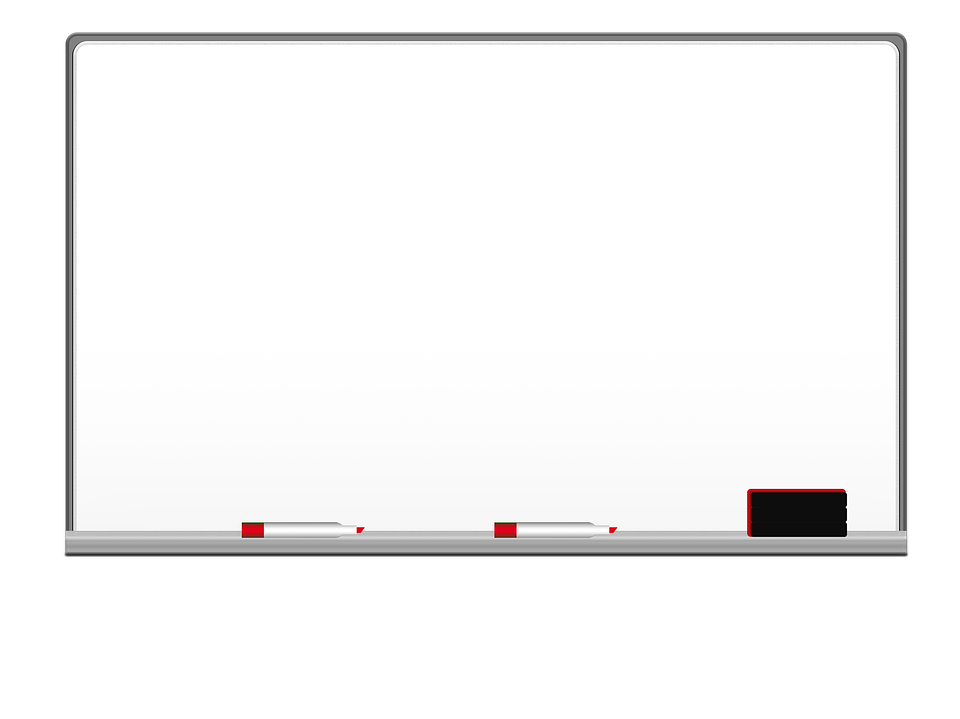 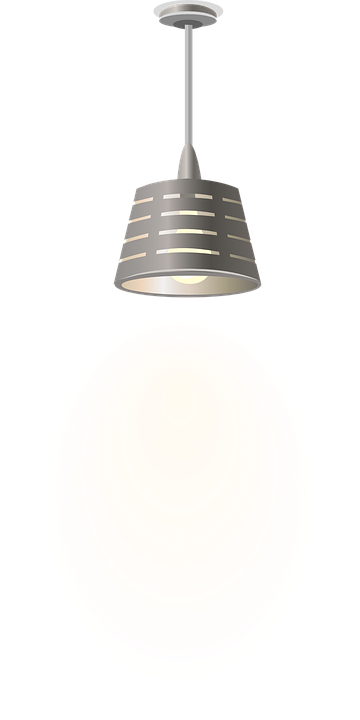 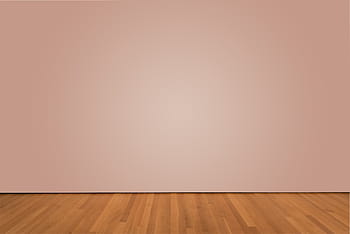 I love English
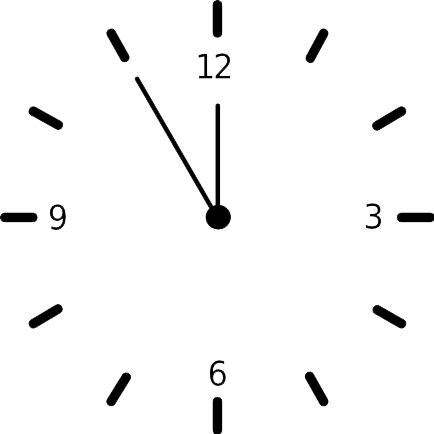 Open your Student’s book page: 44
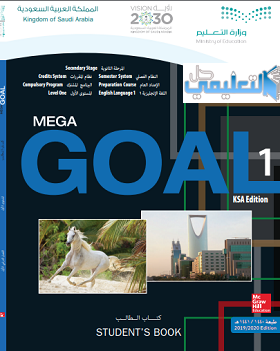 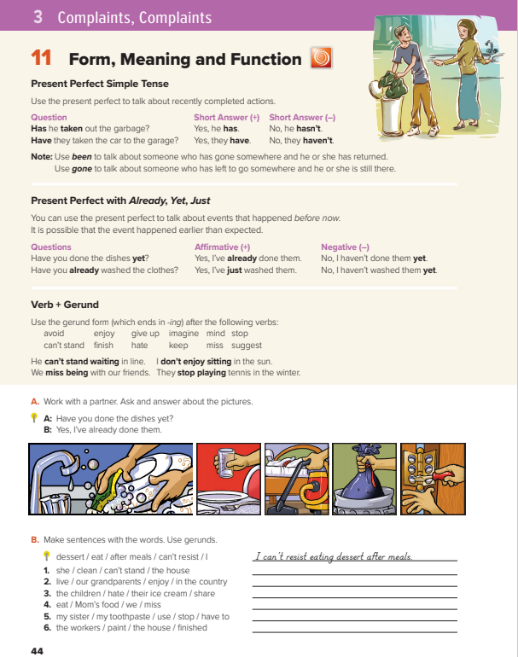 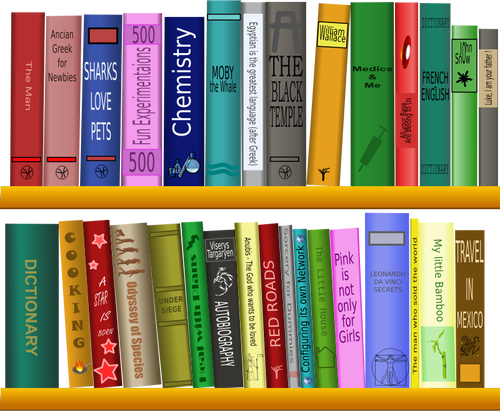 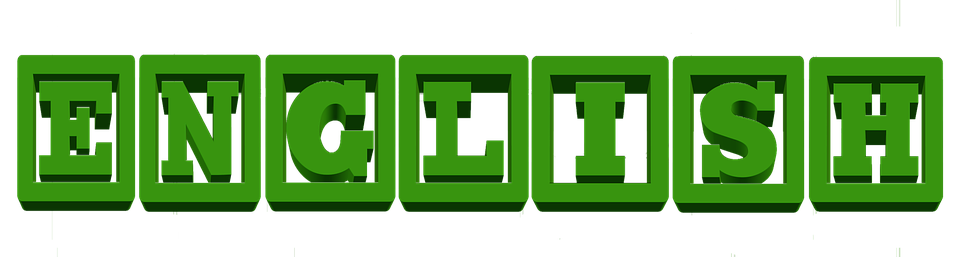 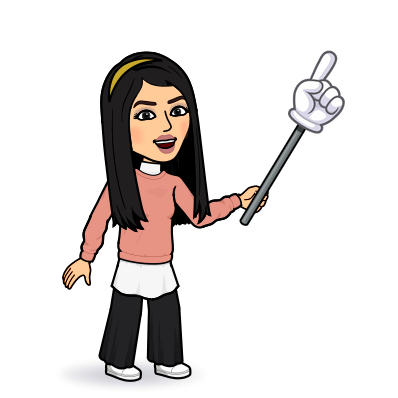 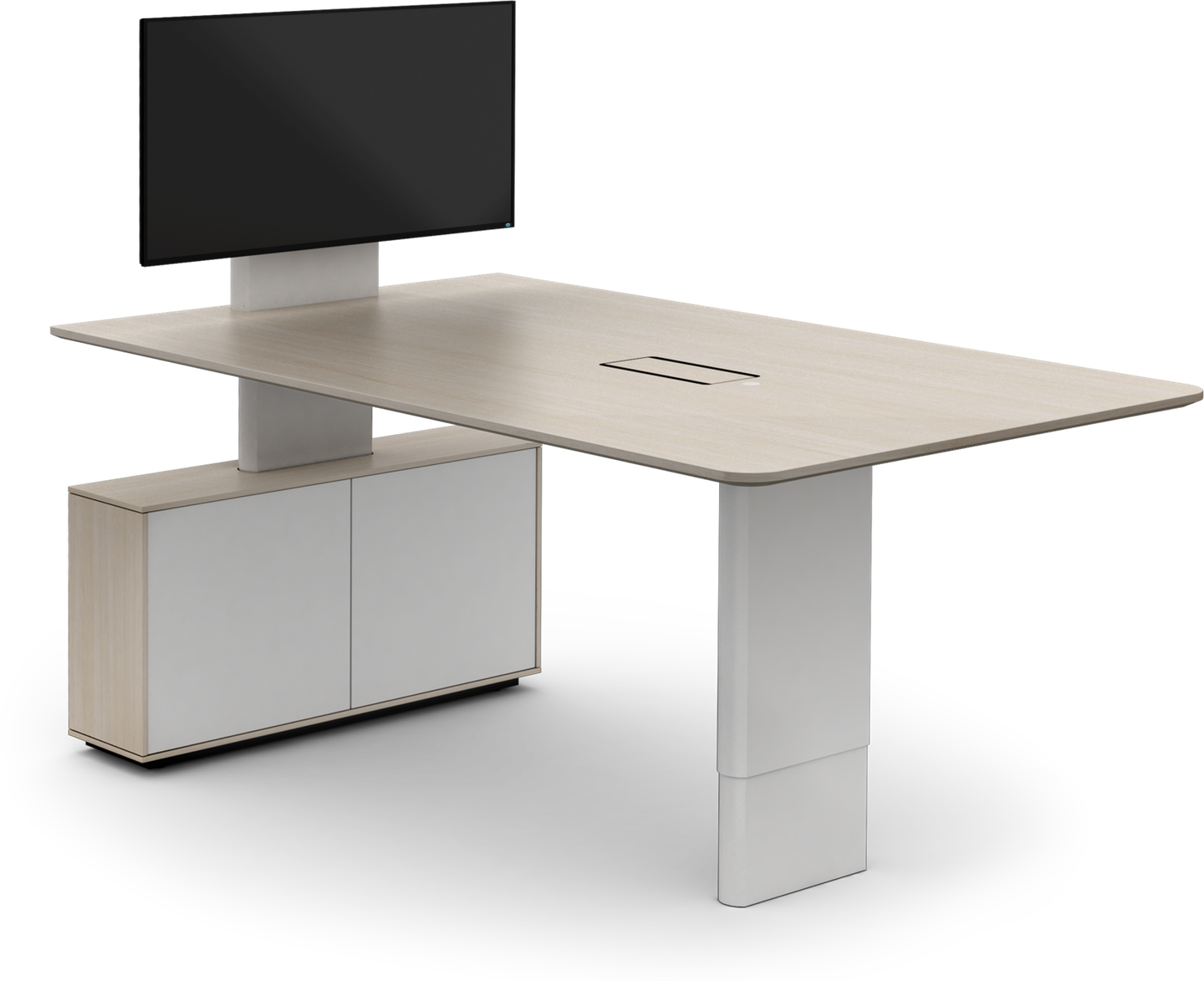 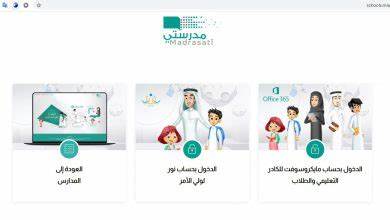 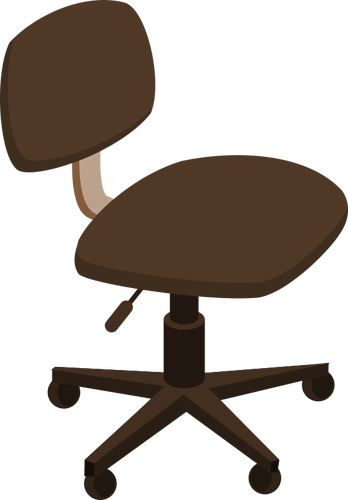 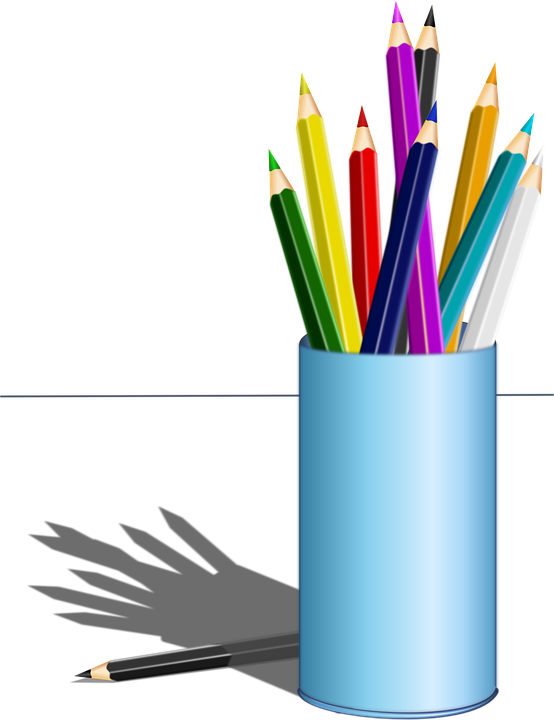 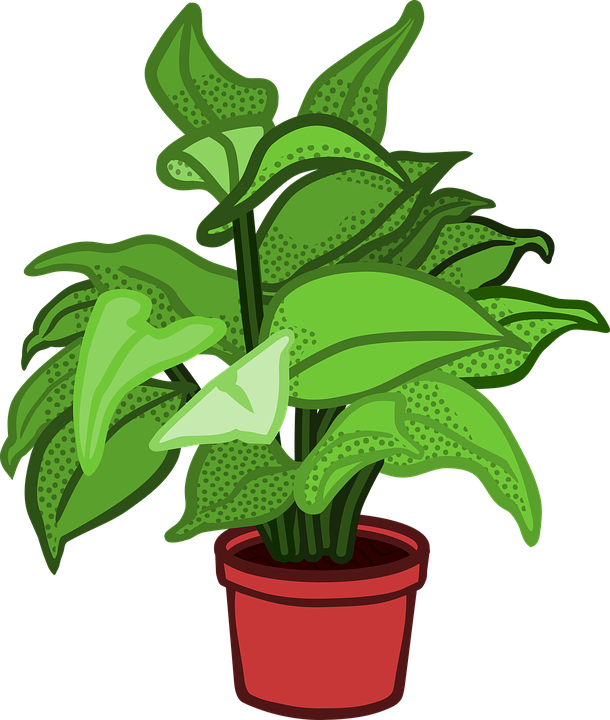 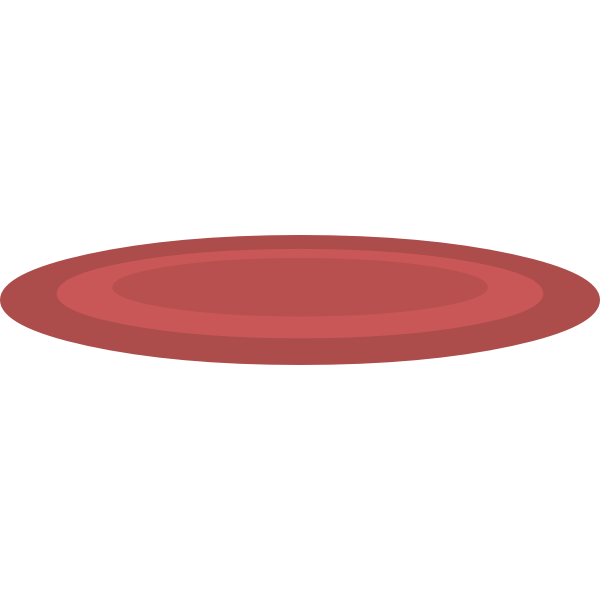 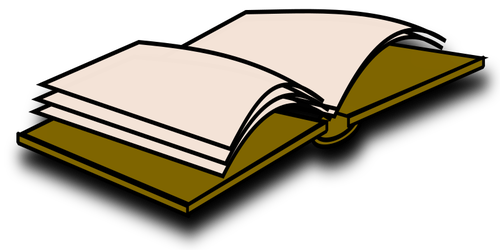 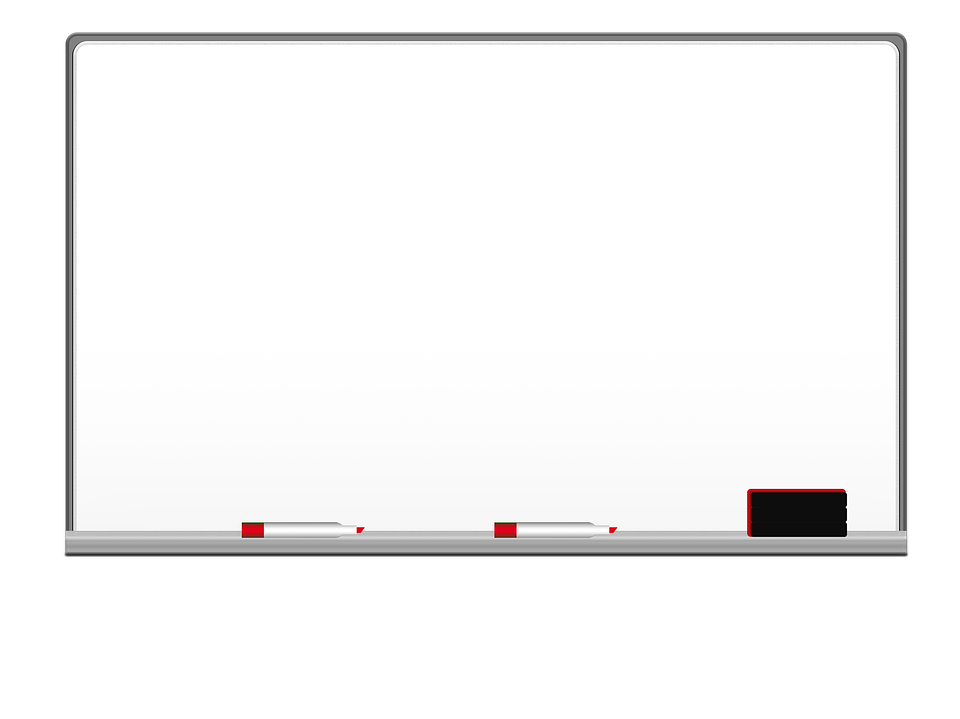 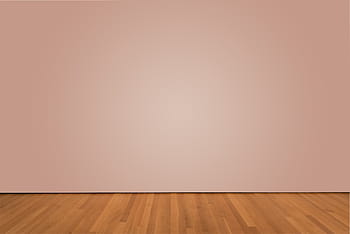 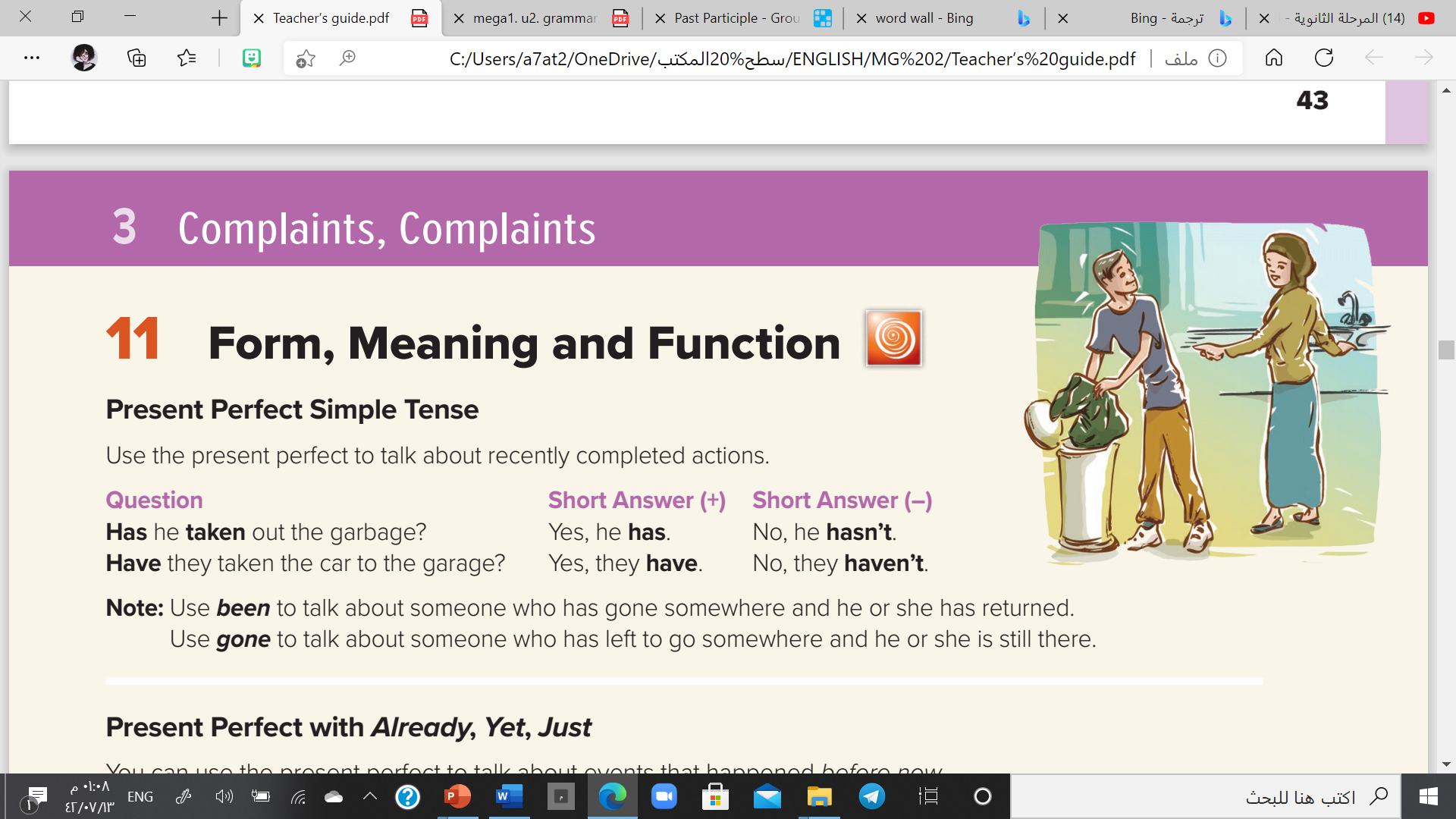 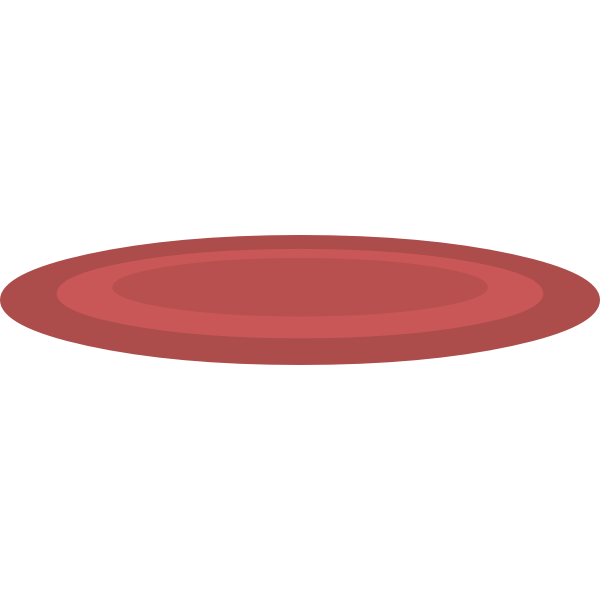 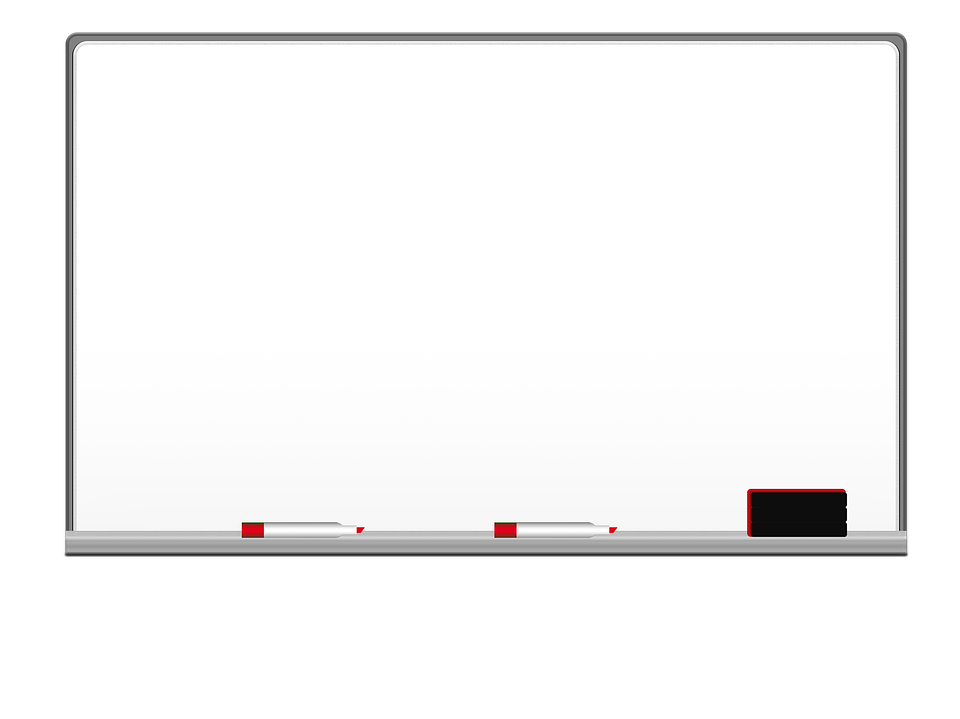 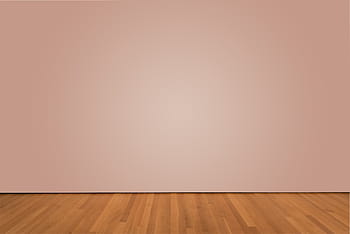 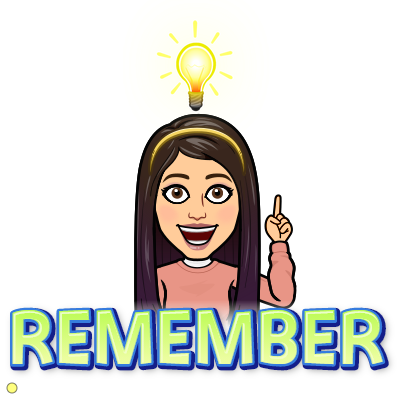 Present Perfect Simple
He
She
I
They
You
We
has
have
has / have
+
V3 (past participle)
+
S
Form
I have finished my homework.
e.g.
He has taken out the garbage.
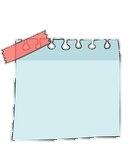 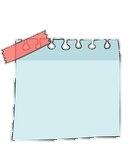 I have been to Paris.
NOTE
NOTE
(It means I’ve travelled to Paris and I’ve returned)
Use been to talk about someone who has gone somewhere and he or she has returned
Use gone to talk about someone who has left to go  somewhere and he or she is still there
She has gone to Paris.
(It means I’ve travelled to Paris and I’m still there, I haven’t returned)
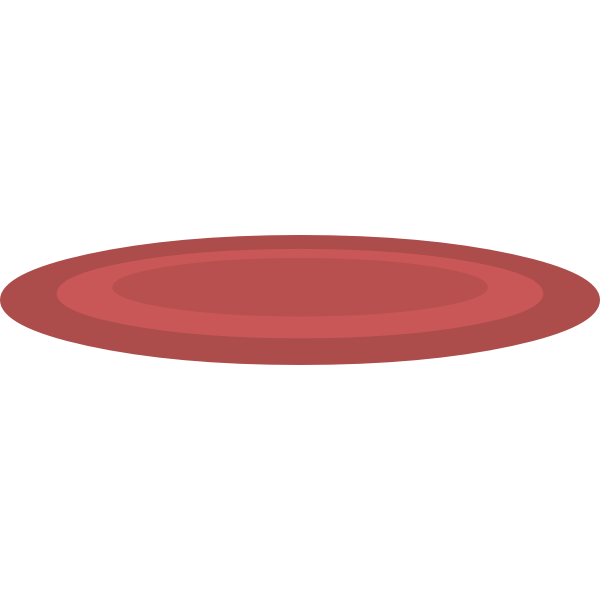 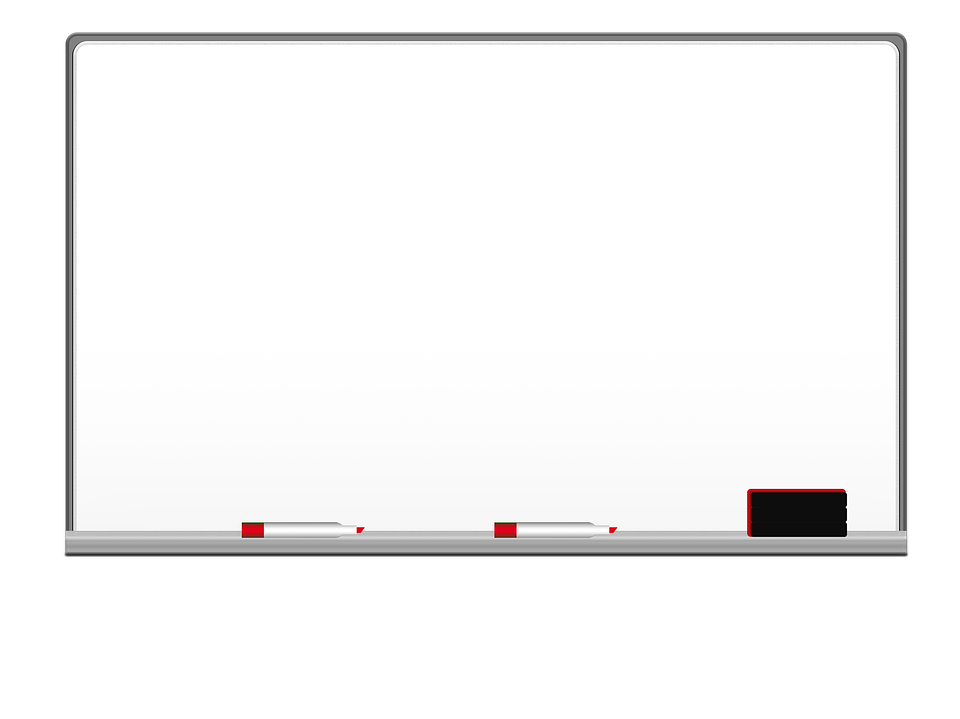 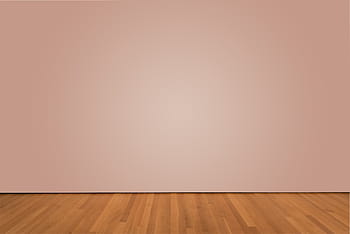 Negative
not
has / have
+
V3 (past participle)
+
+
S
Form
He
has
finished his homework.
not
e.g.
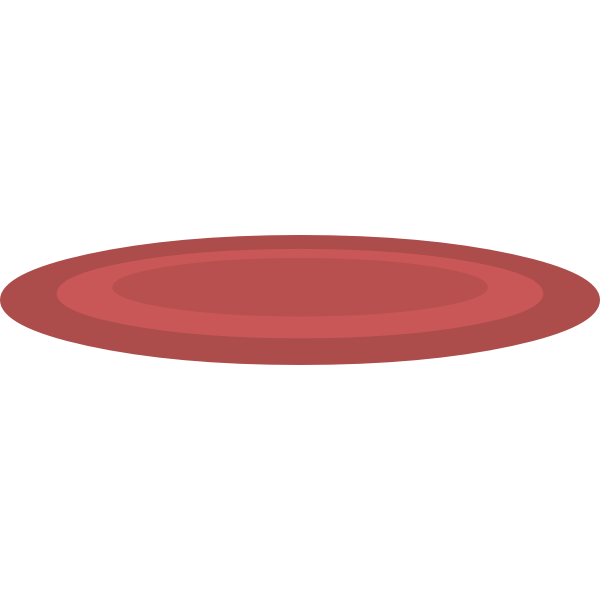 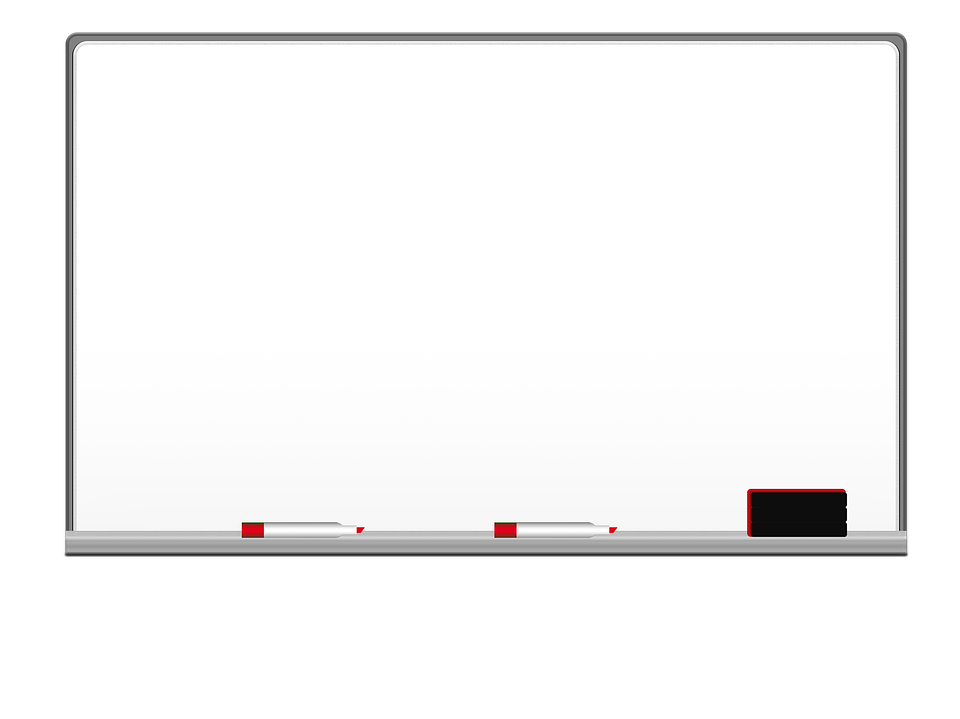 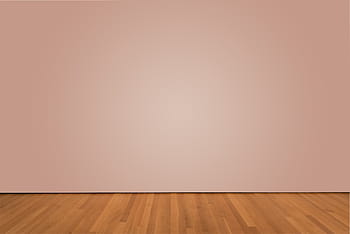 Yes/No Questions
Have
Has
+
+
S
V3 (past participle)  ?
Form
Has
has
he
finished his homework
.
He
?
e.g.
Yes, he has.
No, he hasn’t.
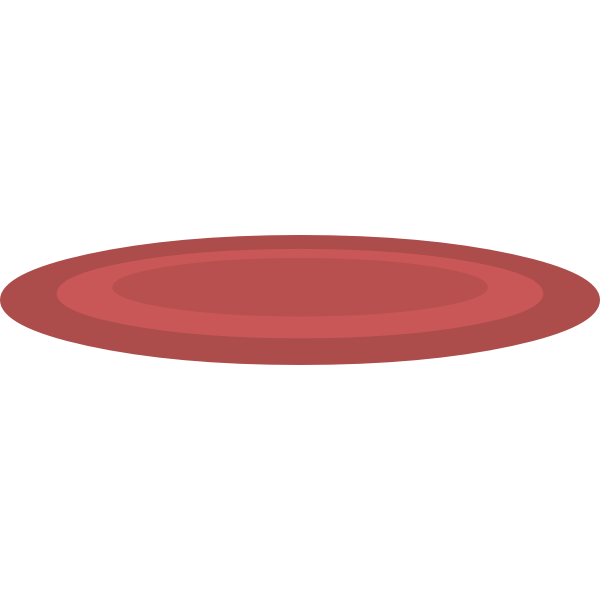 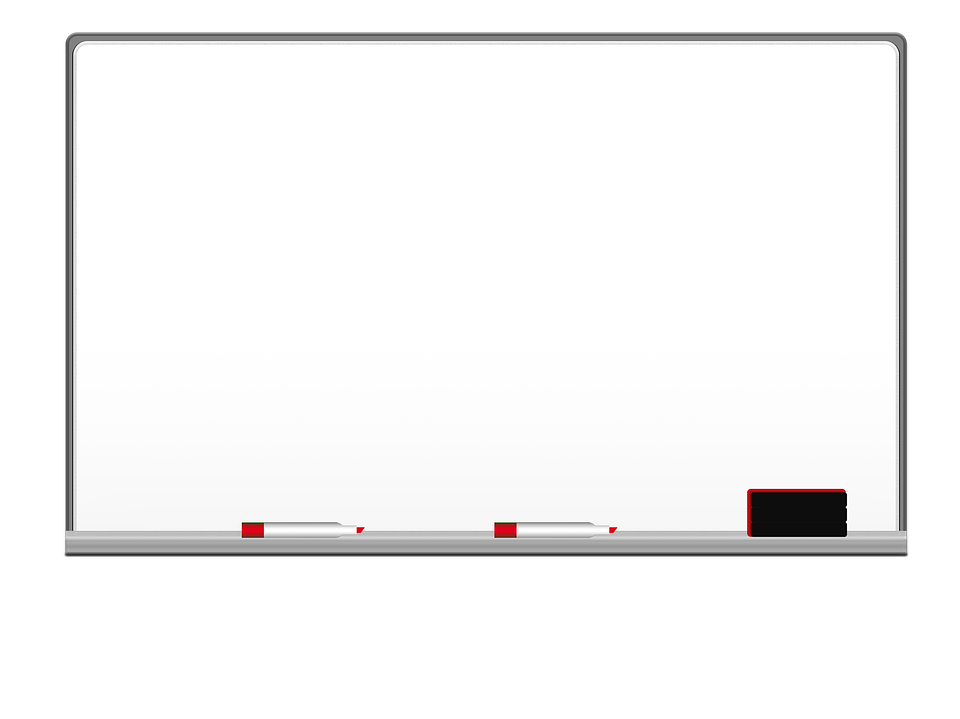 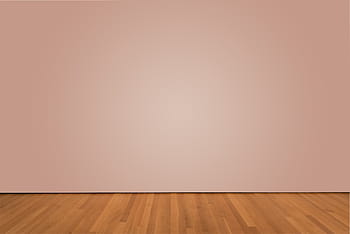 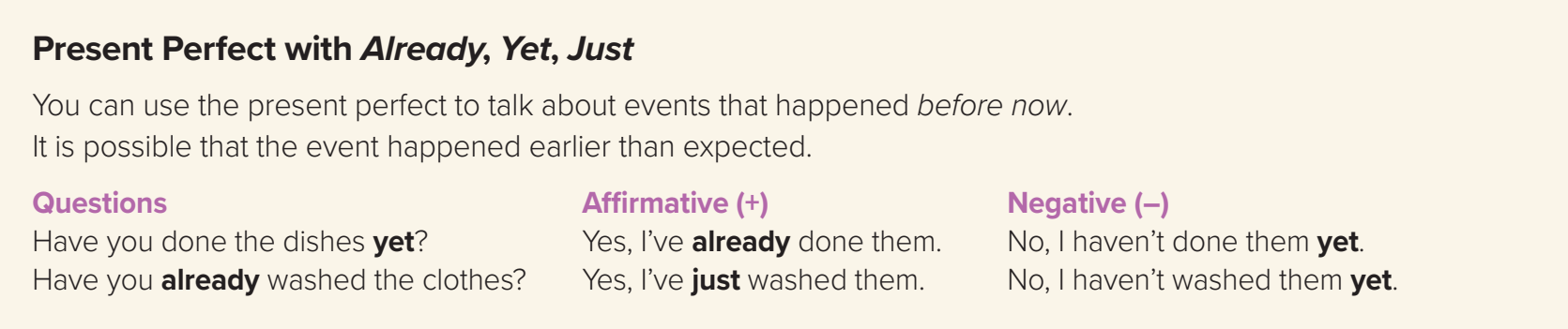 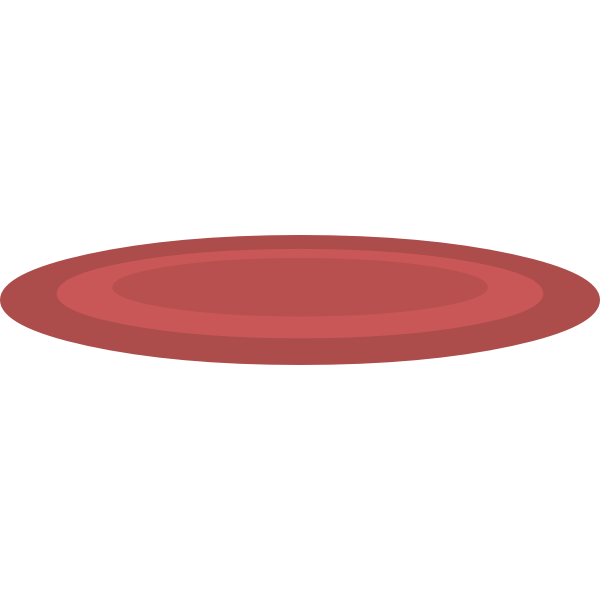 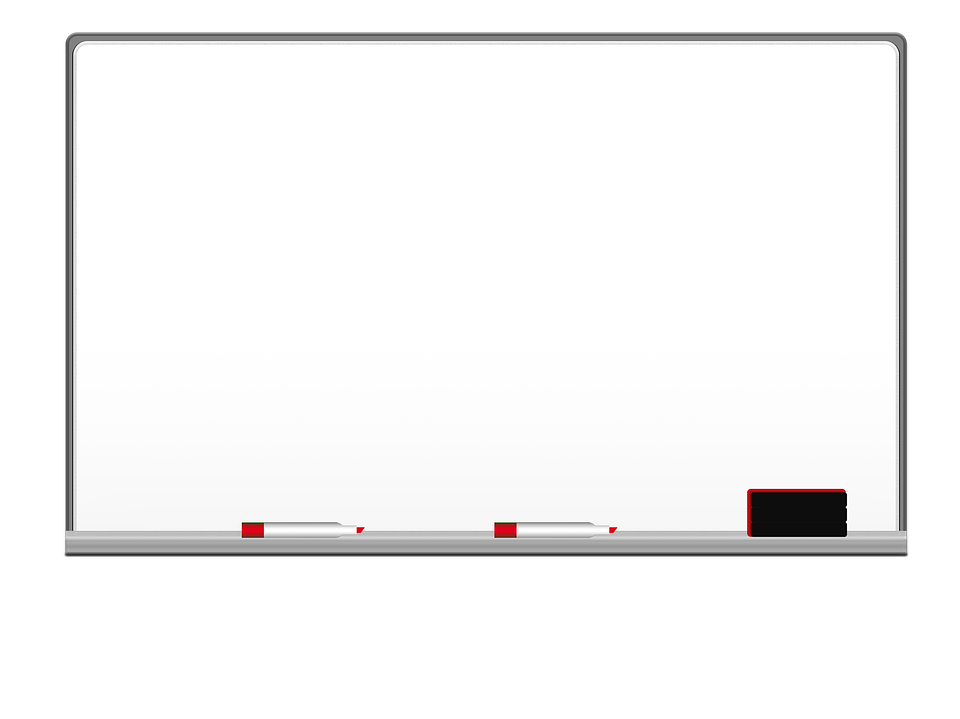 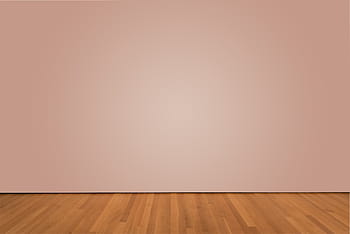 Present Perfect with (Already/yet/just)
 Yet
(Used in question and negative sentence to talk about something which expected to happen at any time up to now)
(It comes at the end)
• Have you written the report yet?
• No, I haven’t written the report yet.
 Already
(Used in question and affirmative sentence to talk about something that happened before now)
(It comes between has/have and the past participle verb or at the end)
• Have you already taken the money?
• I have already taken the money.
• The train has left already!
 Just
(Used in question and affirmative sentence to talk about something that happened very recently)
(It comes between has/have and the past participle verb)
• Have you just taken my pen?
• I have just finished my homework.
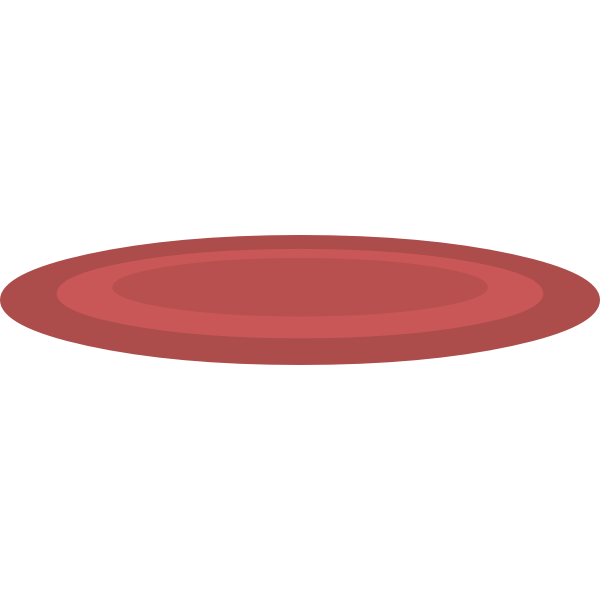 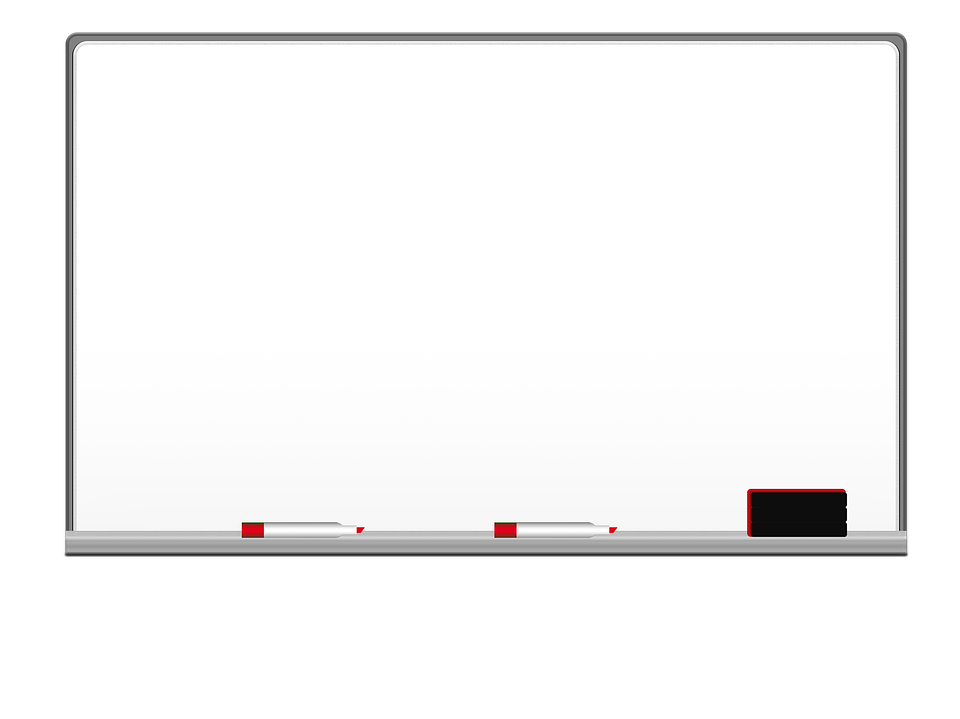 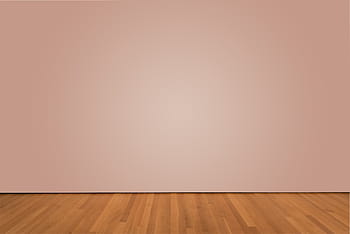 Time Expressions
At any time up to now
Before now
A short time before
just
already
yet
Questions 
and 
positive sentences

comes between has/have and the past participle 
or at the end of the clause
Questions
and
positive sentences

   comes between has/have and the past participle
Questions
and 
negative sentences

comes at the end
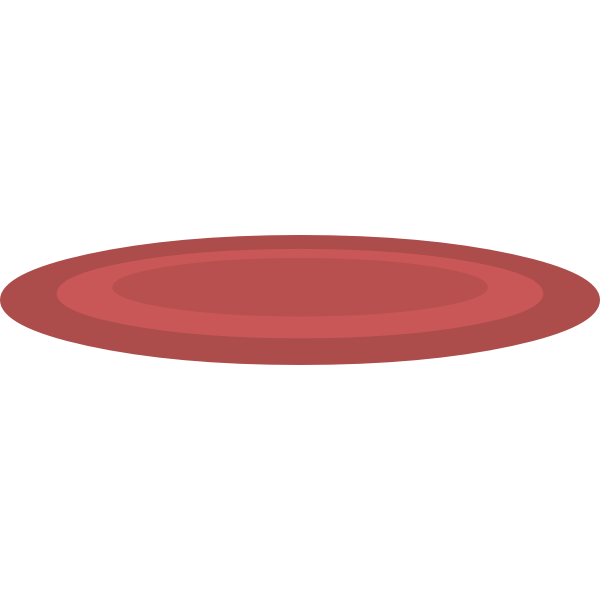 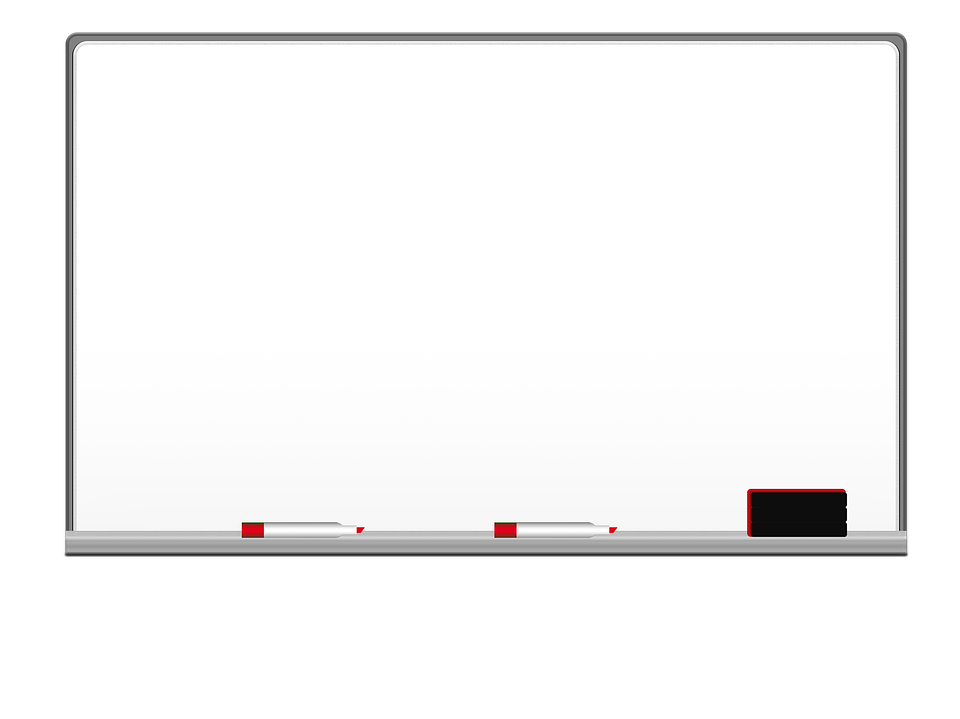 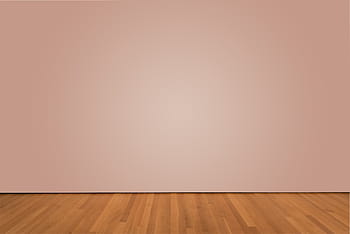 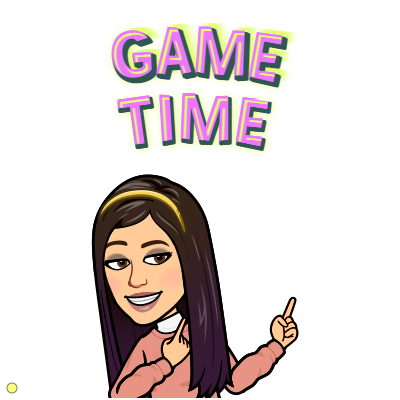 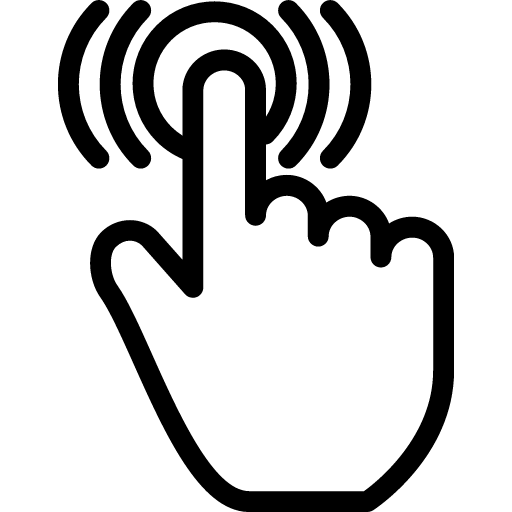 https://wordwall.net/resource/11157374
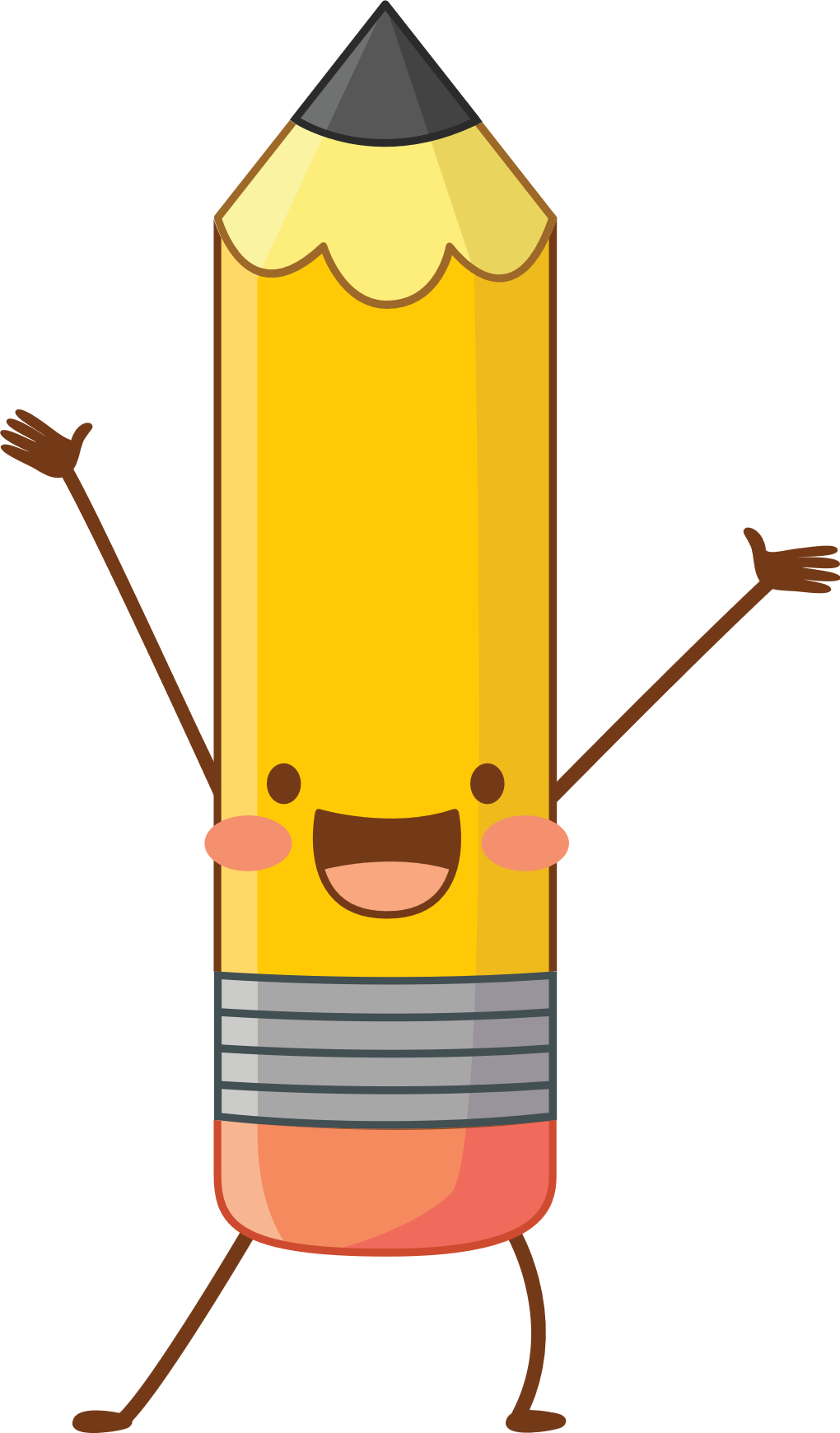 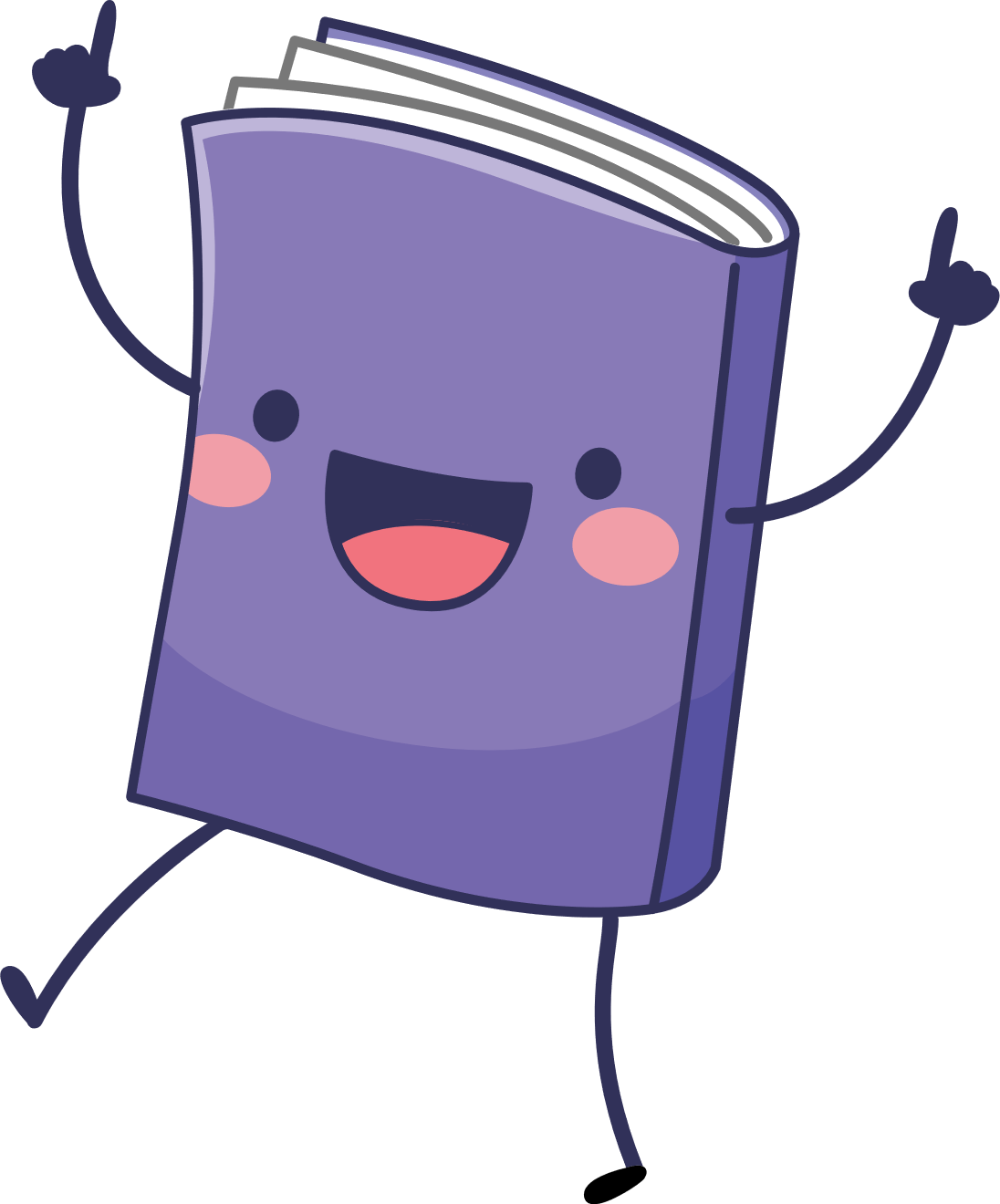 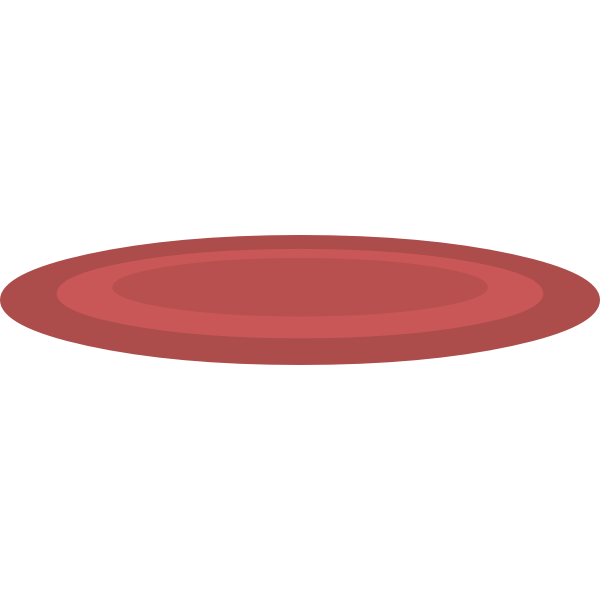 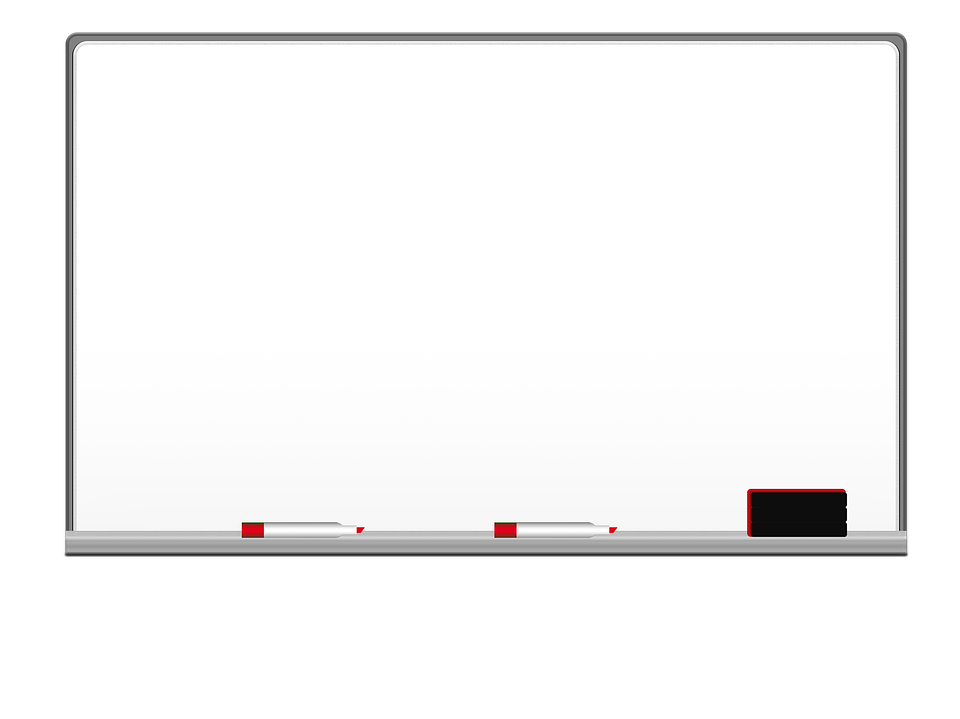 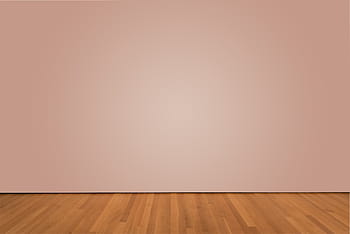 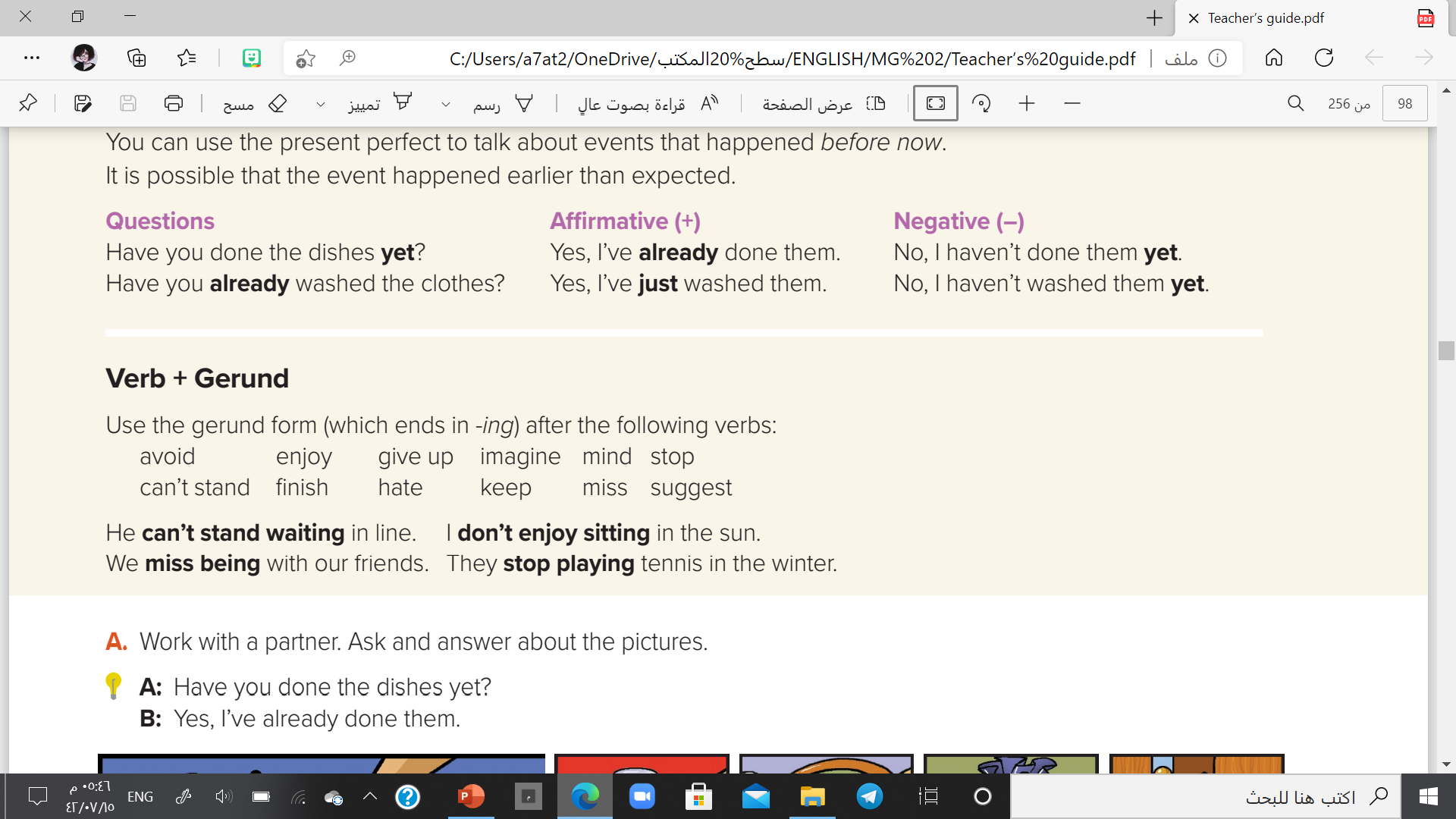 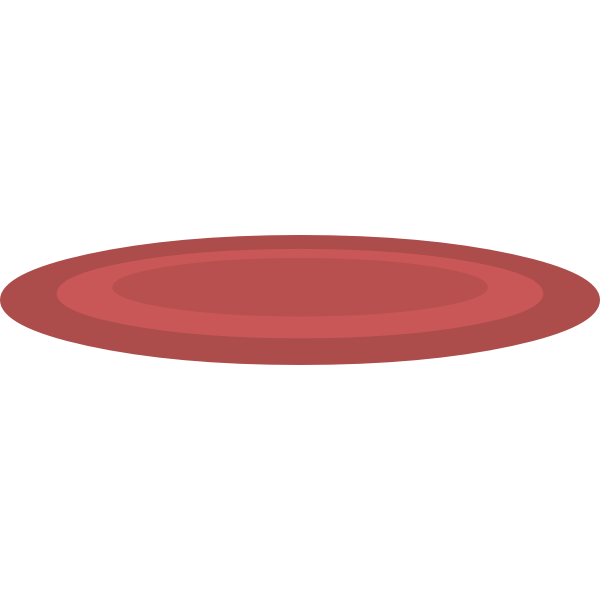 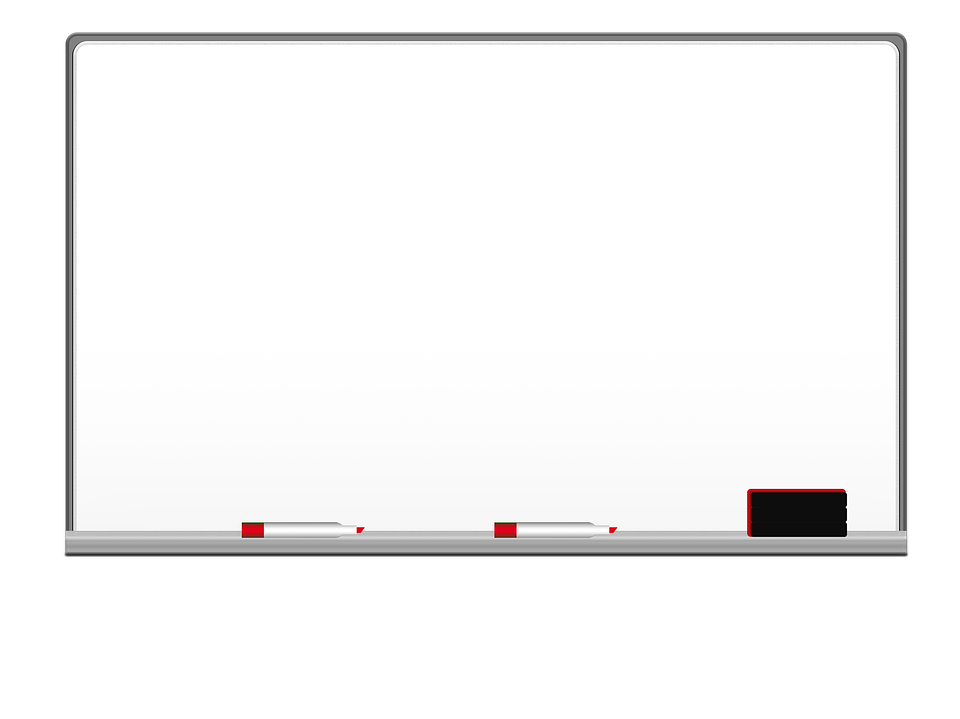 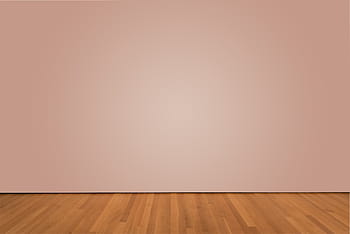 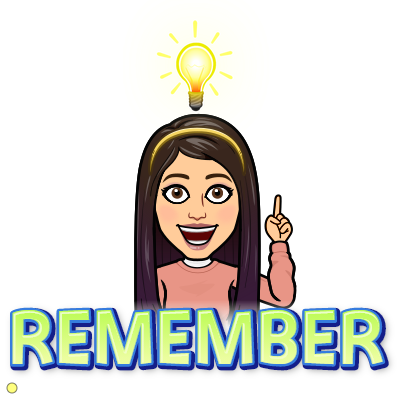 Gerund =
V-ing
Use it after the following verbs
He can’t stand waiting in line.
She avoids talking to her.
He finished doing his homework.
I enjoy playing football.
enjoy
finish
Can’t stand
Give up
mind
suggest
stop
avoid
keep
miss
hate
imagine
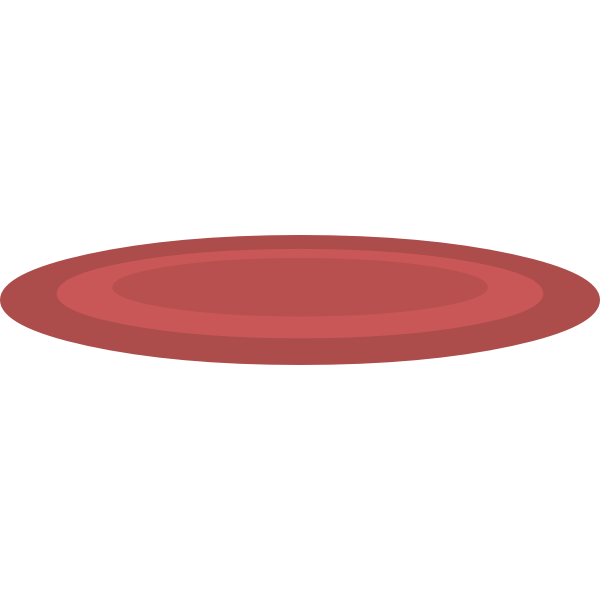 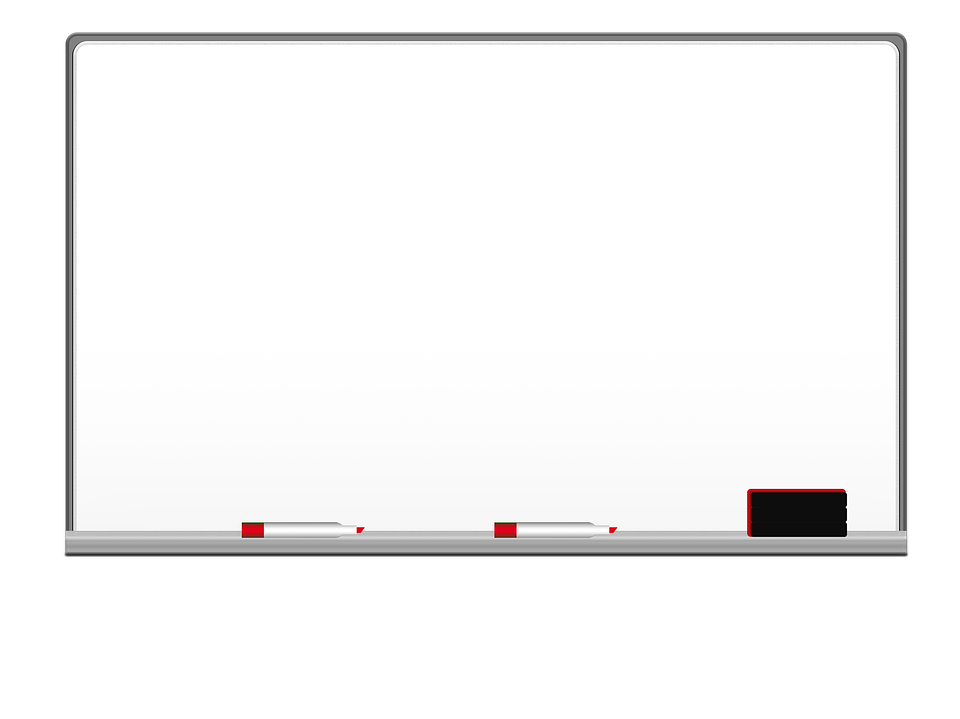 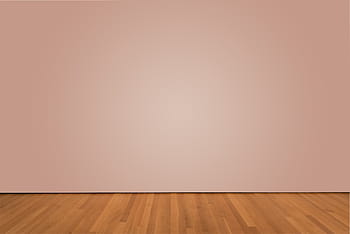 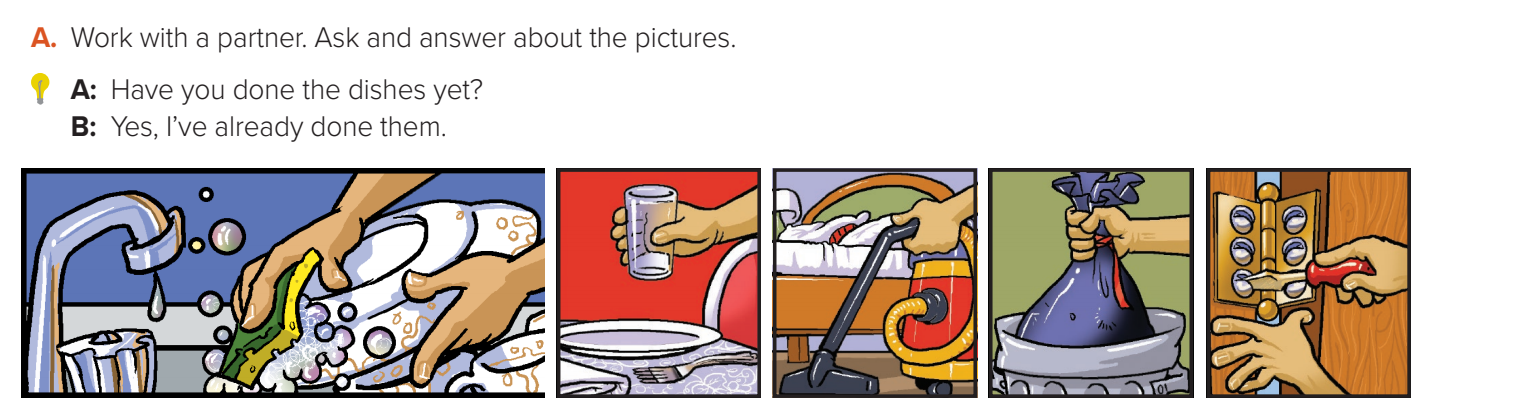 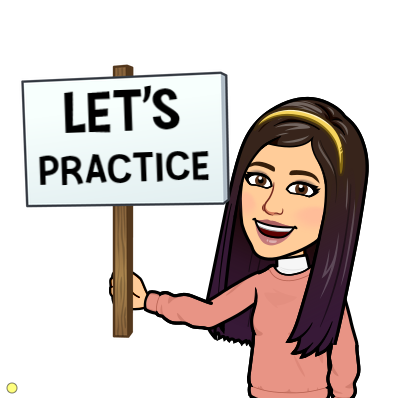 A: Have you cooked dinner yet?
       B: Yes. I’ve already eaten it.
A: Have you cleaned your room? 
       B: Yes. I’ve already done it.
A: Have you taken out the garbage? 
       B: Yes. I’ve already done it.
A: Have you fixed the door? 
       B: Yes. I’ve already done it.
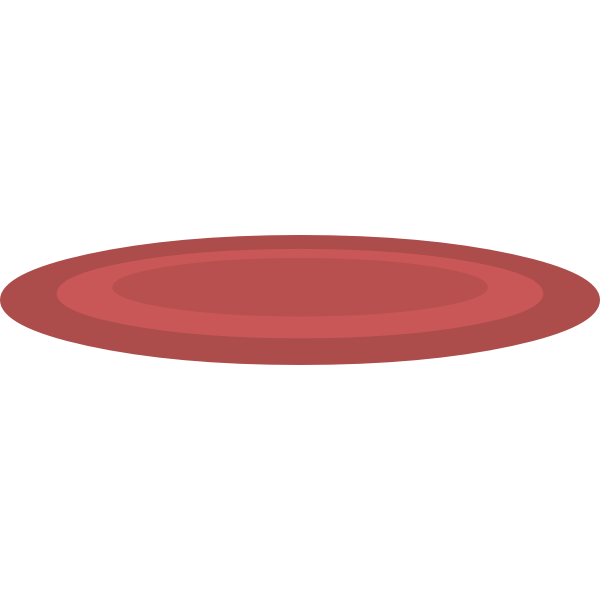 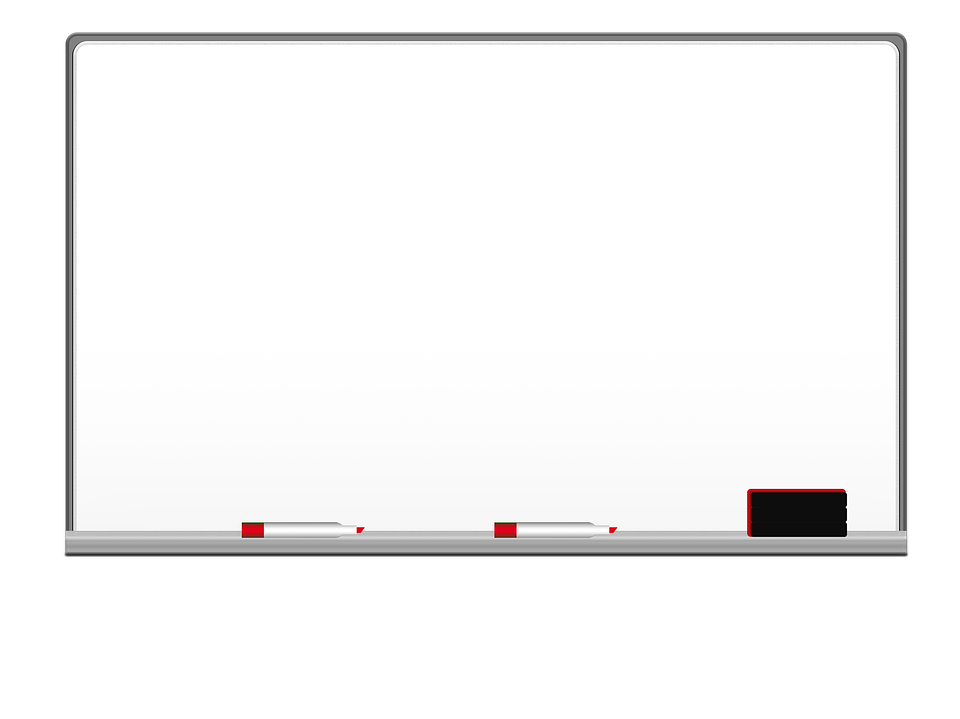 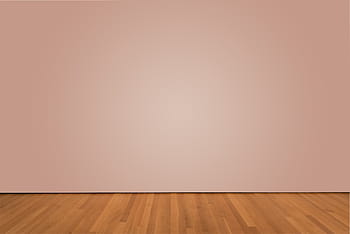 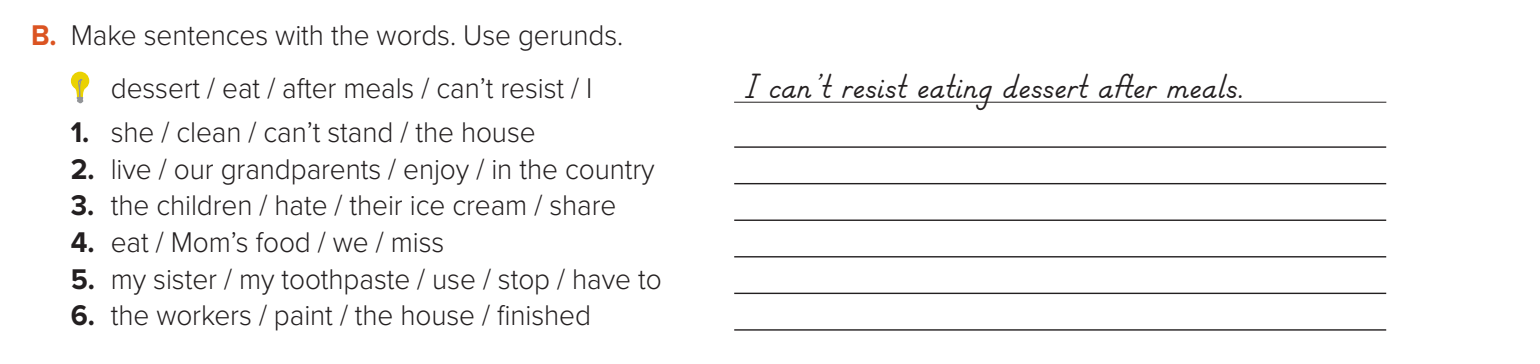 She can’t stand cleaning the house.
Our grandparents enjoyed living in the country.
The children hated sharing their ice cream.
We missed eating Mom’s food.
My sister has to stop using my toothpaste.
The workers have finished painting the house.
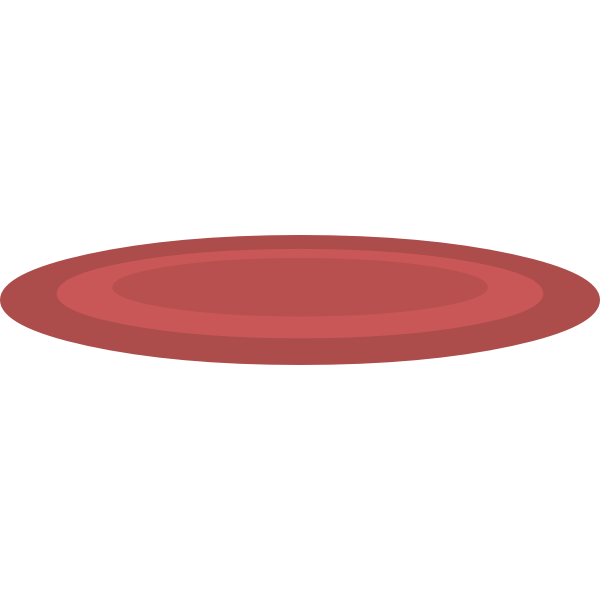 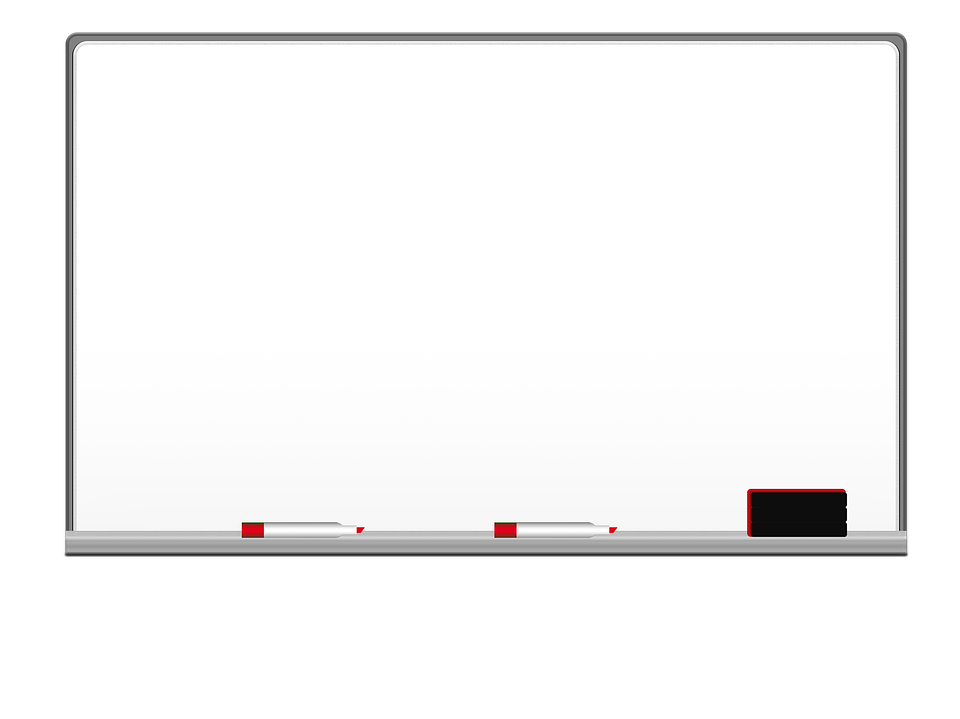 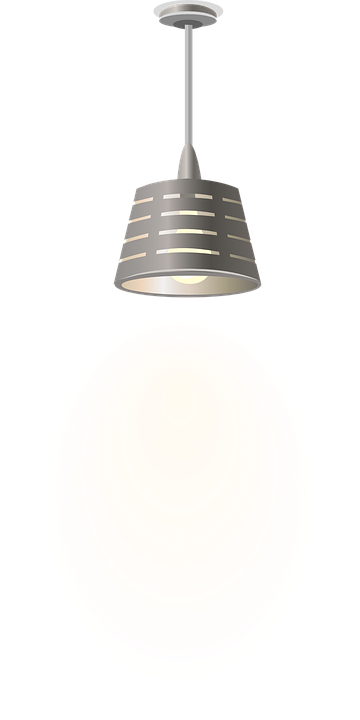 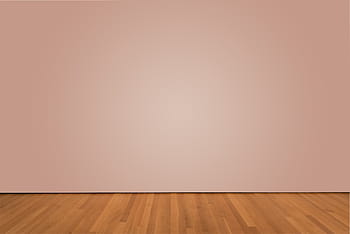 I love English
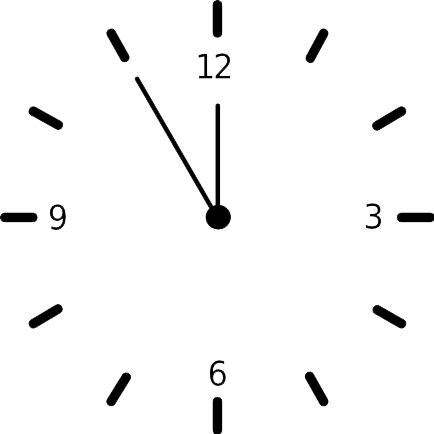 Open your Student’s book page: 45
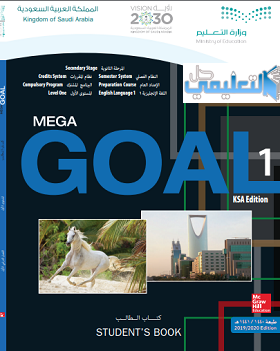 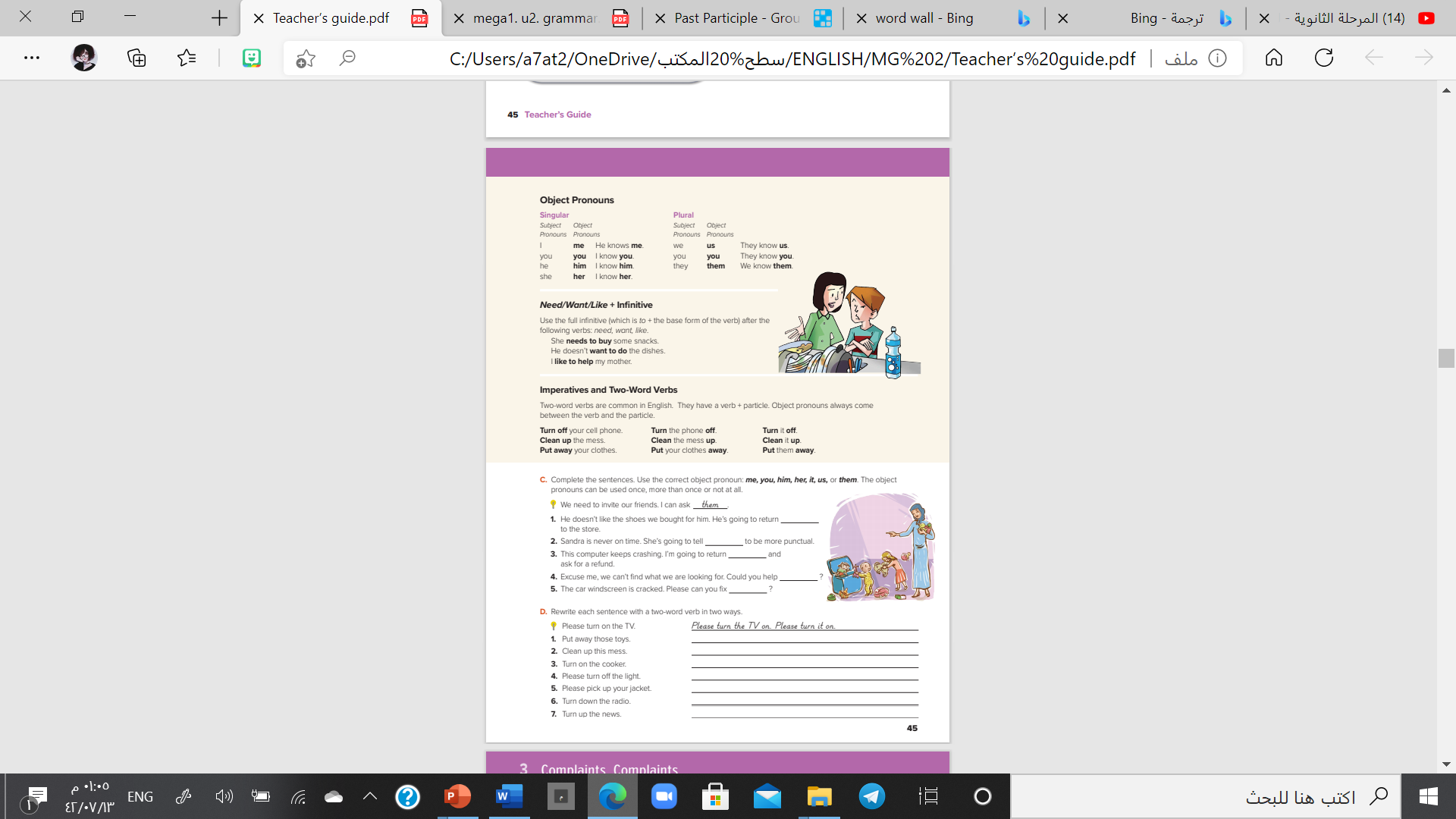 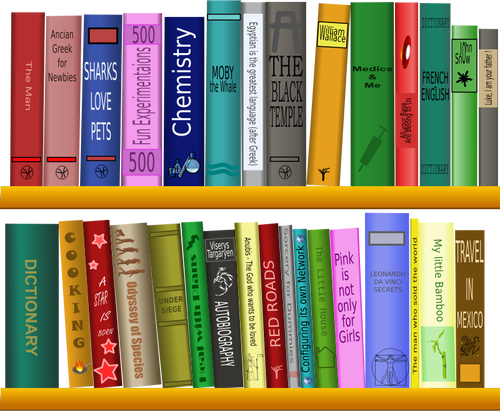 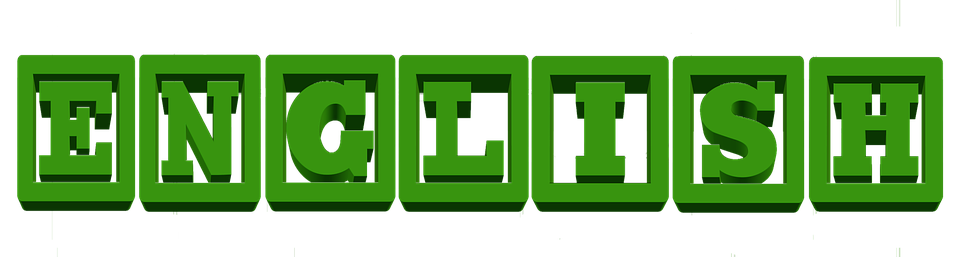 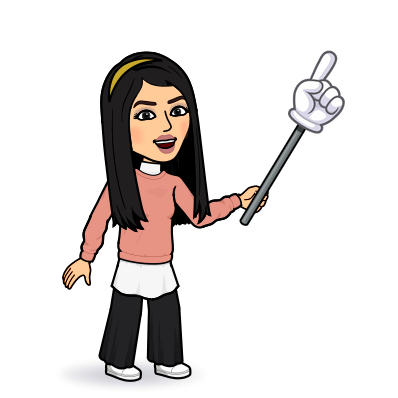 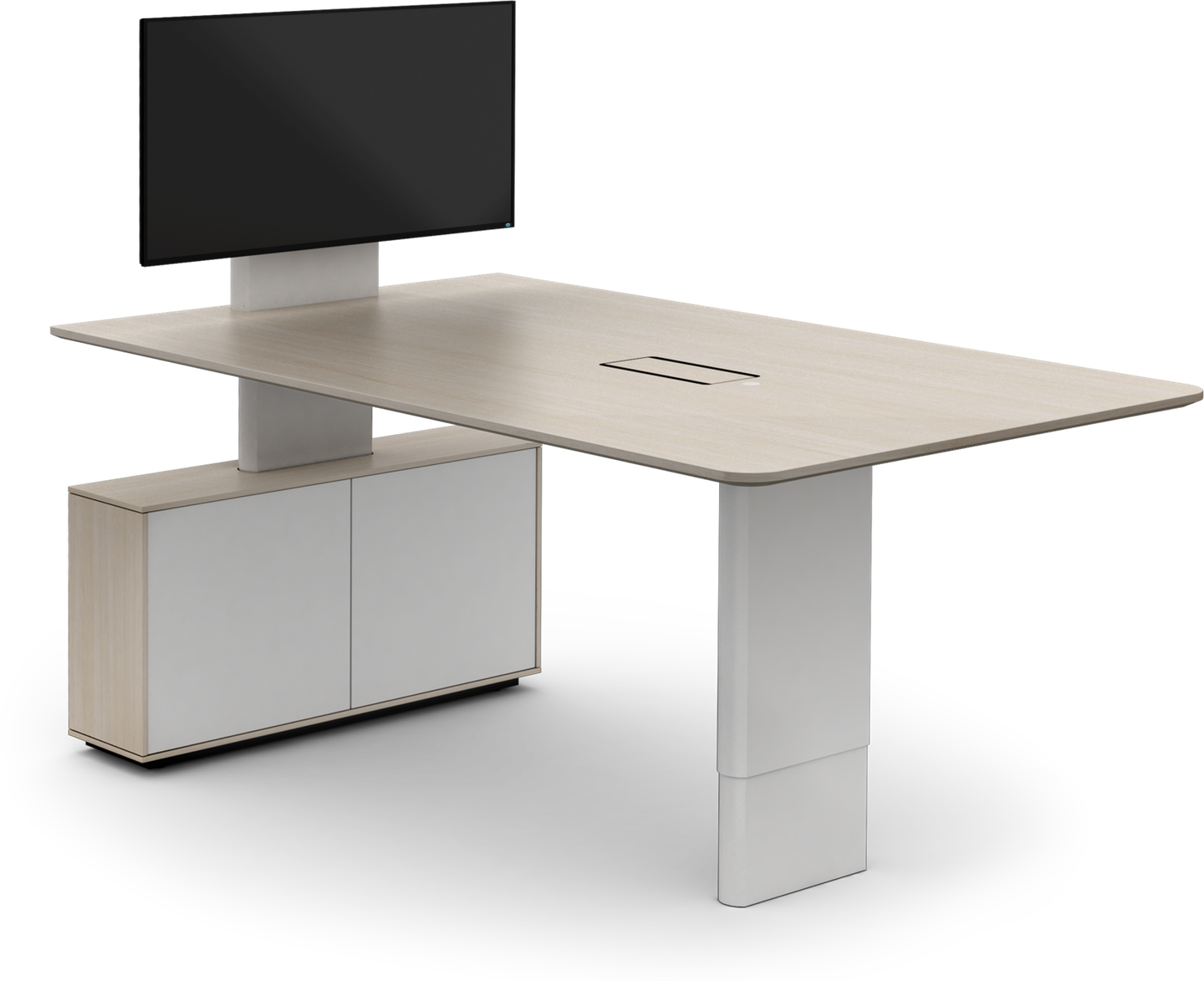 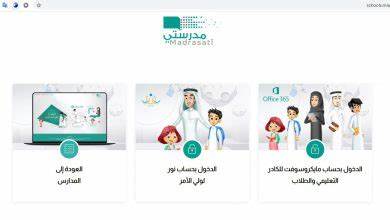 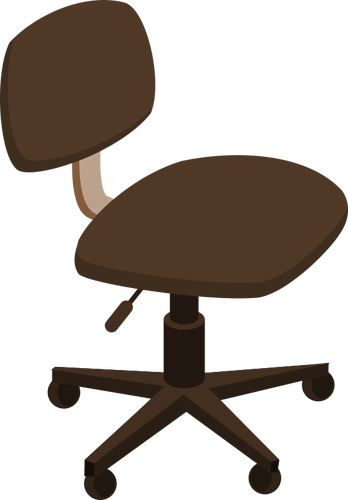 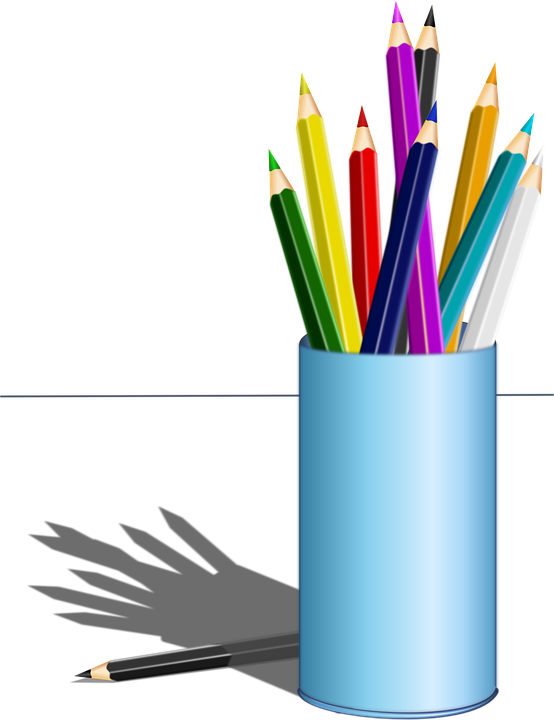 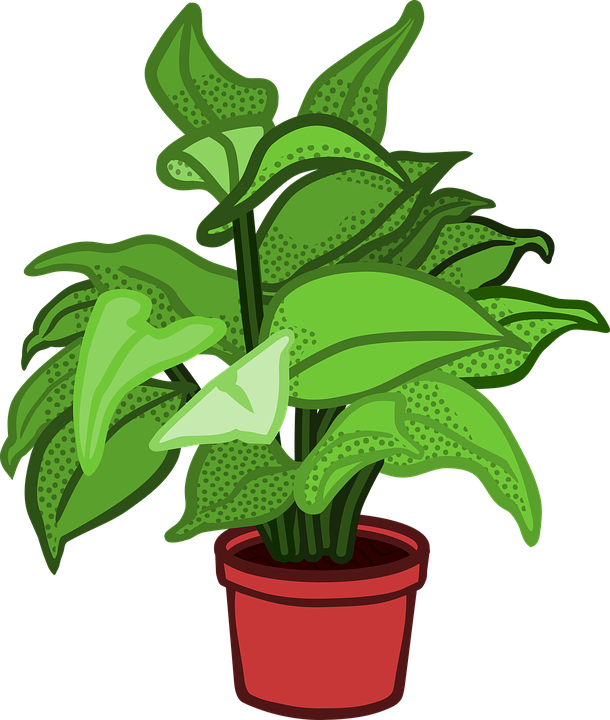 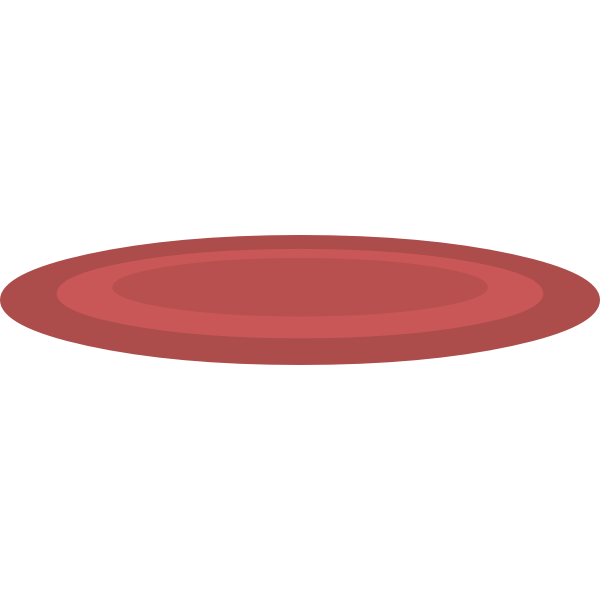 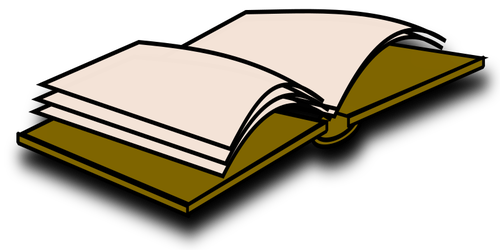 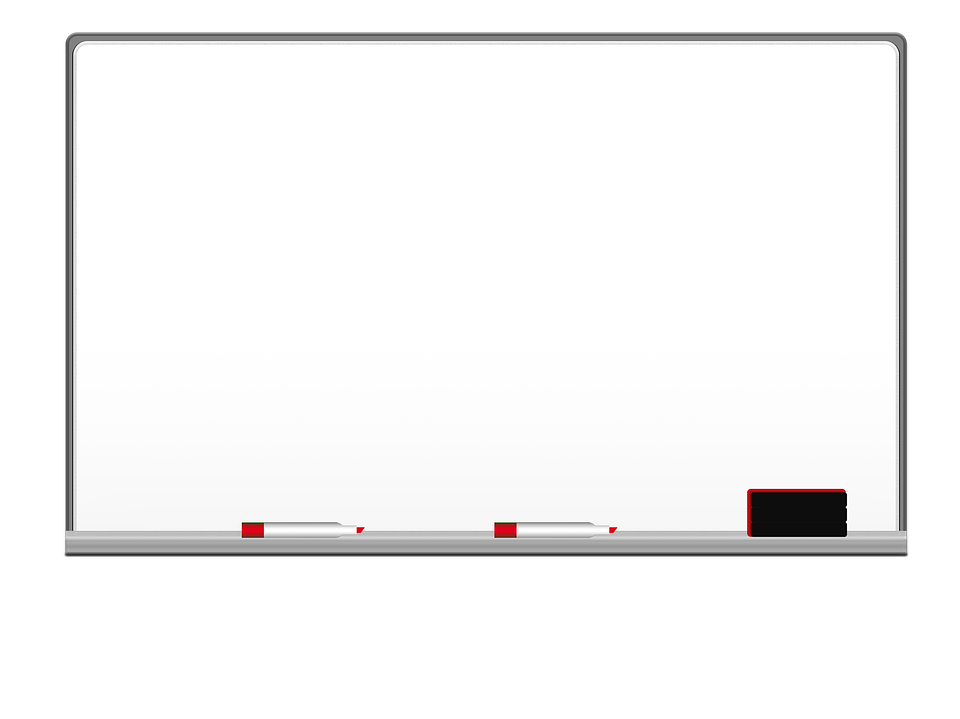 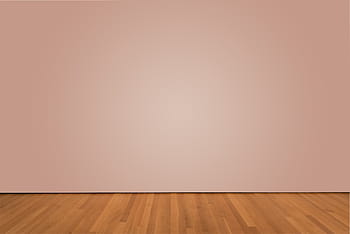 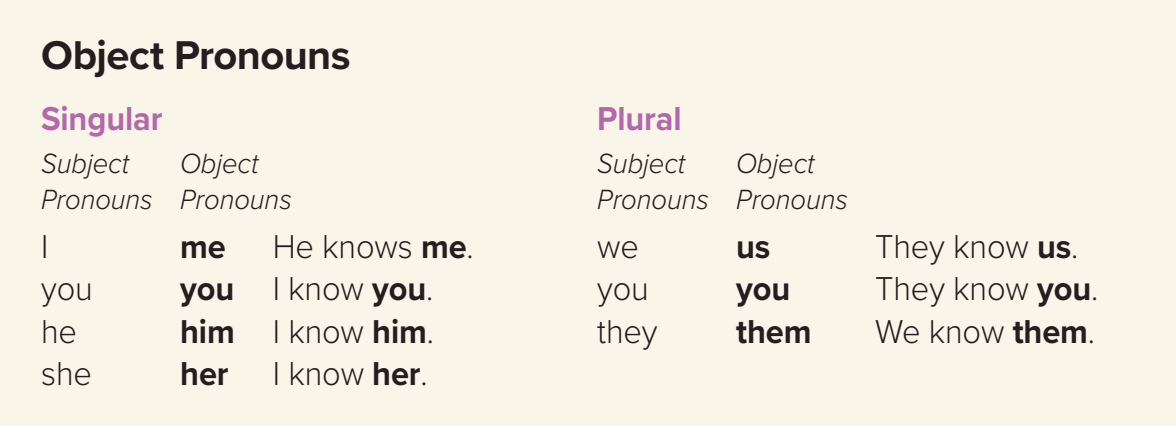 Could you help me, please?
She teaches us English.
I told them to be quite.
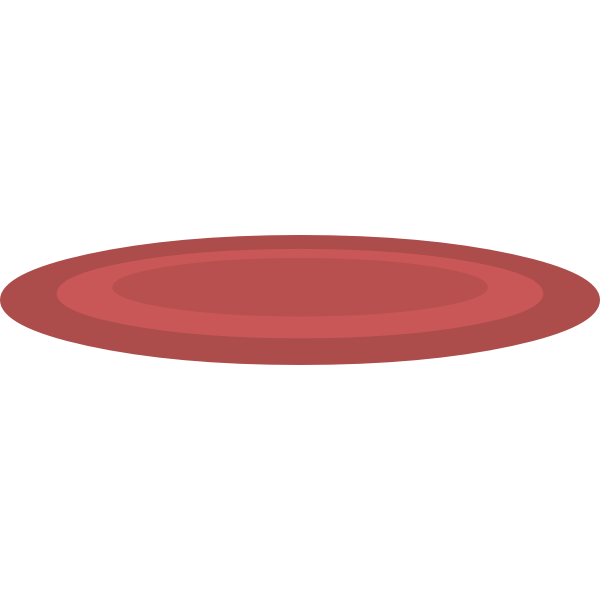 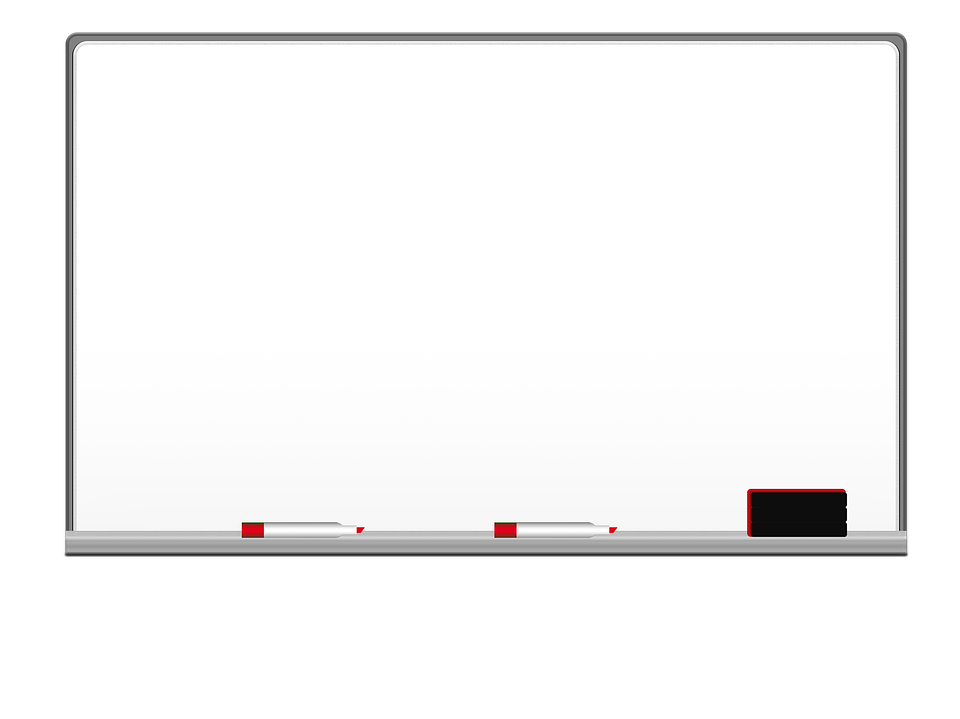 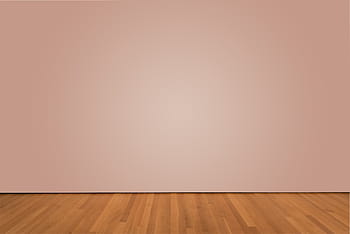 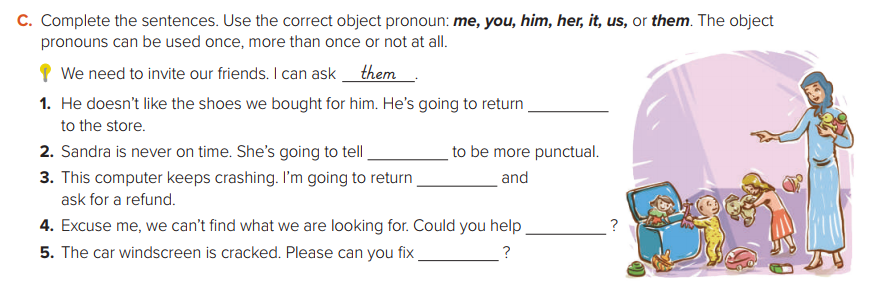 them
her
it
me/us
it
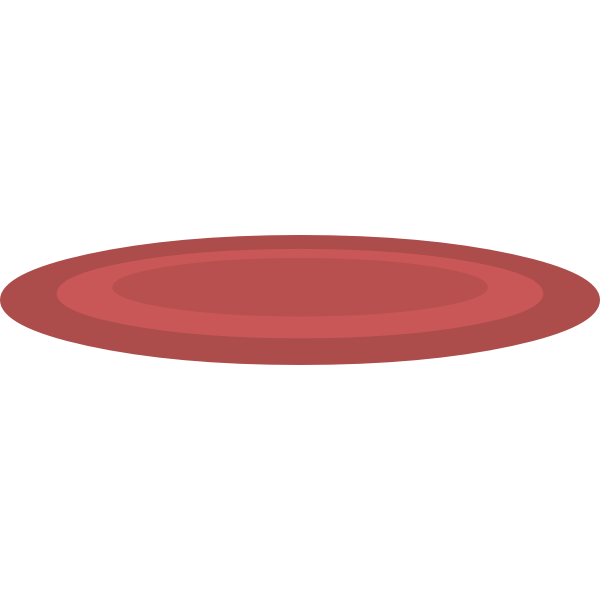 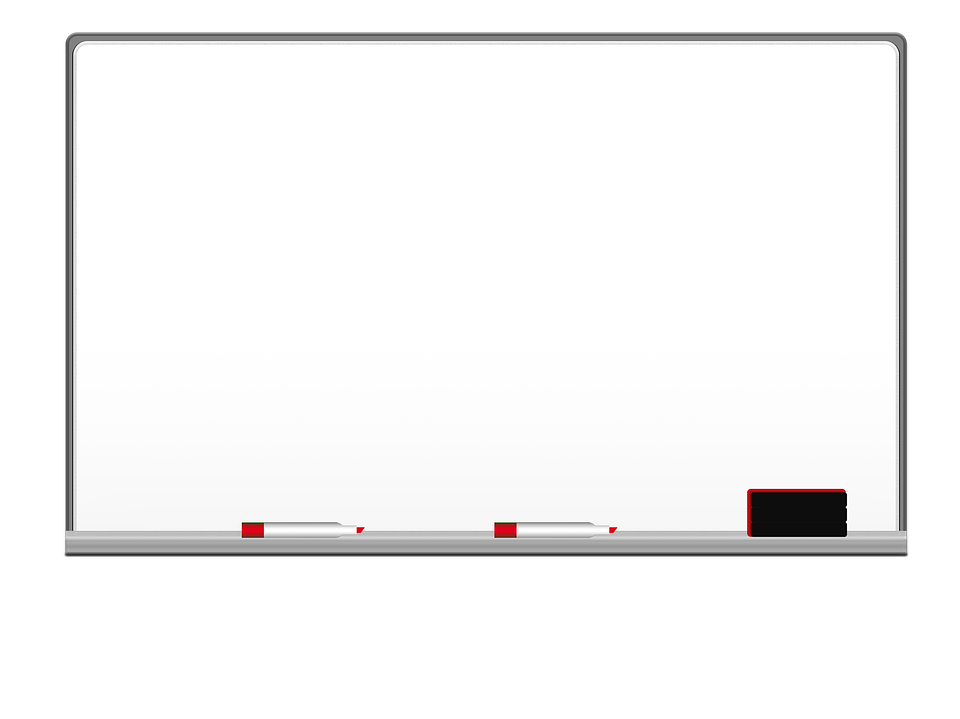 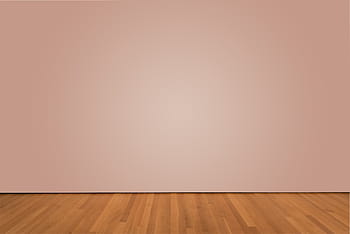 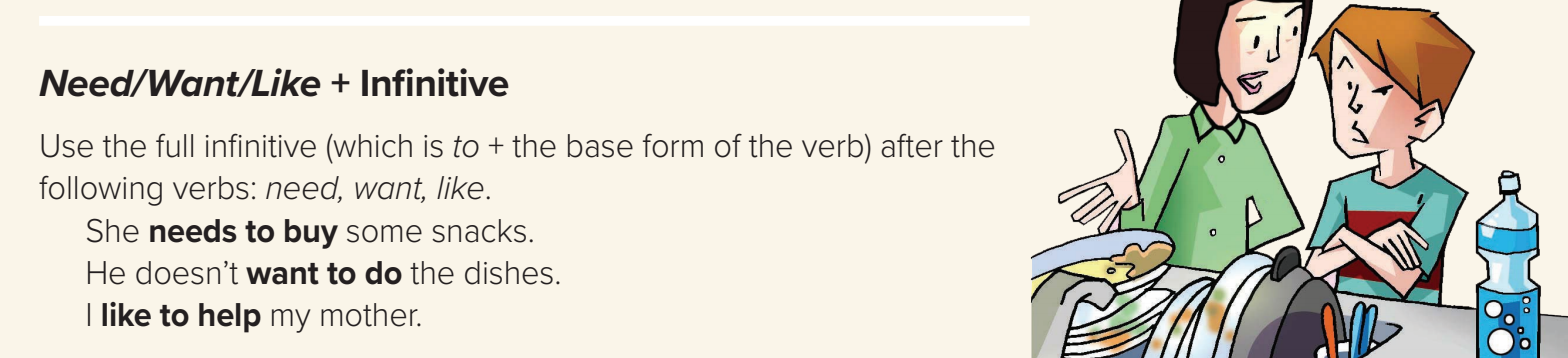 I need to take more exercise.
She wants to get a good grade in English.
I like to watch TV.
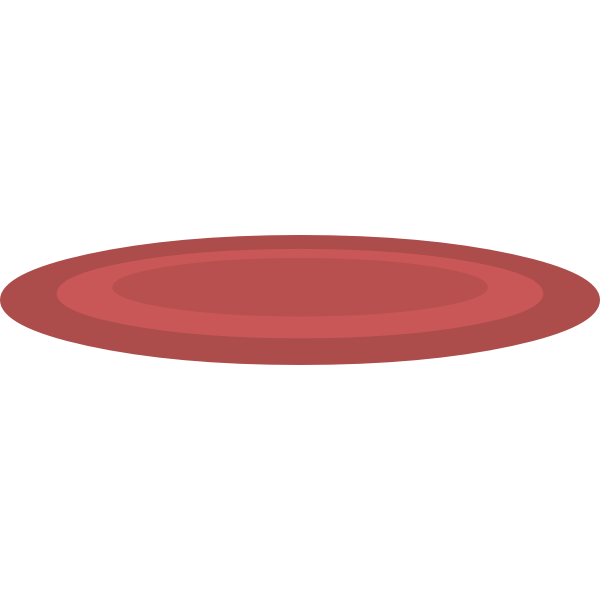 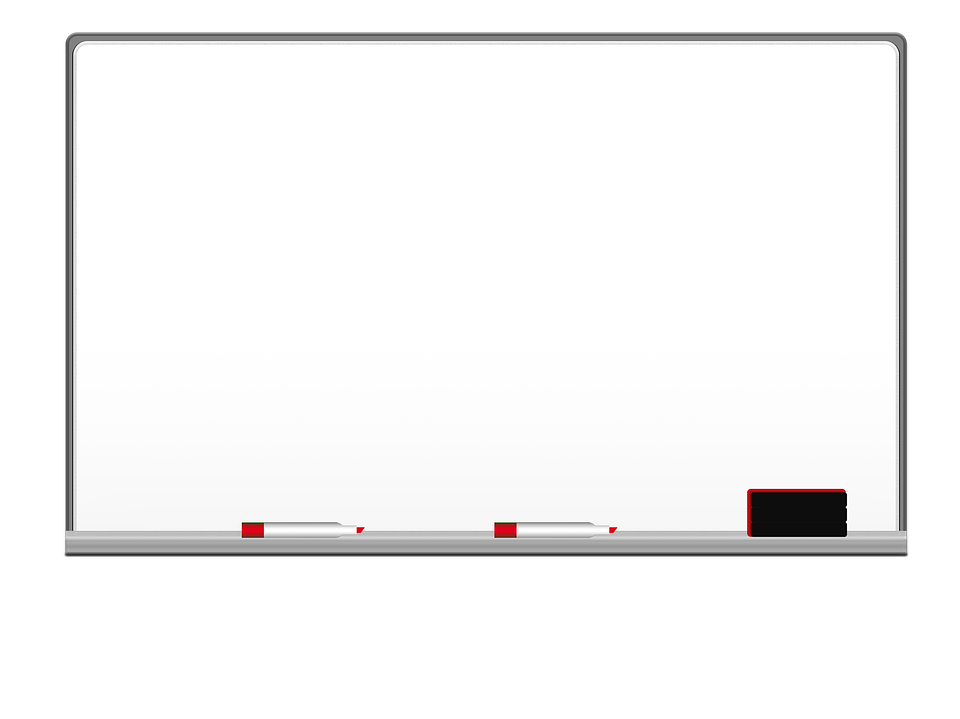 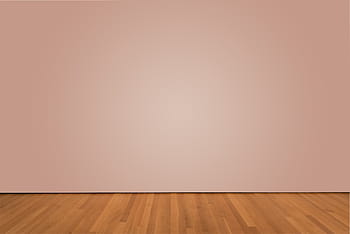 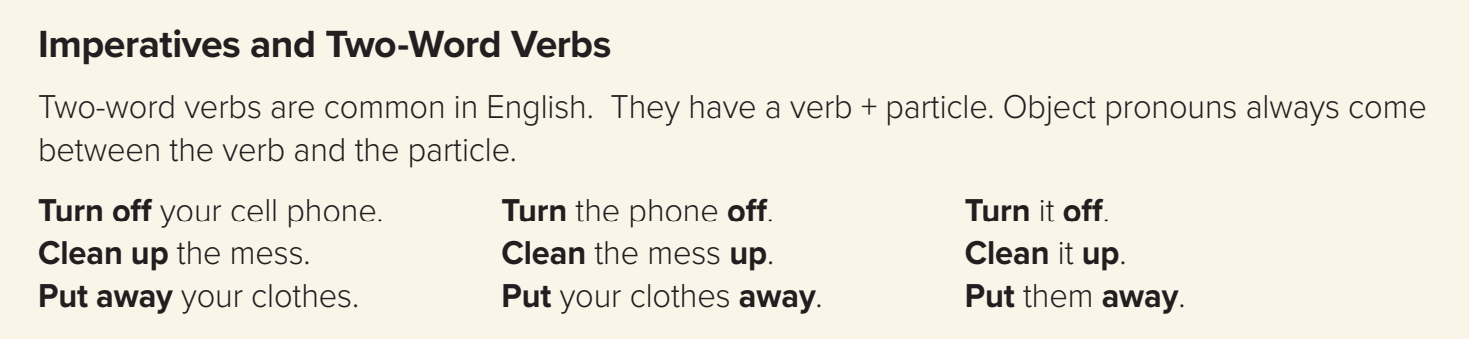 Turn
off
the  light.
off
the  light
Turn
Turn
the  light
it
off
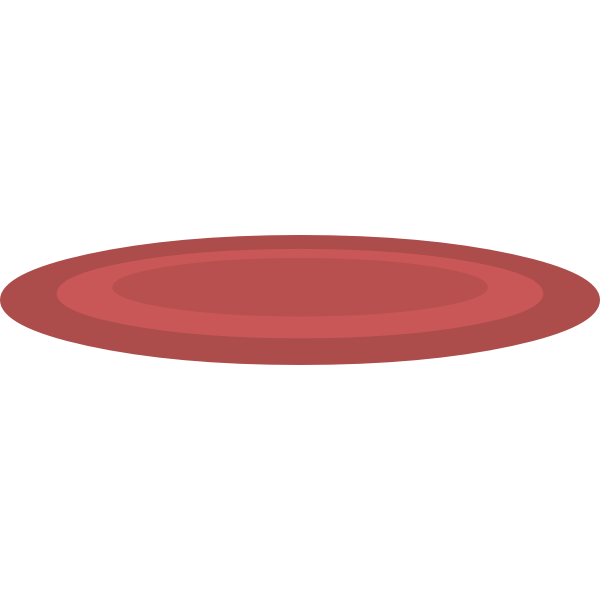 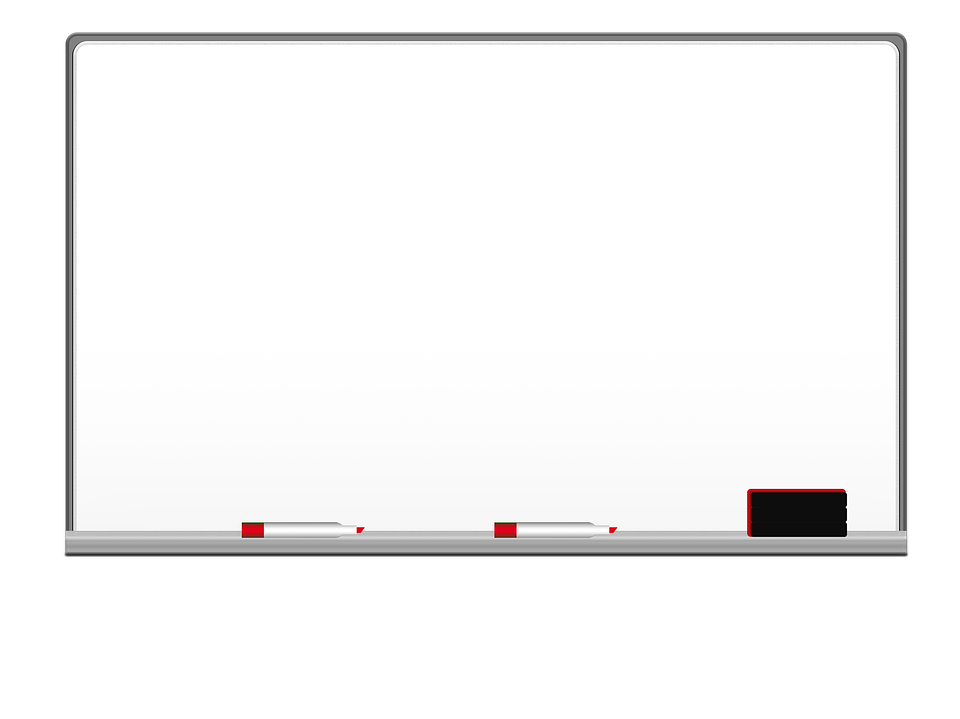 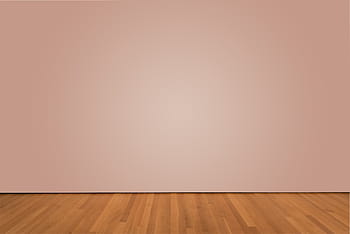 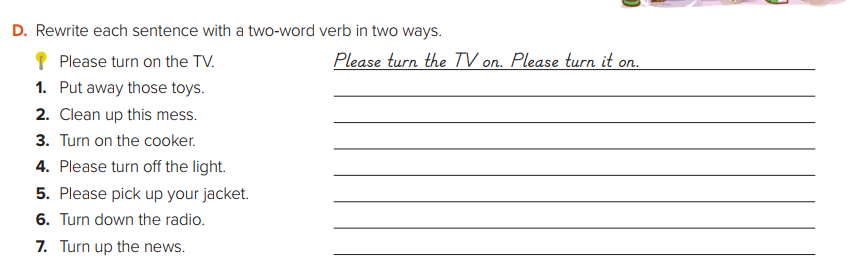 Put those toys away. Put them away .
Clean this mess up. Clean it up .
Turn the cooker on. Turn it on .
Please turn the light off. Please turn it off .
Please pick your jacket up. Please pick it up .
Turn the radio down. Turn it down .
Turn the news up. Turn it up .
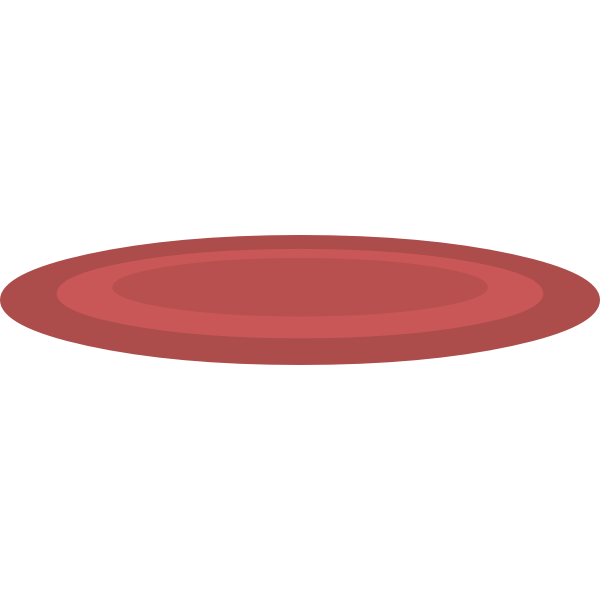 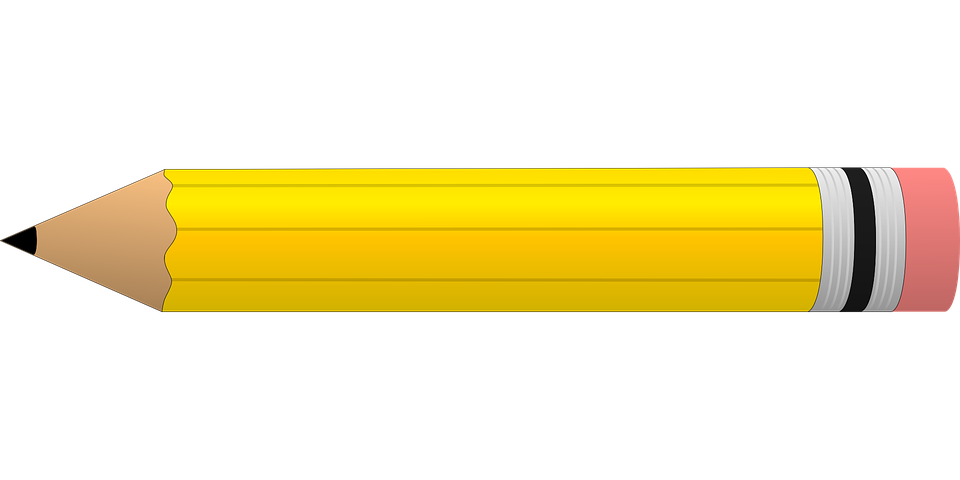 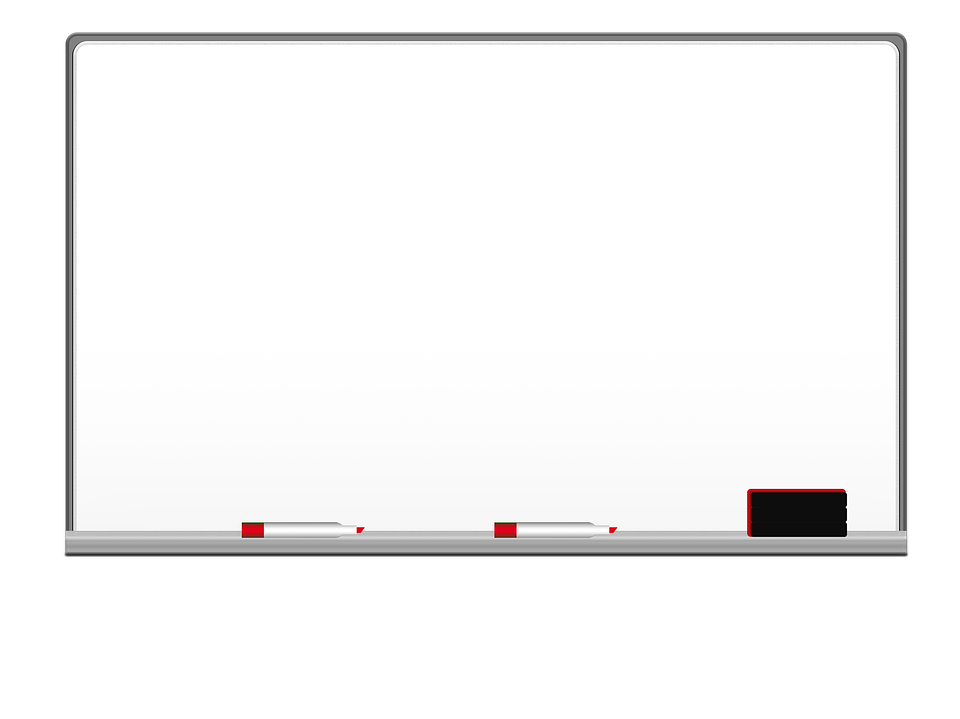 Homework
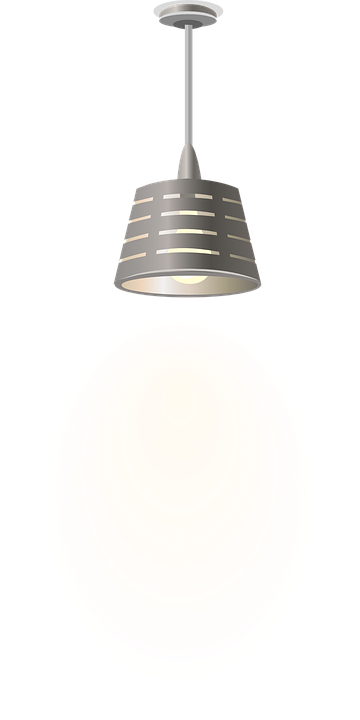 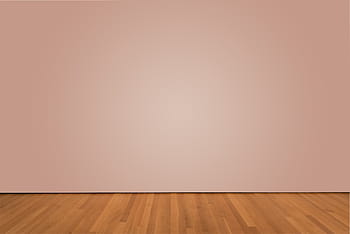 I love English
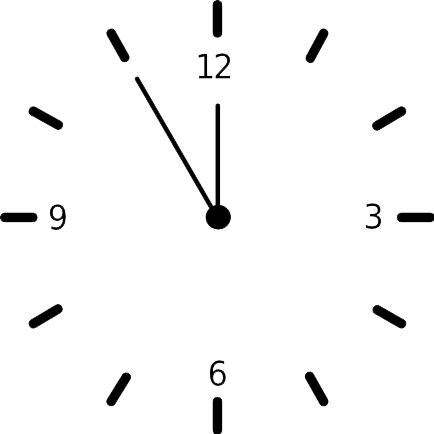 WORKBOOK Page30
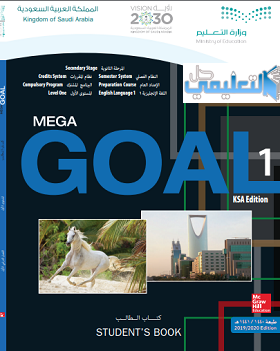 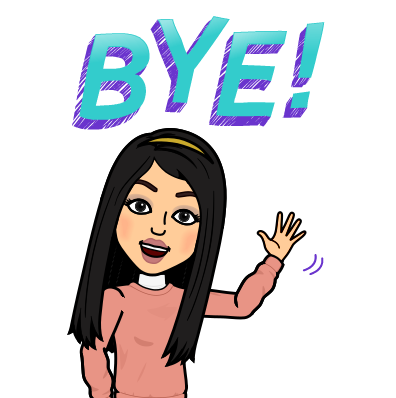 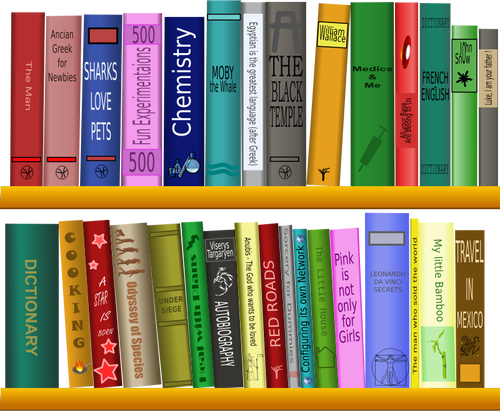 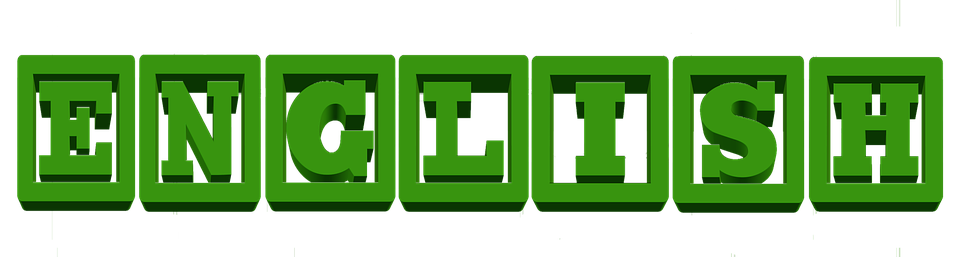 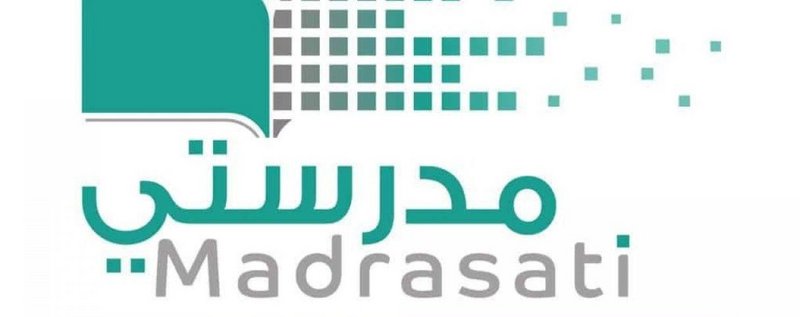 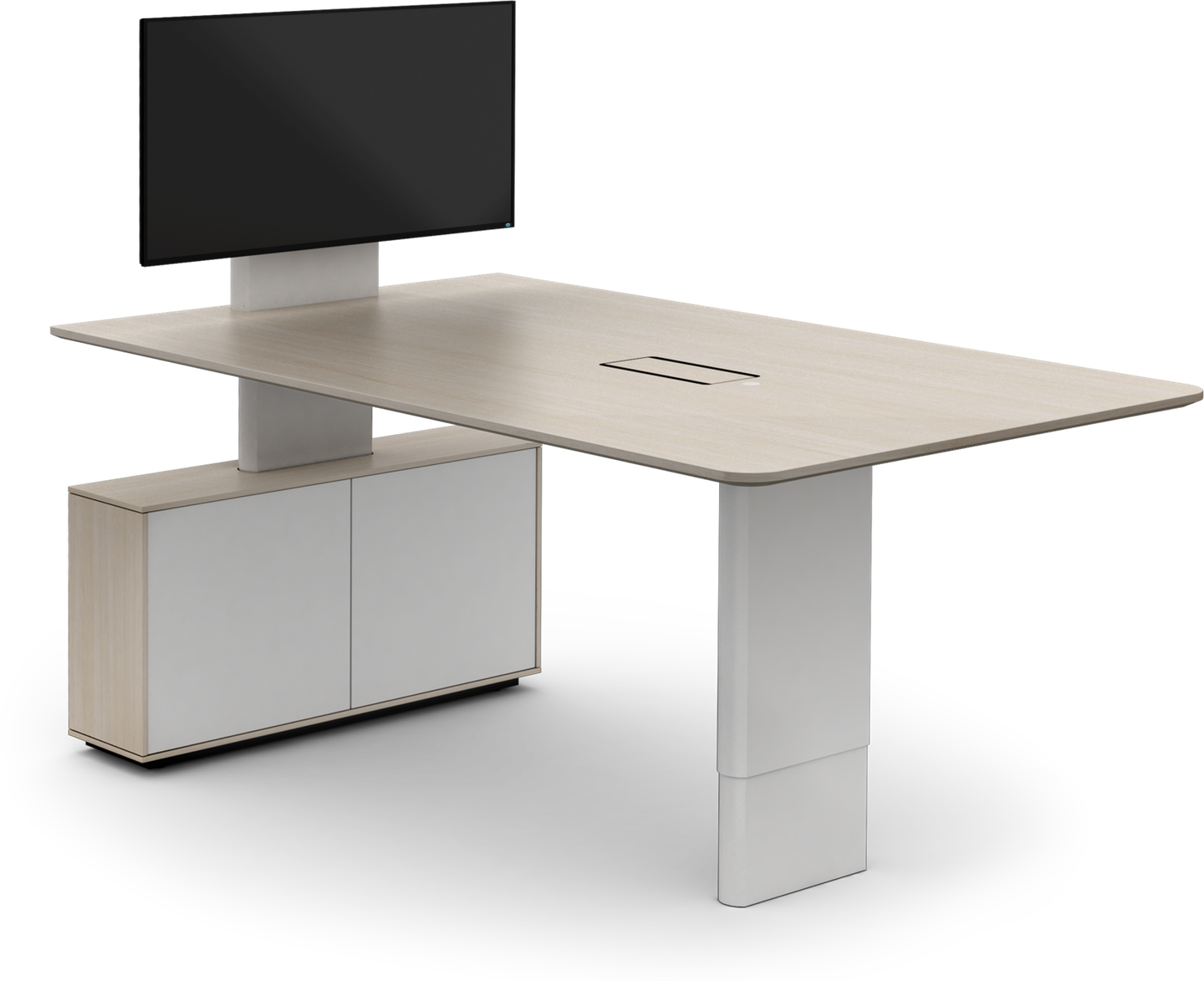 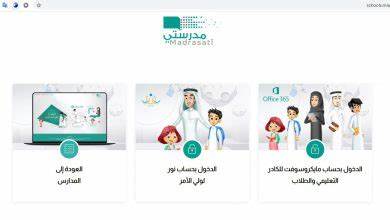 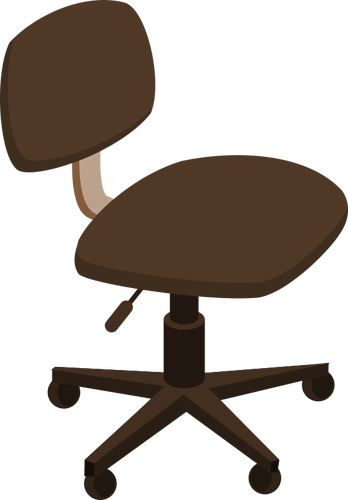 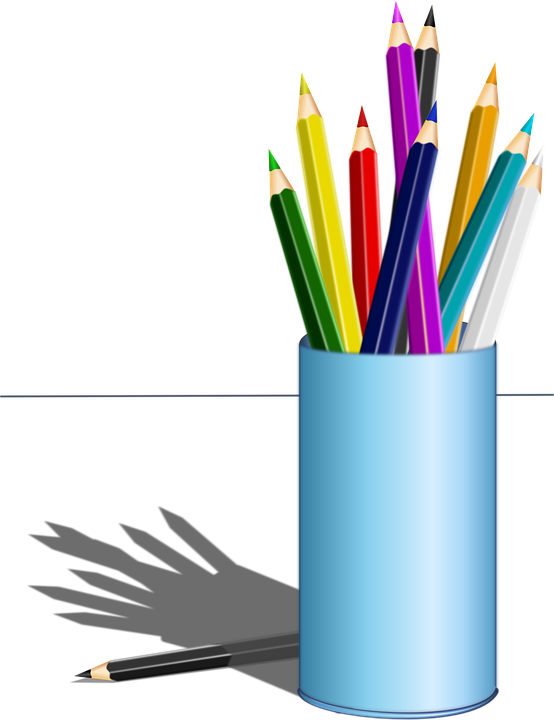 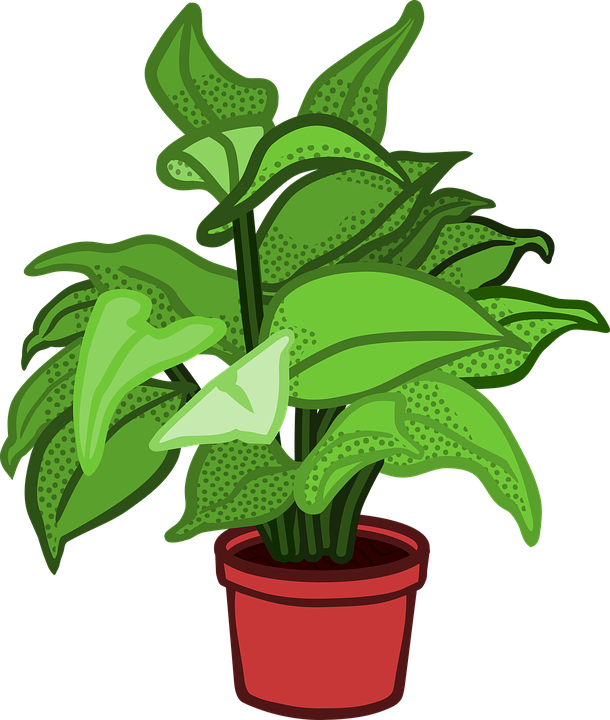 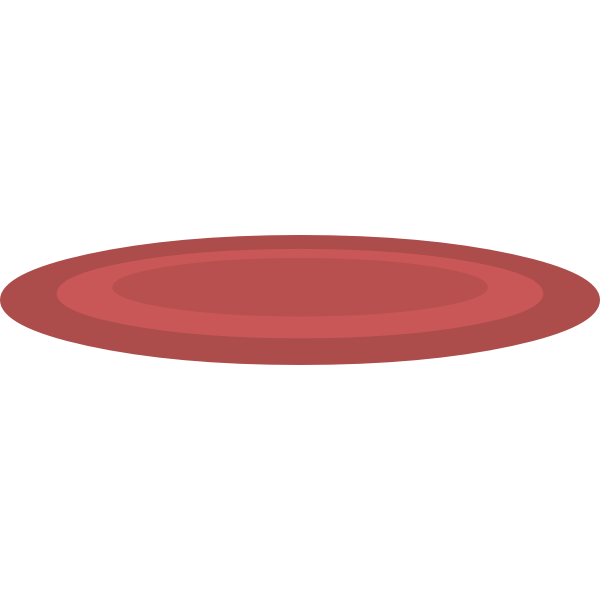 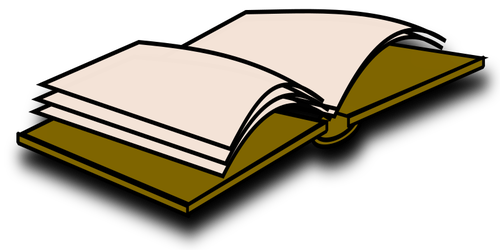 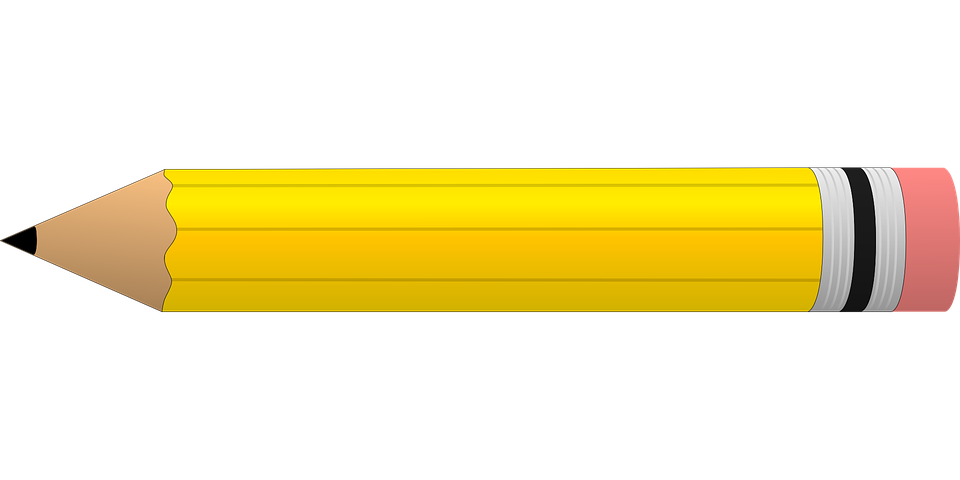 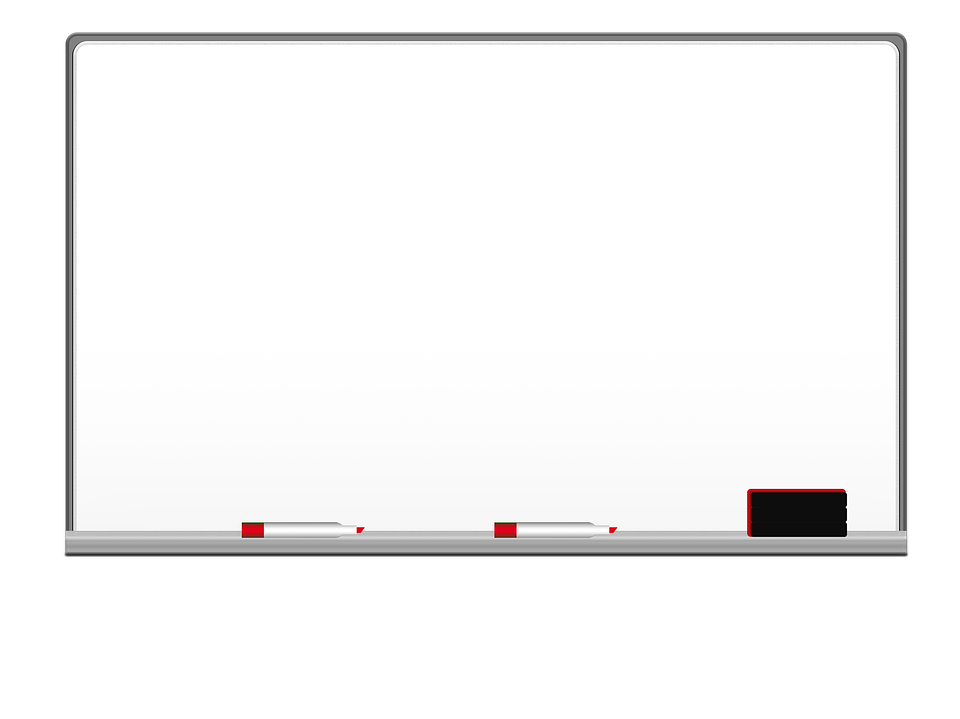 Homework
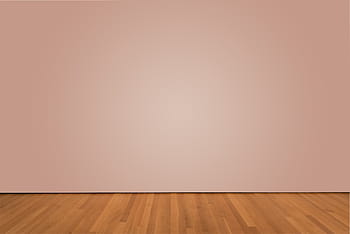 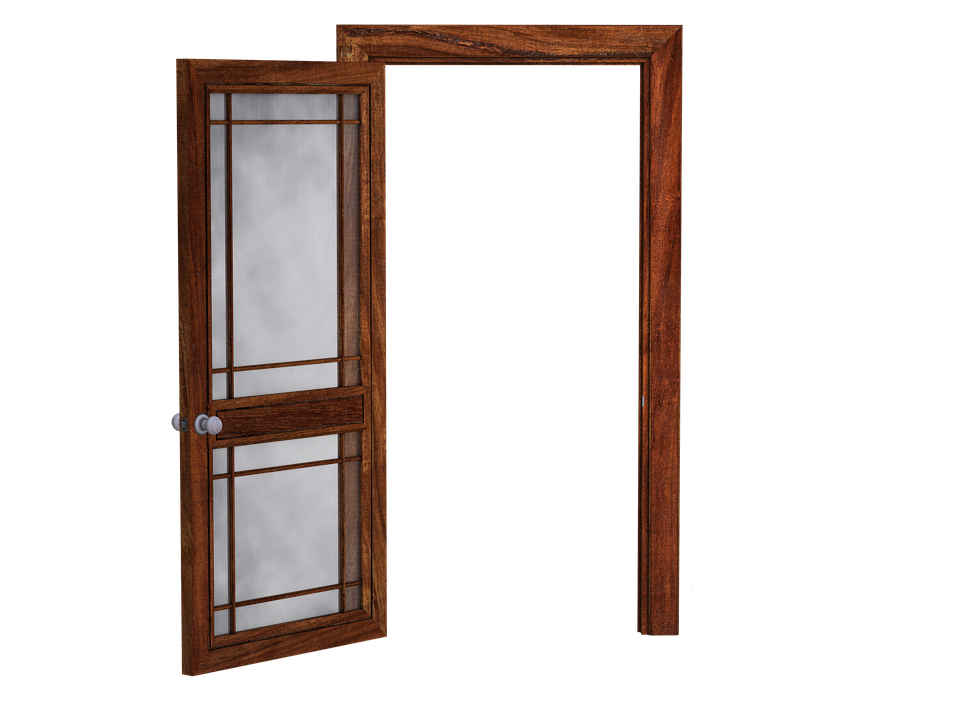 WORKBOOK Page30
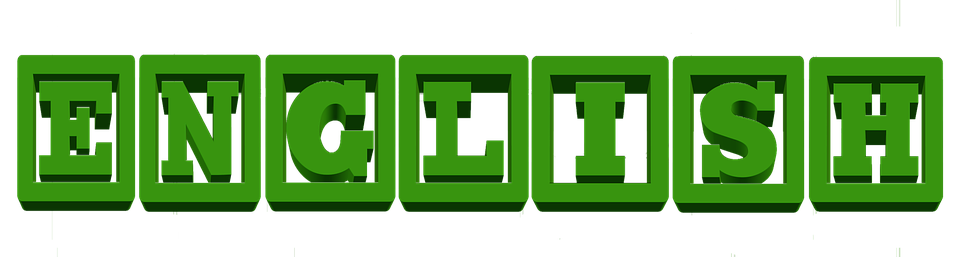 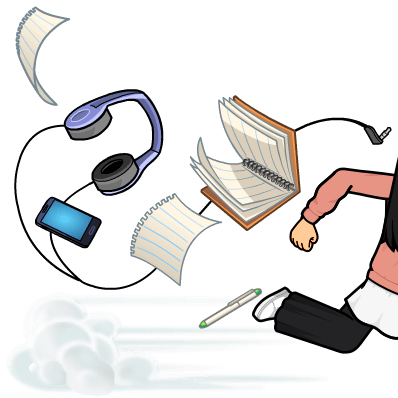 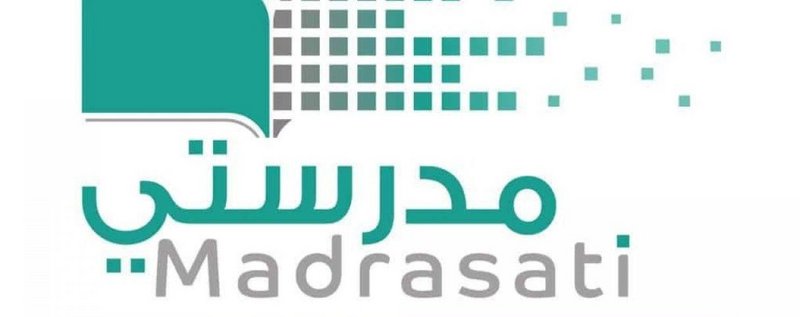 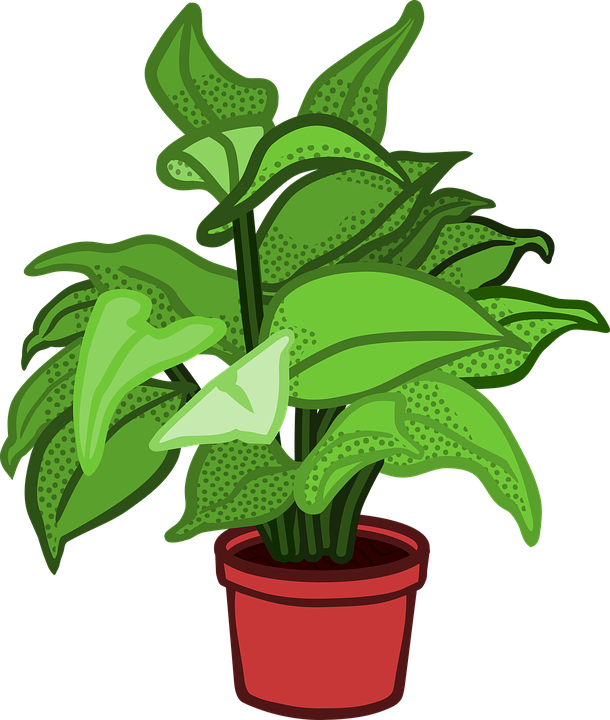 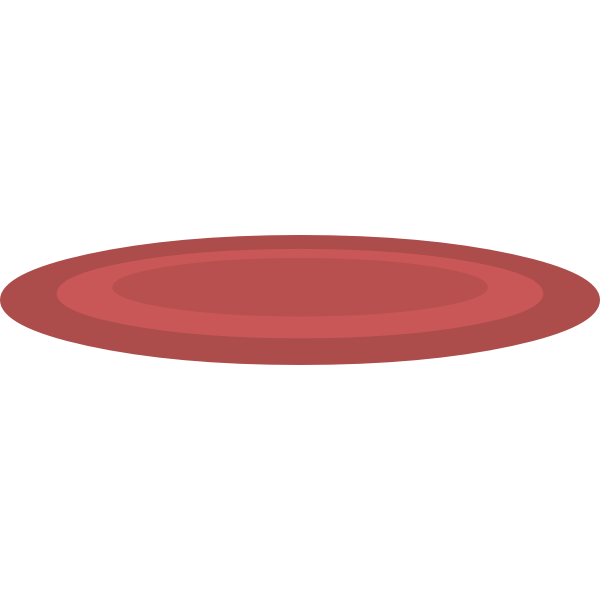 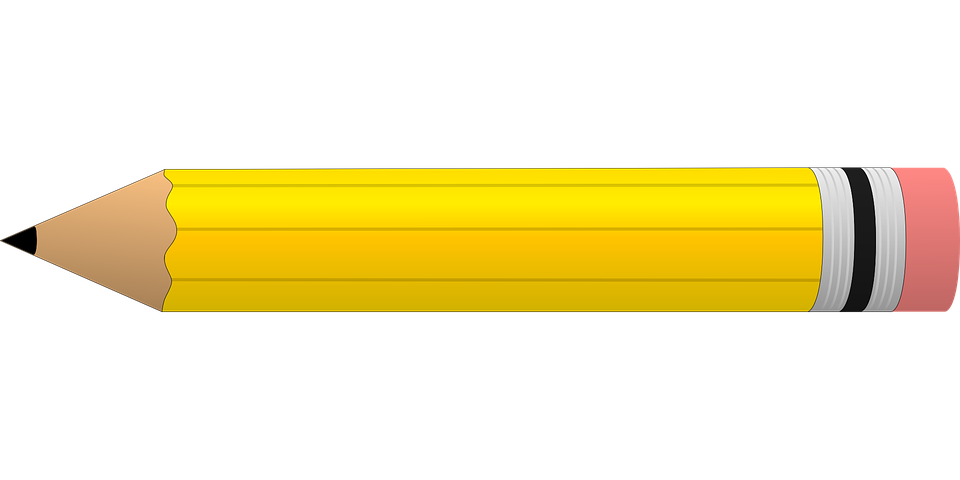 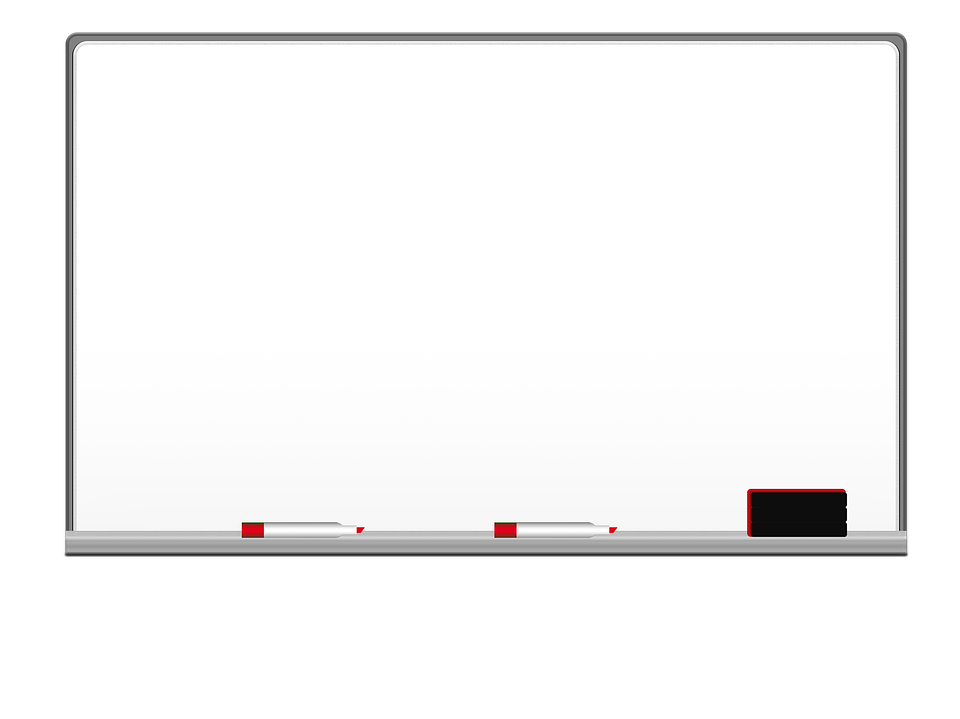 Homework
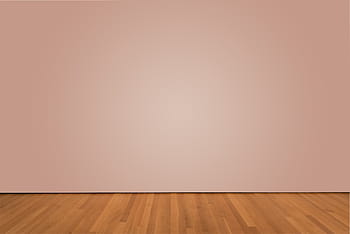 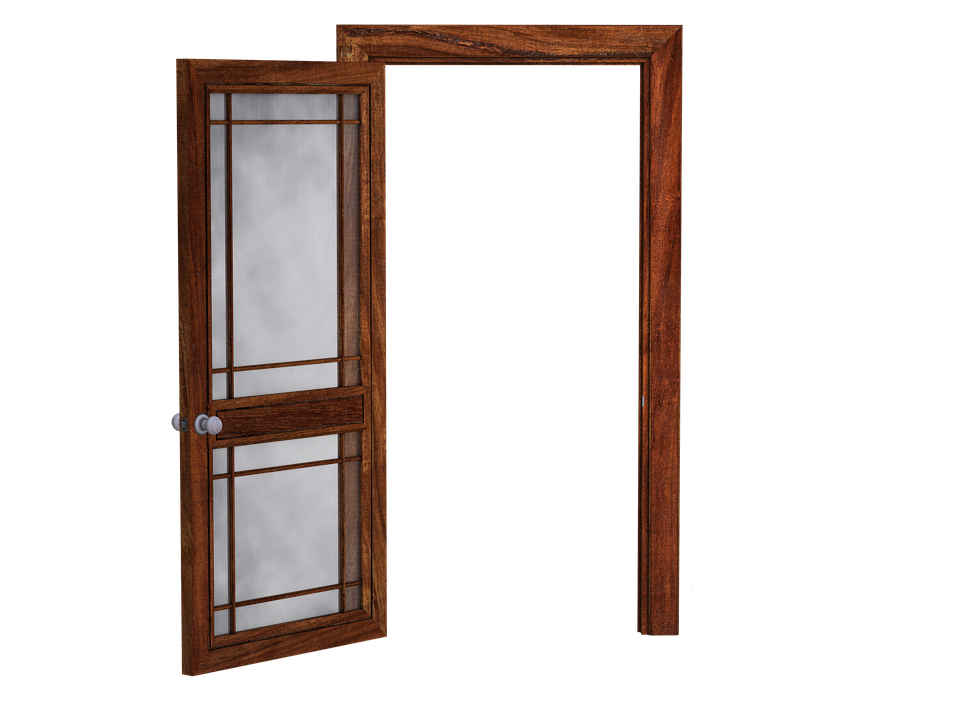 WORKBOOK Page30
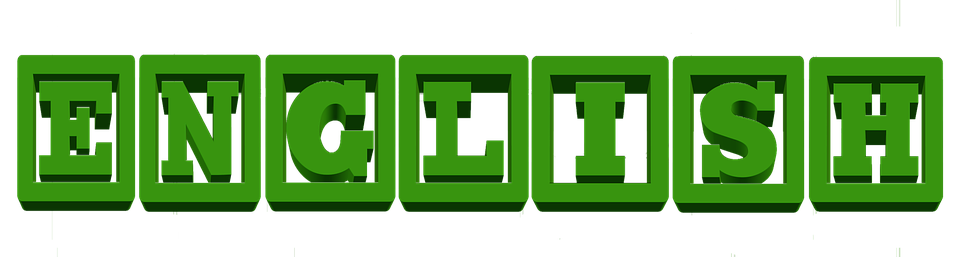 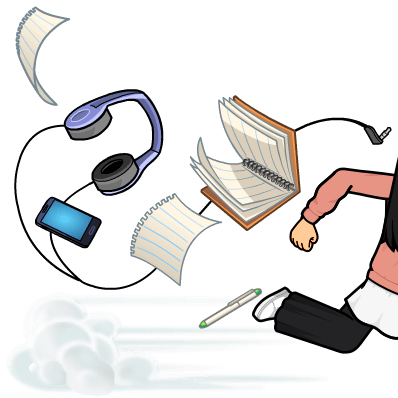 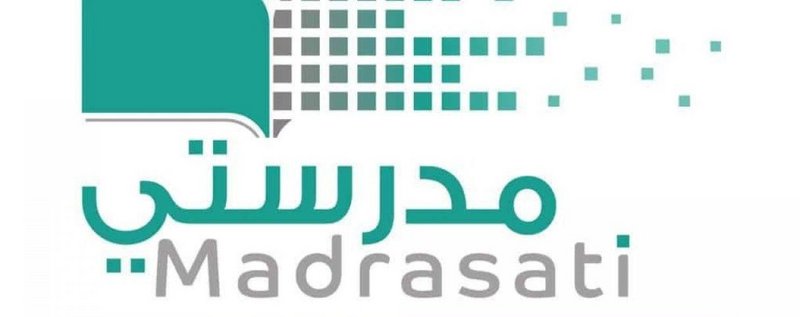 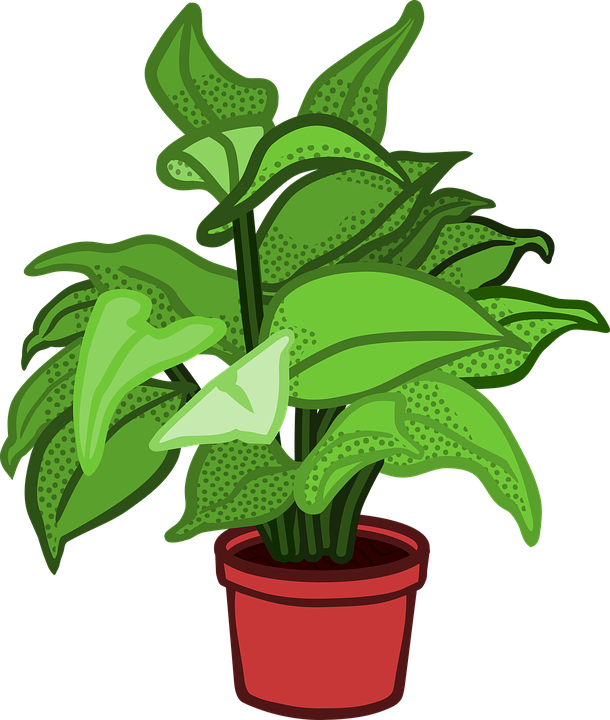 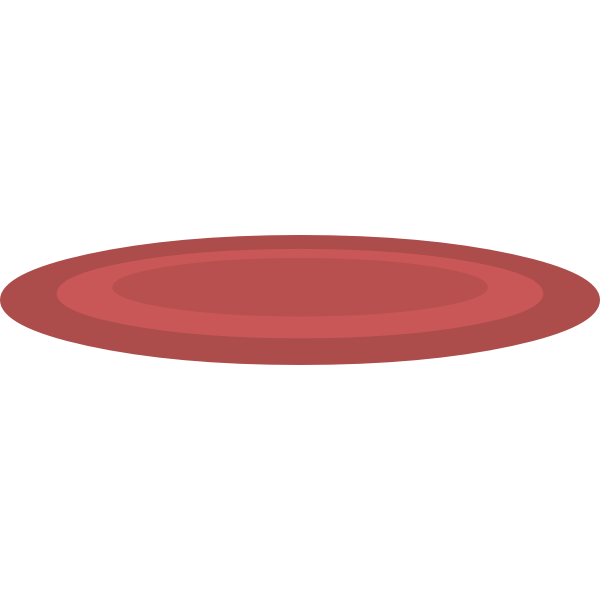 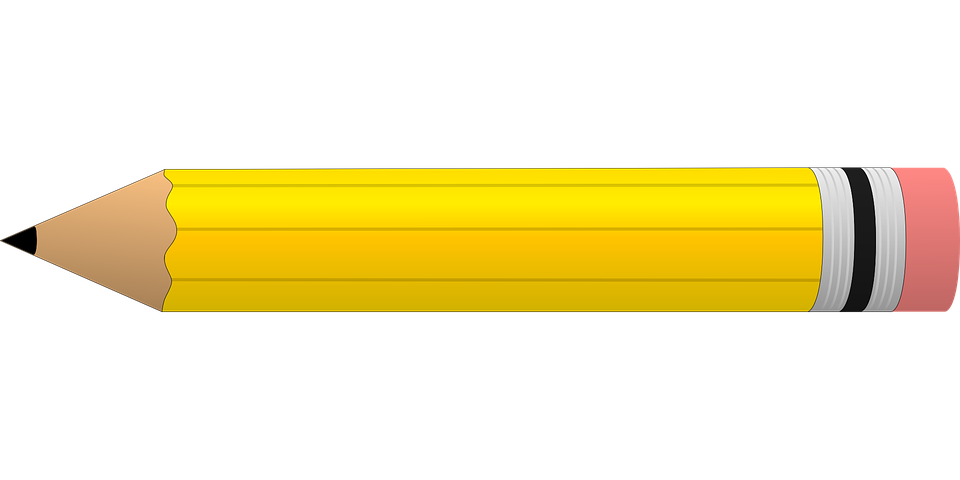 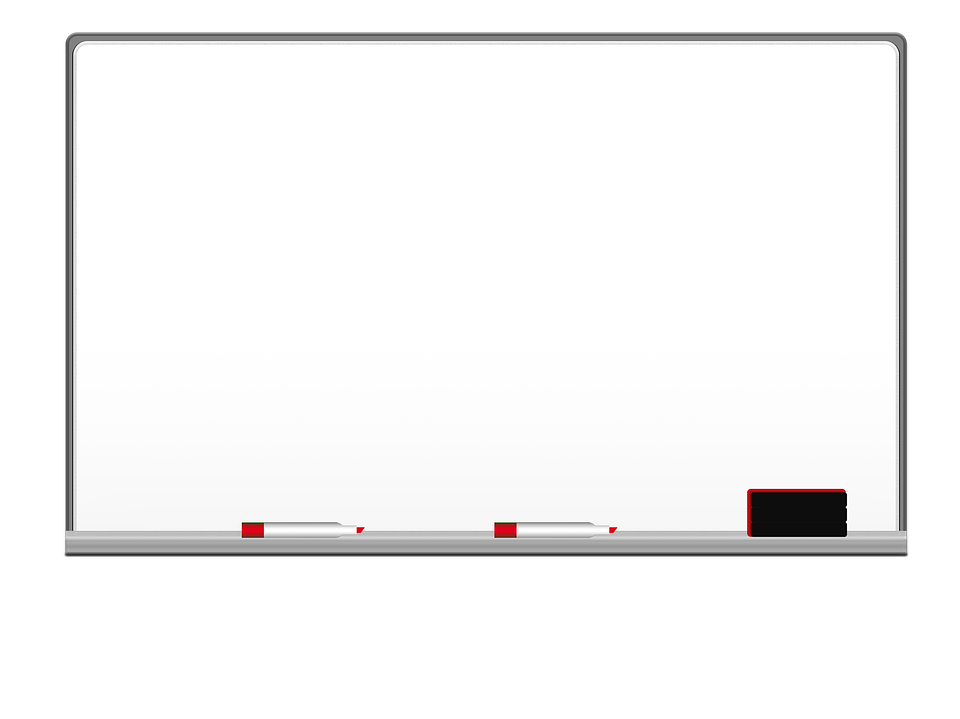 Homework
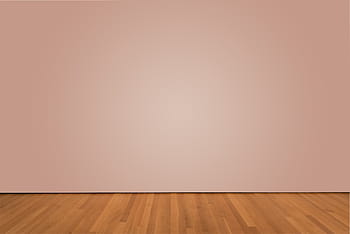 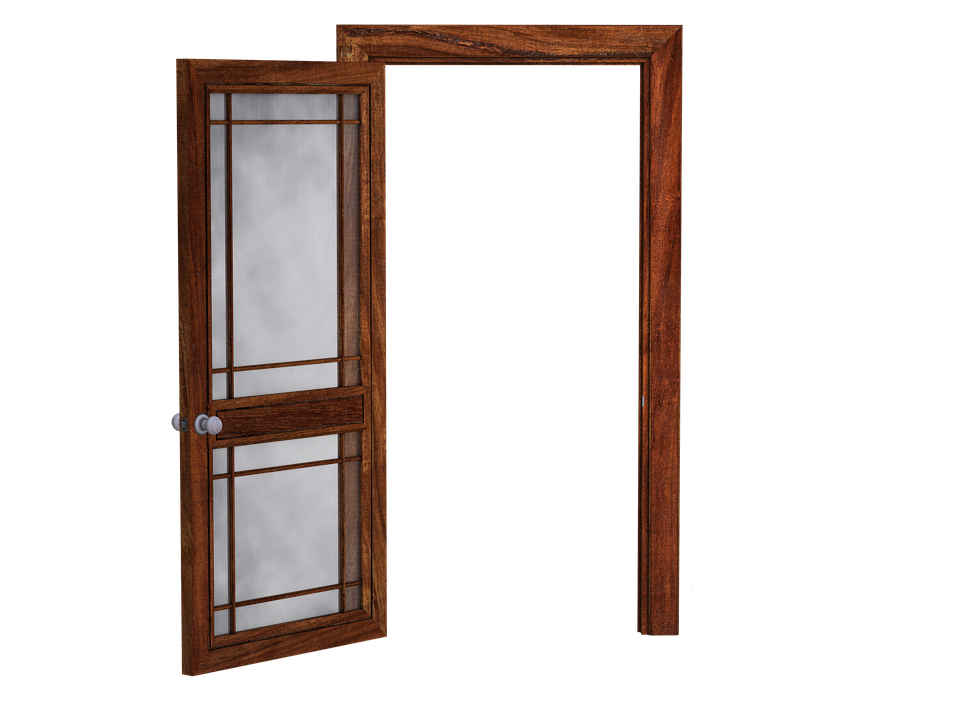 WORKBOOK Page30
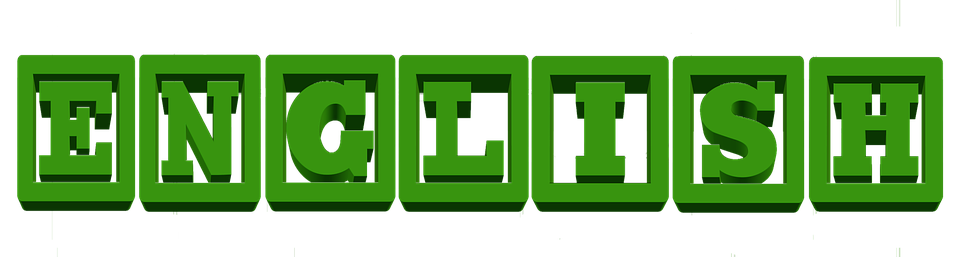 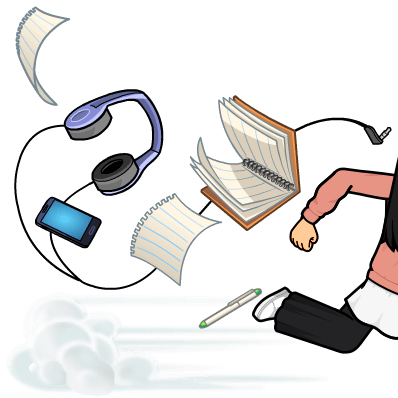 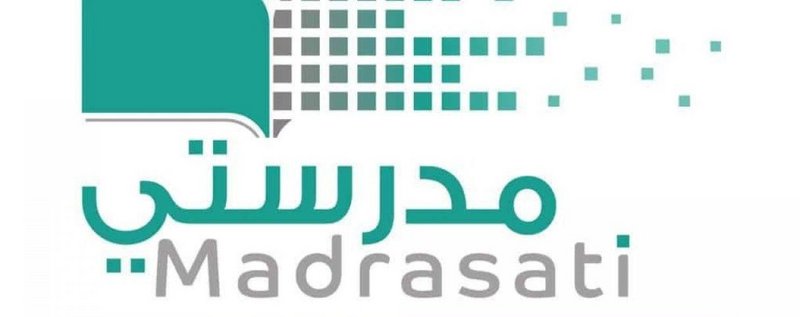 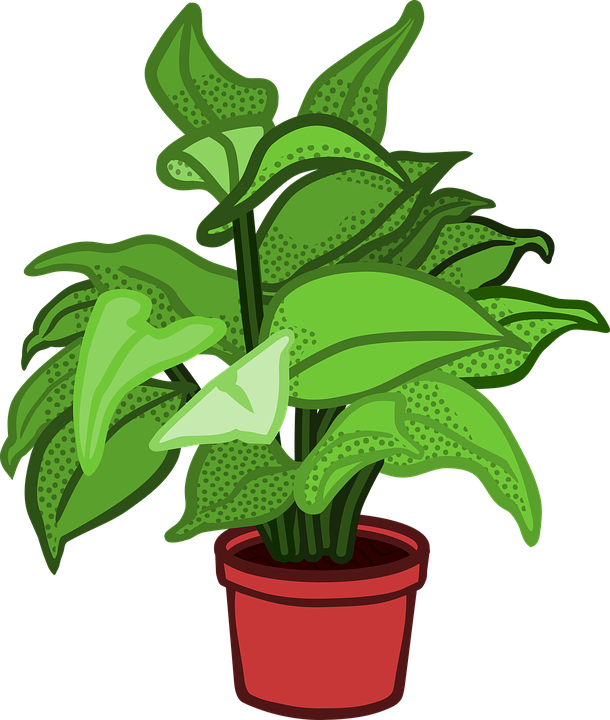 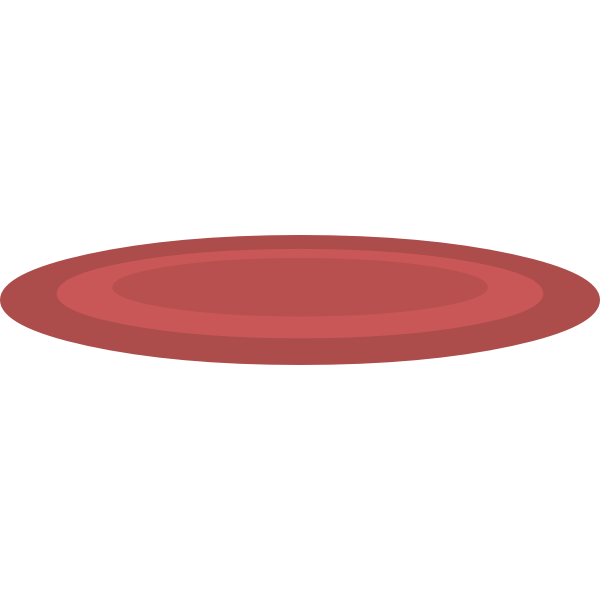 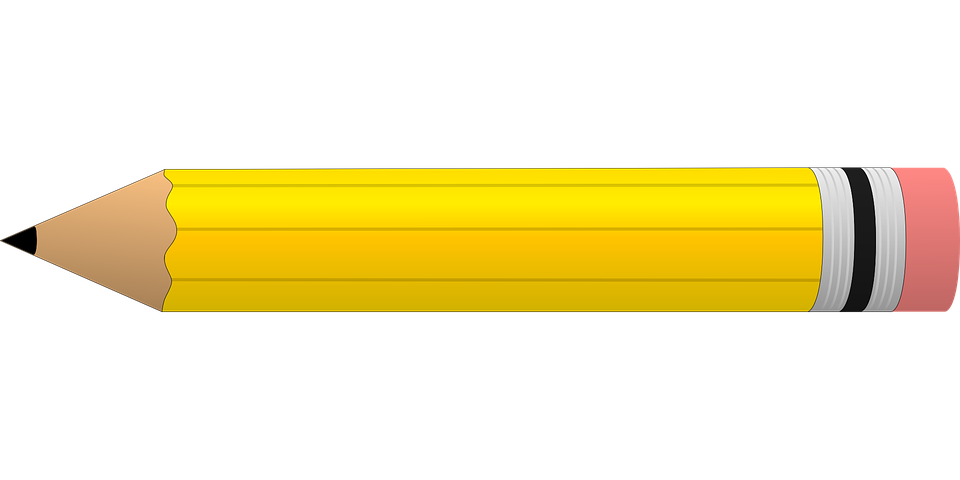 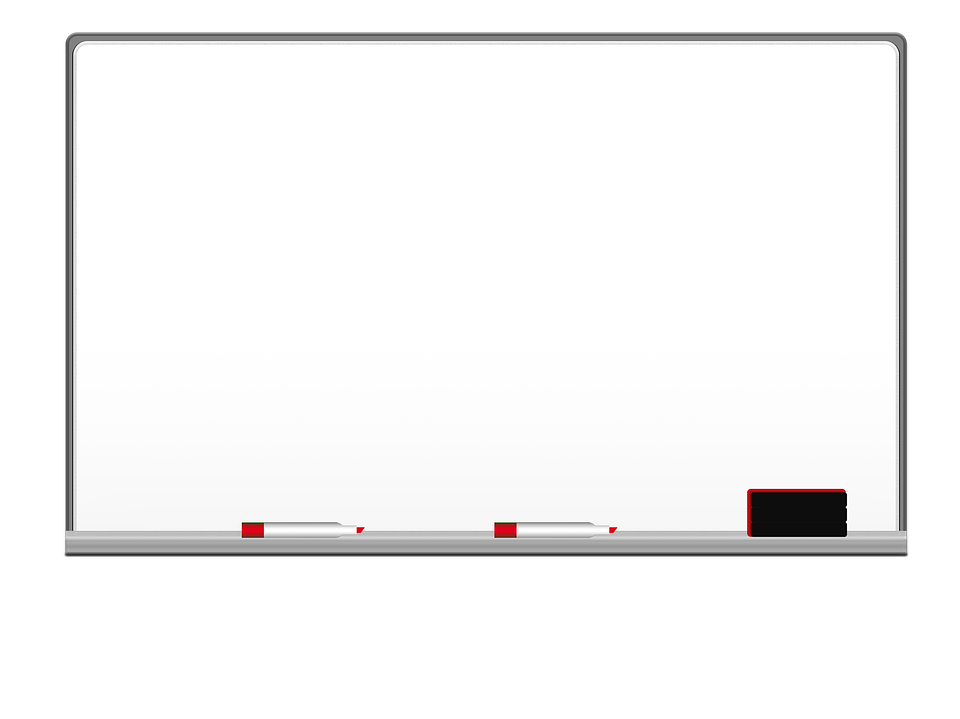 Homework
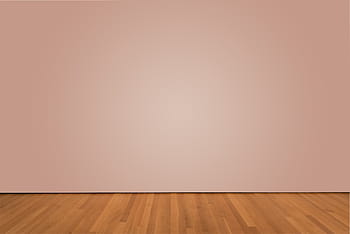 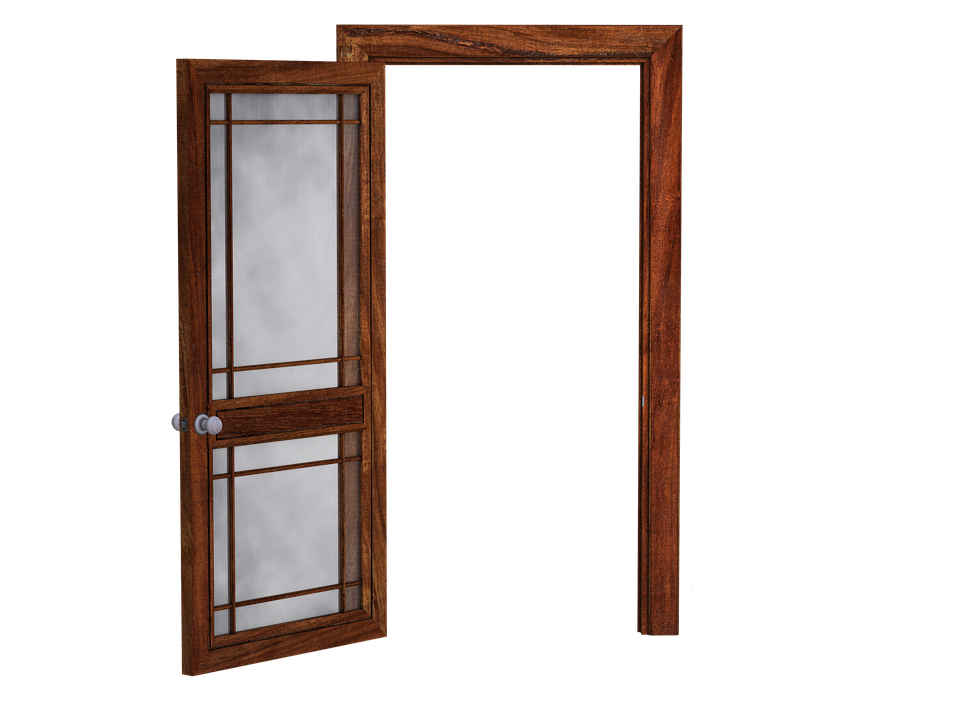 WORKBOOK Page30
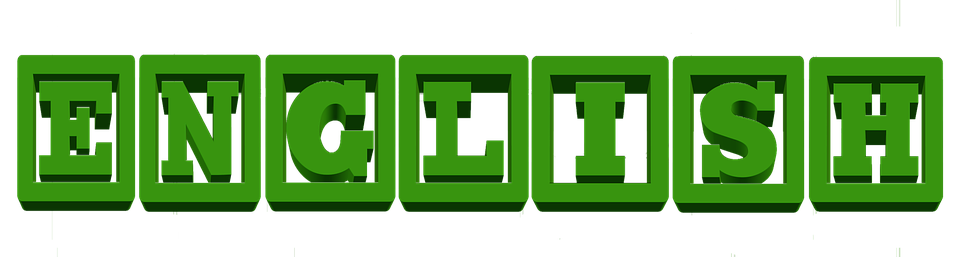 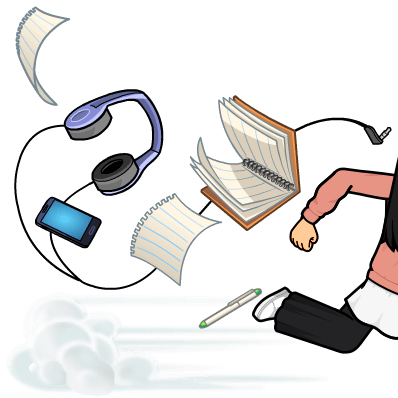 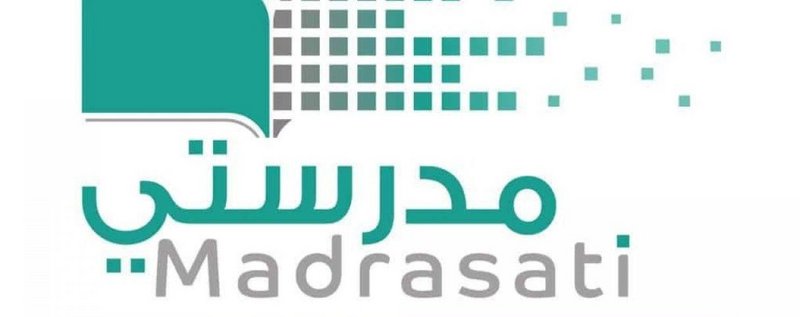 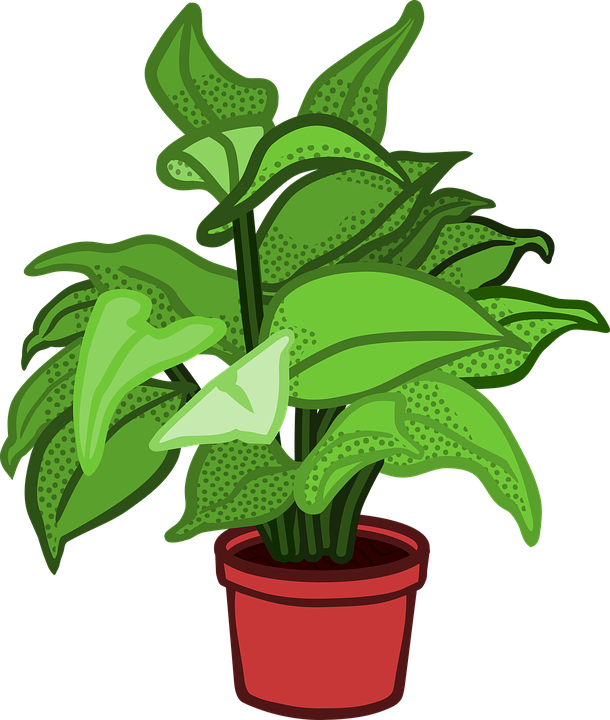 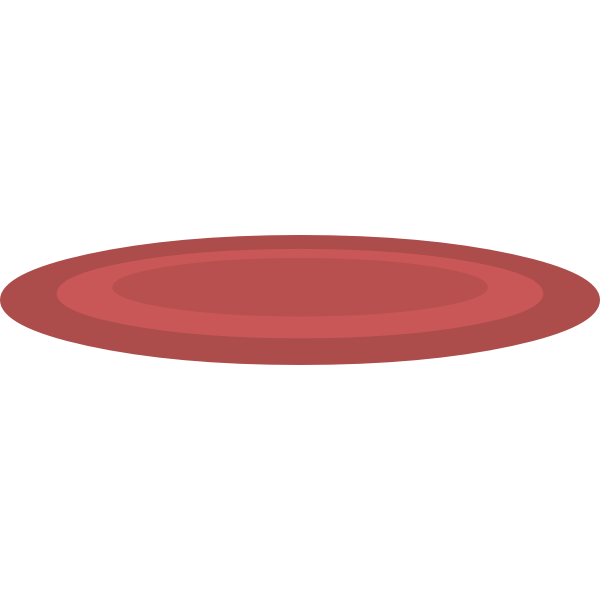 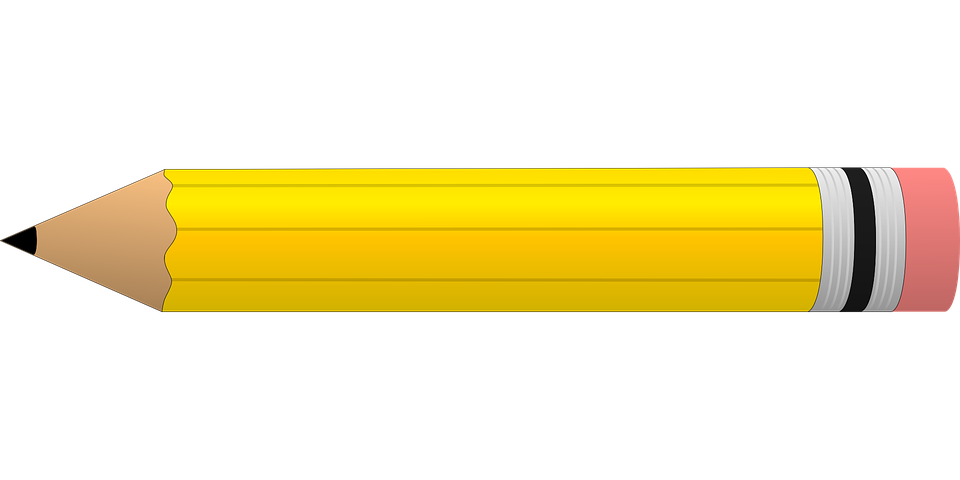 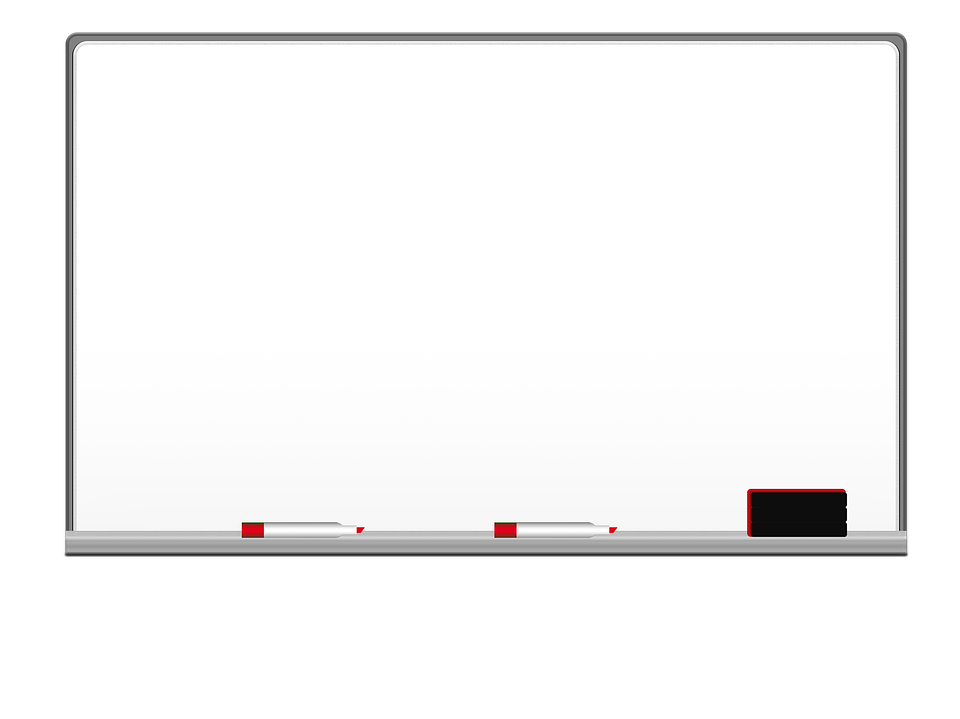 Homework
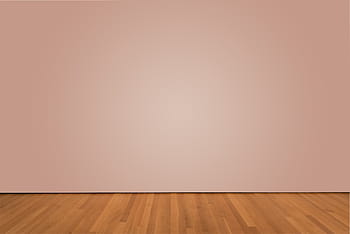 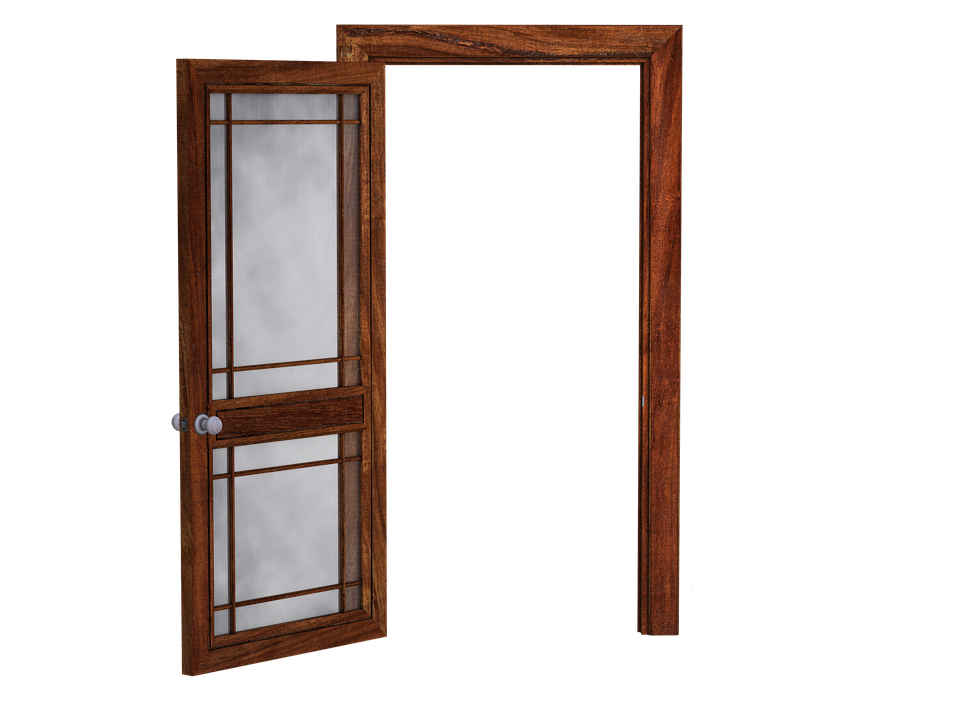 WORKBOOK Page30
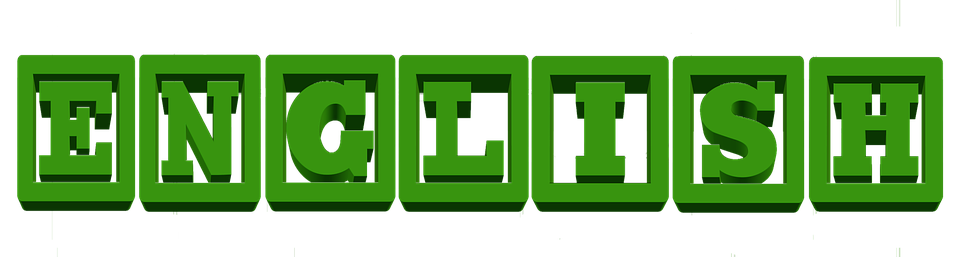 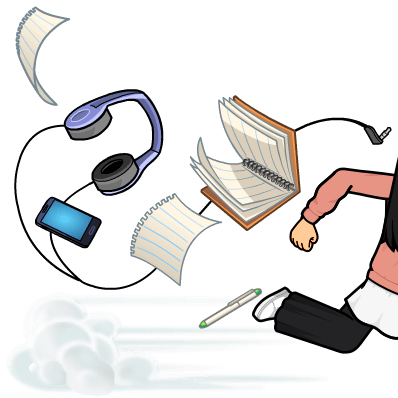 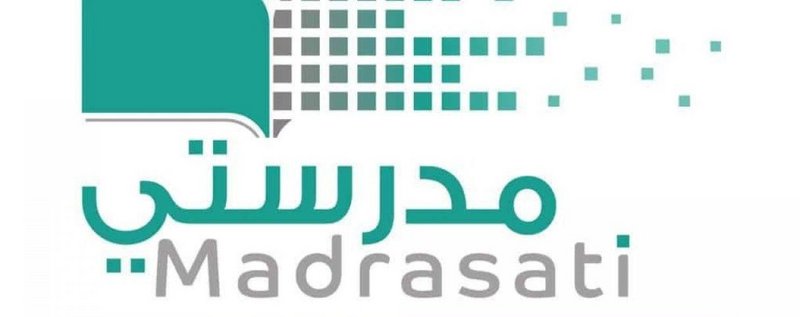 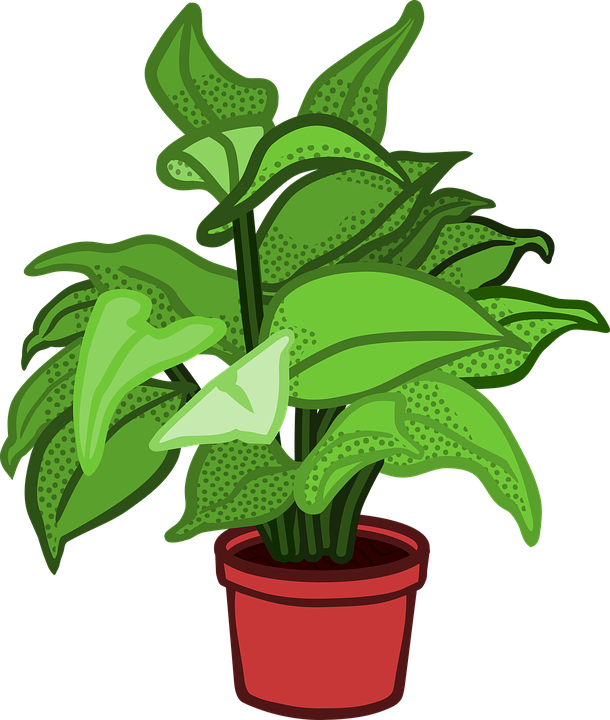 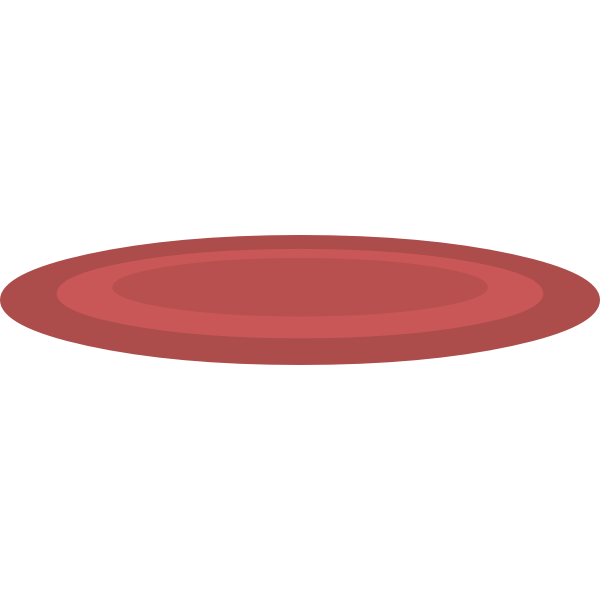 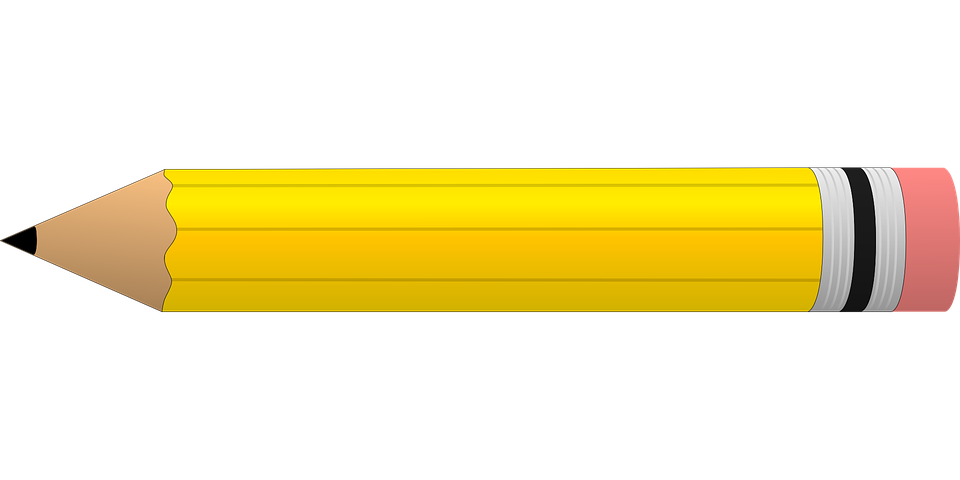 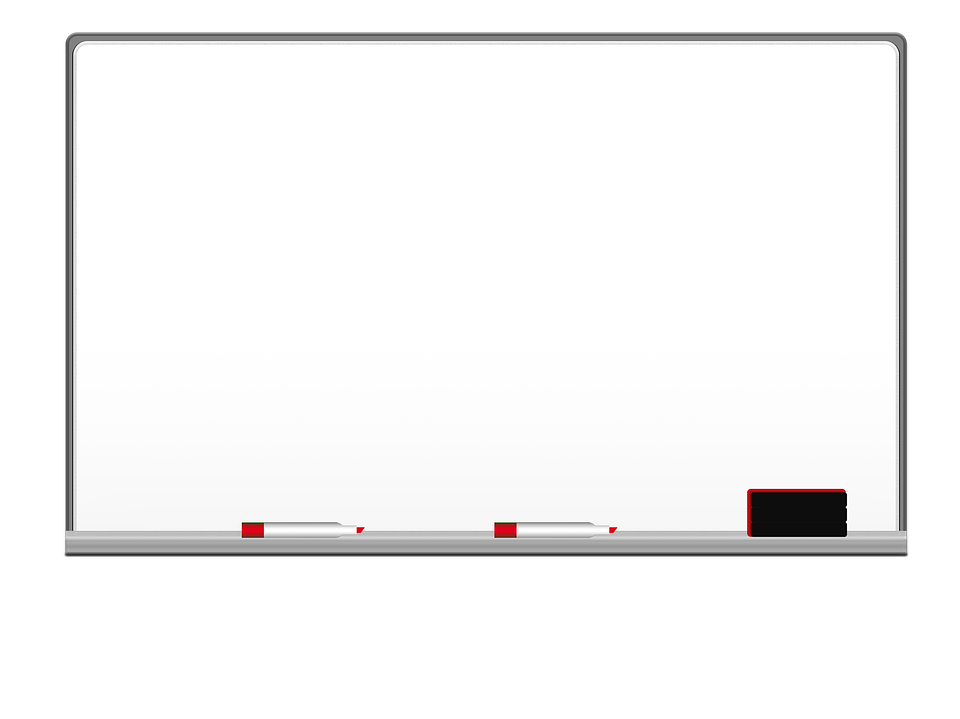 Homework
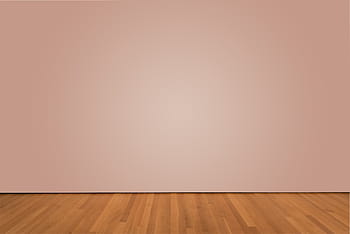 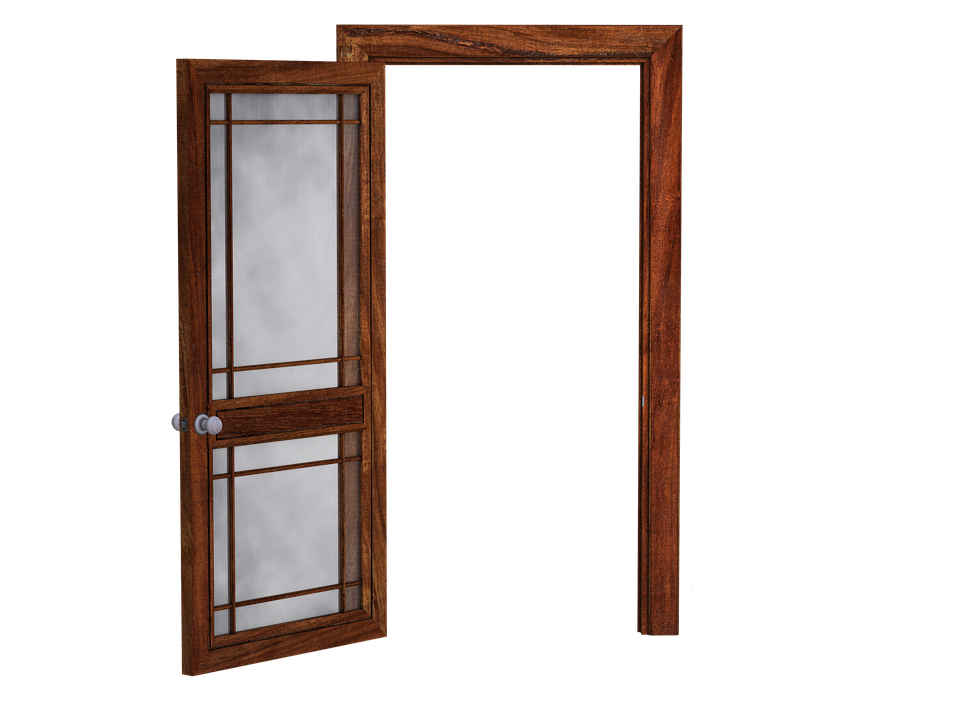 WORKBOOK Page30
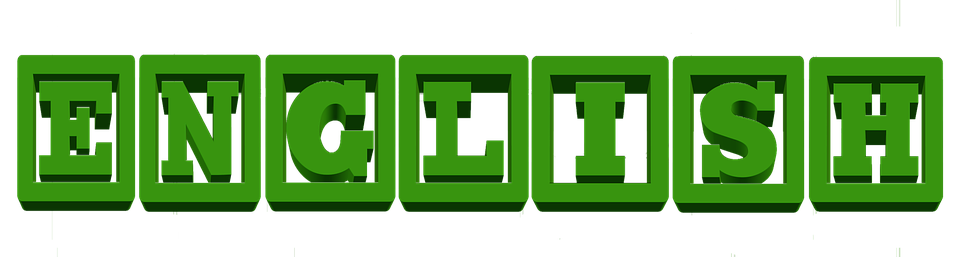 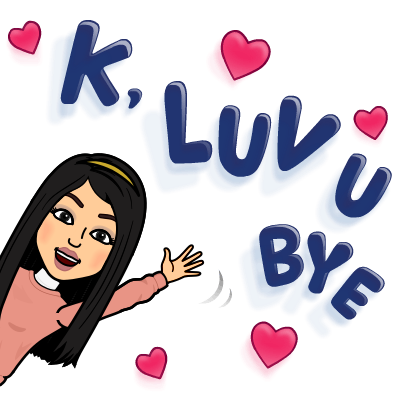 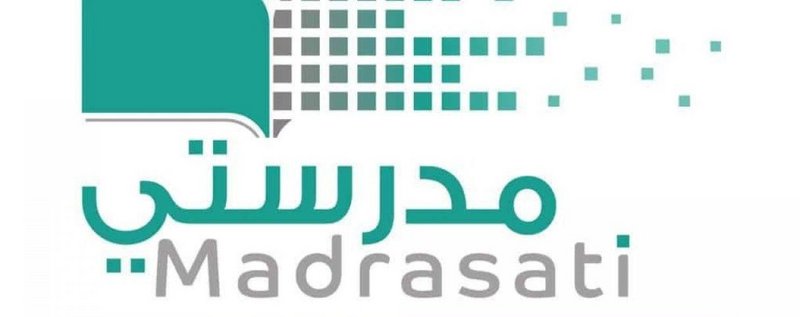 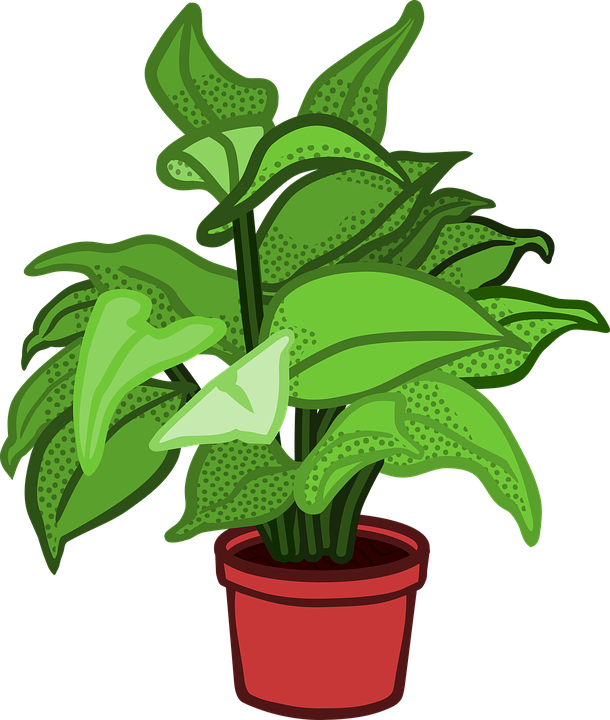 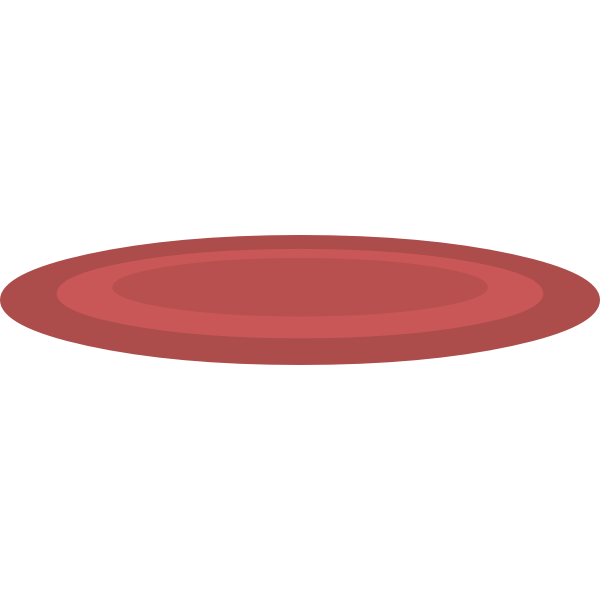